INTRODUCCIÓN A LA CARTA DE GALATAS:
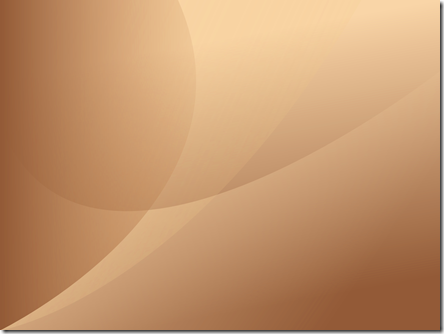 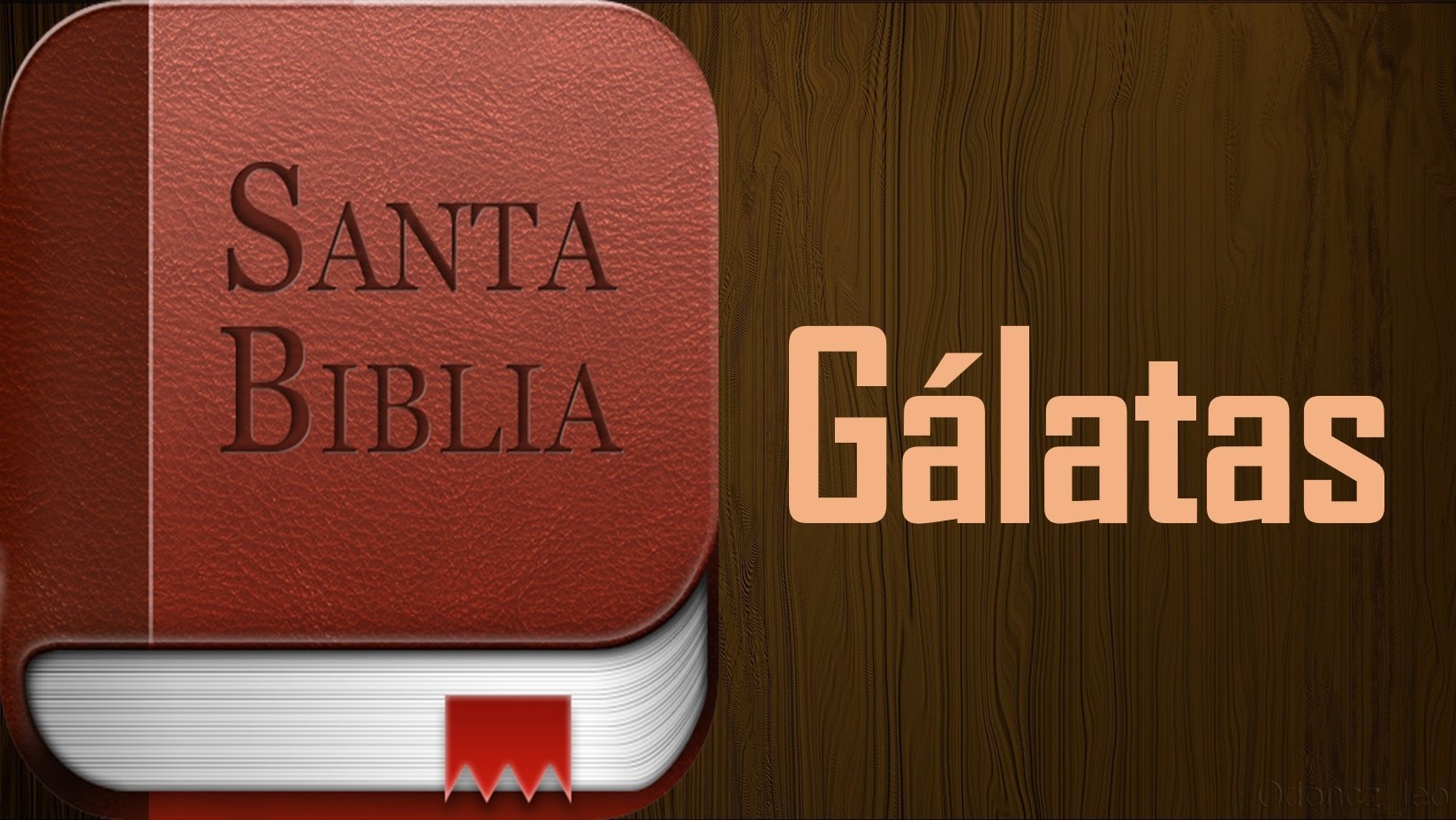 INTRODUCCIÓN: 
SU AUTOR:
1. El apóstol Pablo. 
Galatas.1:1.
Pablo, apóstol, no de parte de hombres ni mediante hombre alguno, sino por medio de Jesucristo y de Dios el Padre que lo resucitó de entre los muertos,  
2. La frase “no de parte de hombres ni mediante hombre alguno” indica que Pablo no fue establecido apóstol por los hombres, sino por medio de Jesucristo.
INTRODUCCIÓN A LA CARTA DE GALATAS:
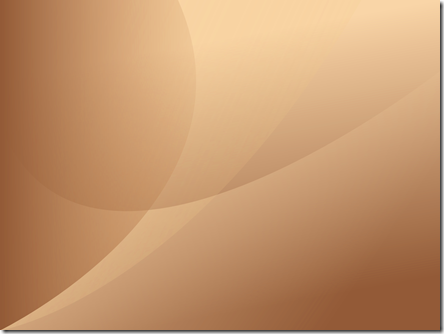 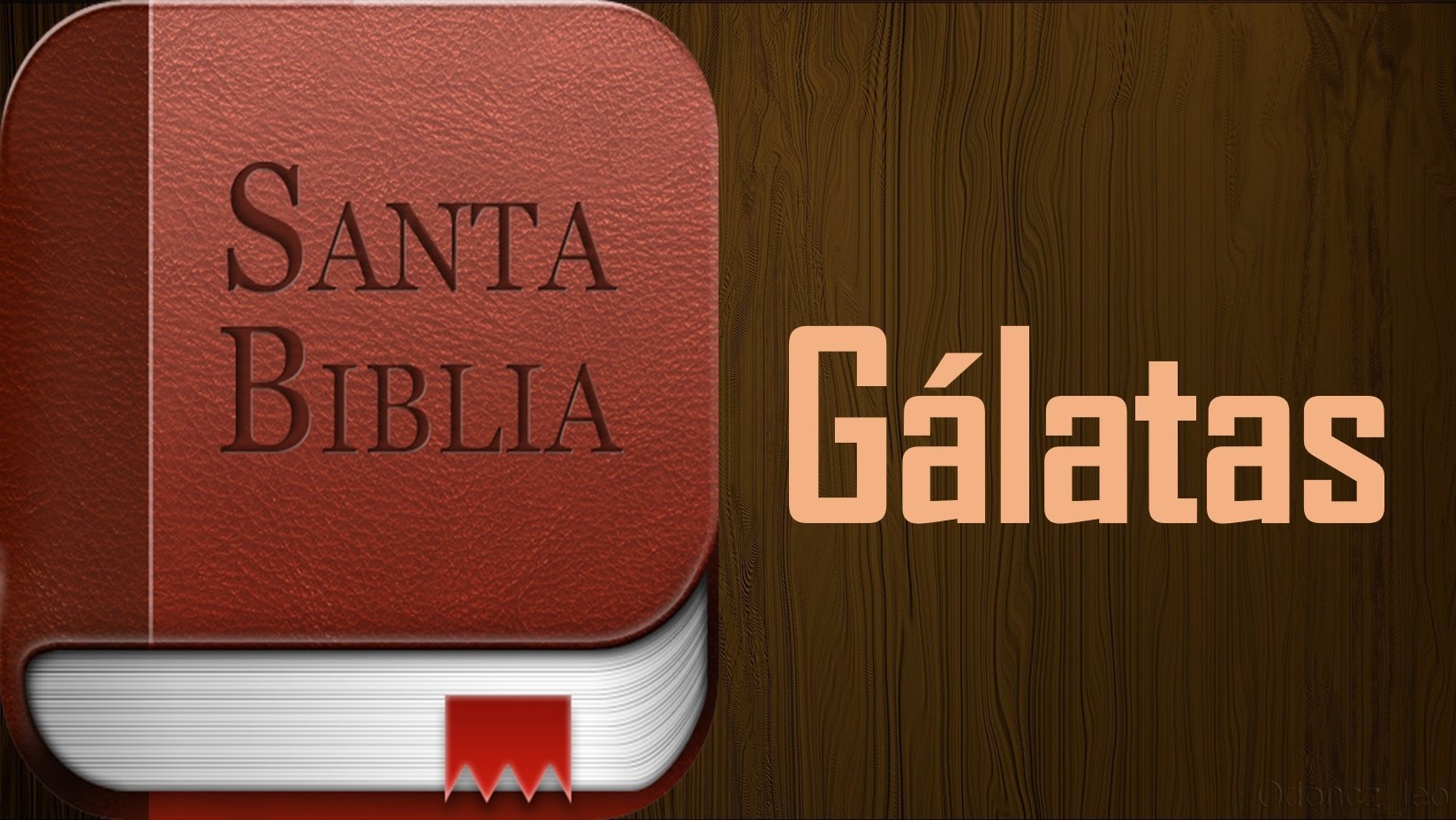 3. Probablemente escrita poco después de su primer viaje evangelístico.
4. El nombre Pablo significa “pequeño” 
FECHA DE REDACCIÓN: 
1. Aproximadamente entre el 48 & 49 d.C. 
TEMA CENTRAL: 
1. El tema central se encuentra en Galatas.1:6-9. 
2. No hay otro Evangelio, y para ser salvos, Él cristiano necesita permanecer en el evangelio de Cristo. 
ACERCA DE LA CARTA:
INTRODUCCIÓN A LA CARTA DE GALATAS:
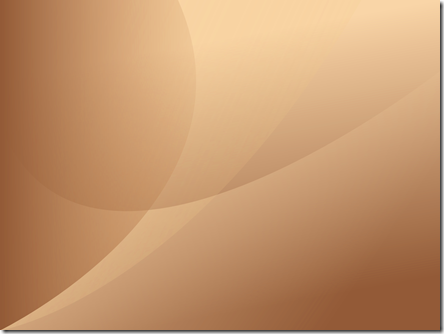 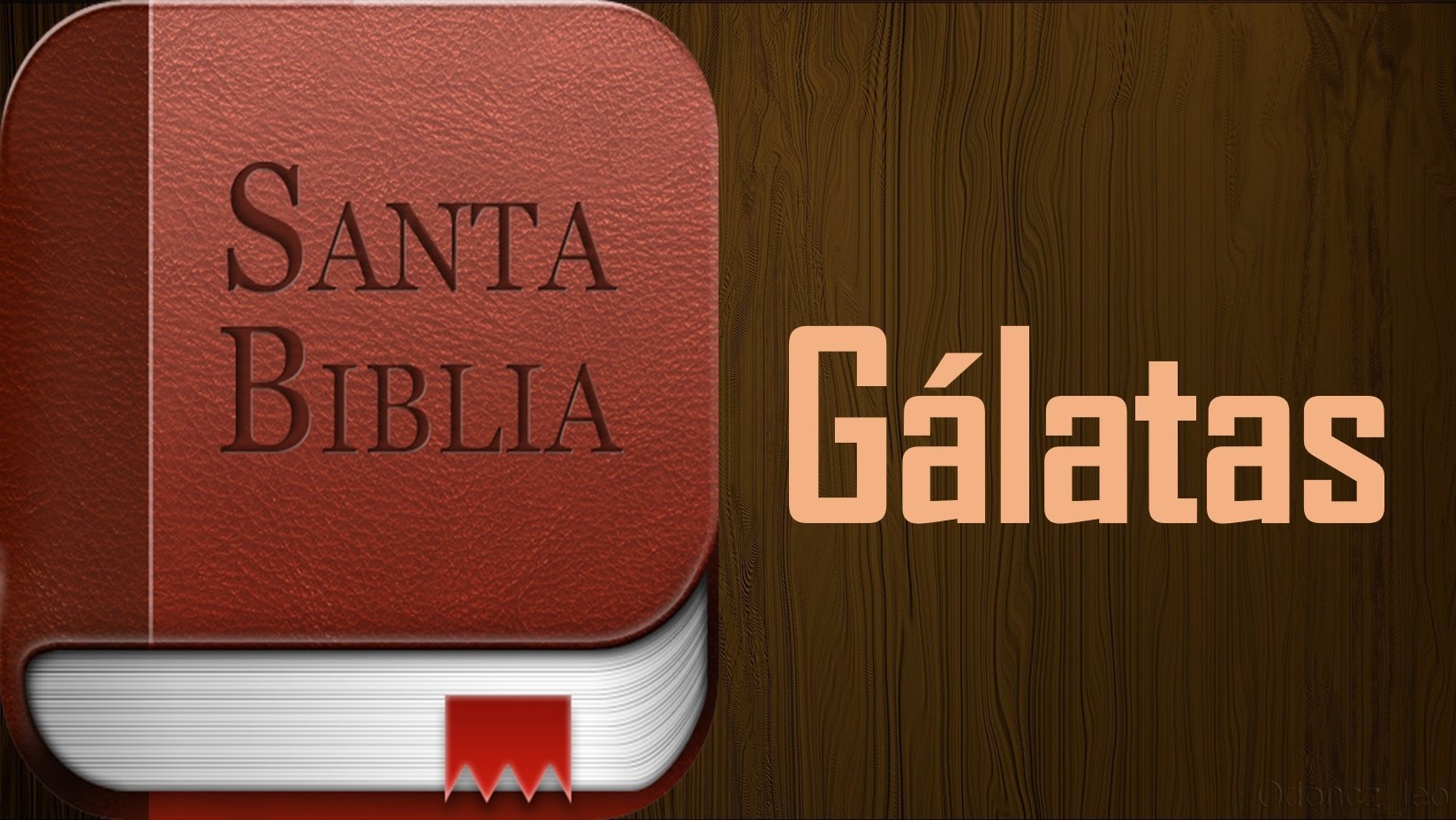 1. Esta epístola tiene mucho que ver con una reprensión que Pablo hace a los gálatas por haberse apartado del evangelio para seguir otro (no de la misma clase). 
2. Muchos estaban cuestionando el apostolado de Pablo y por esta razón les escribe para exhortarlos. 
3. Gálatas es semejante a Romanos en que ambas cartas tratan con la justificación por medio de la fe, y no por medio de las obras de la ley. 
4. Los Judíos estaban regresando al judaísmo, y esto trae serias consecuencias para sus almas y de los demás hermanos que ellos estaban incitando a volver al judaismo.
INTRODUCCIÓN A LA CARTA DE GALATAS:
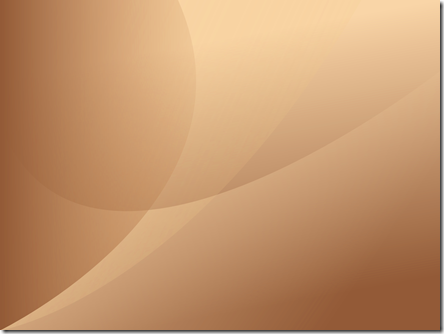 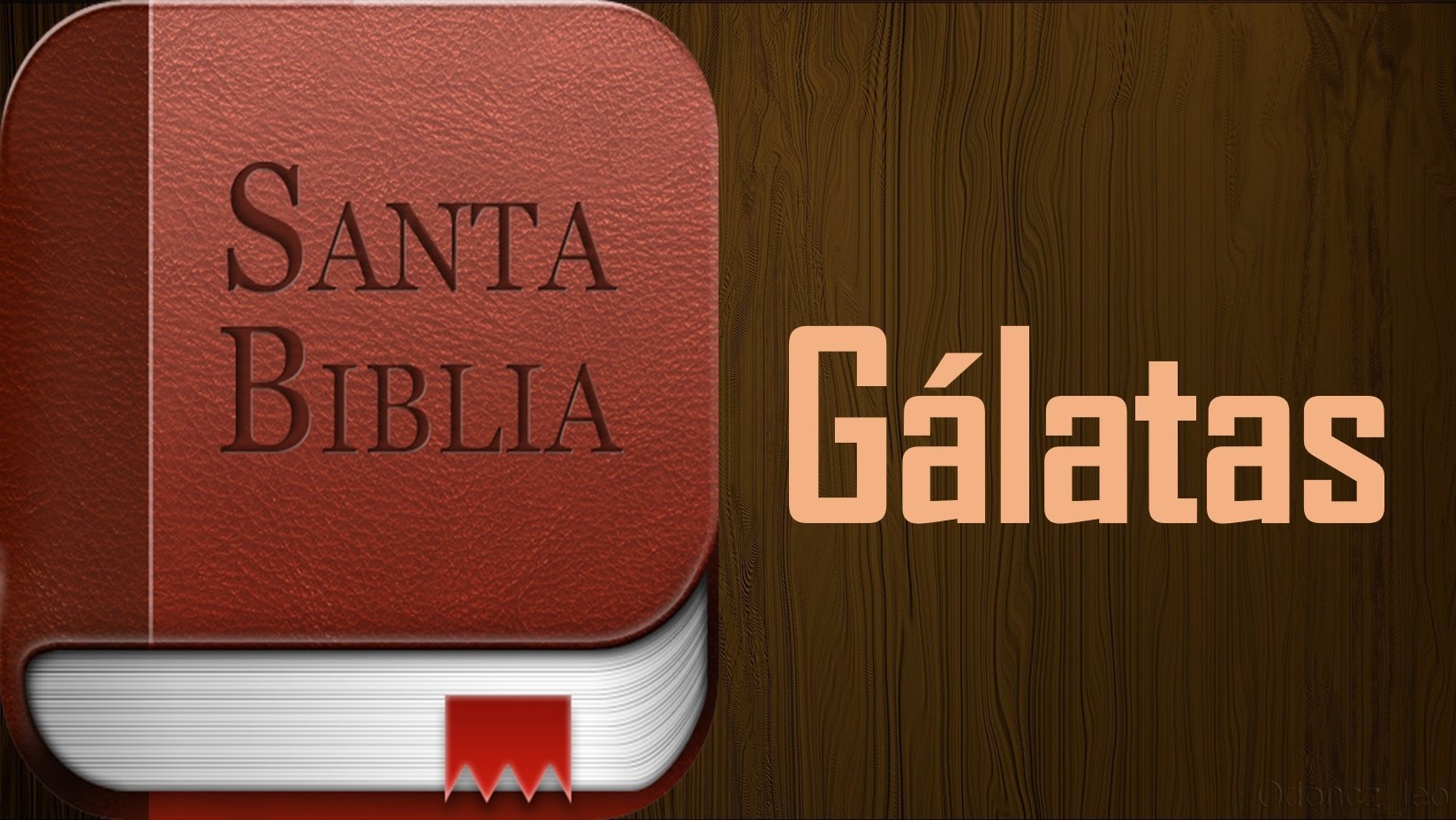 Galatas.5:4. 
De Cristo se han separado, ustedes que procuran ser justificados por la ley; de la gracia han caído. 
5. Por lo tanto, Gálatas es una carta que hace un llamado a regresar a Cristo y dejar de justificarse por medio de la ley Mosaica.
6. Las iglesias de Galacia se mencionan en. 
I Corintios.16:1. 
 Ahora bien, en cuanto a la ofrenda para los santos, hagan ustedes también como instruí a las iglesias de Galacia.
INTRODUCCIÓN A LA CARTA DE GALATAS:
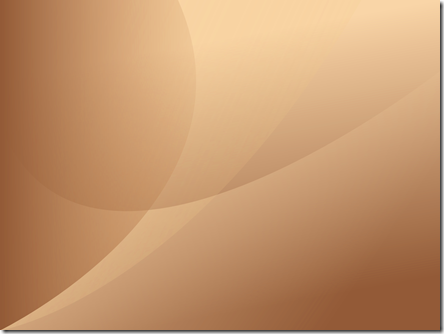 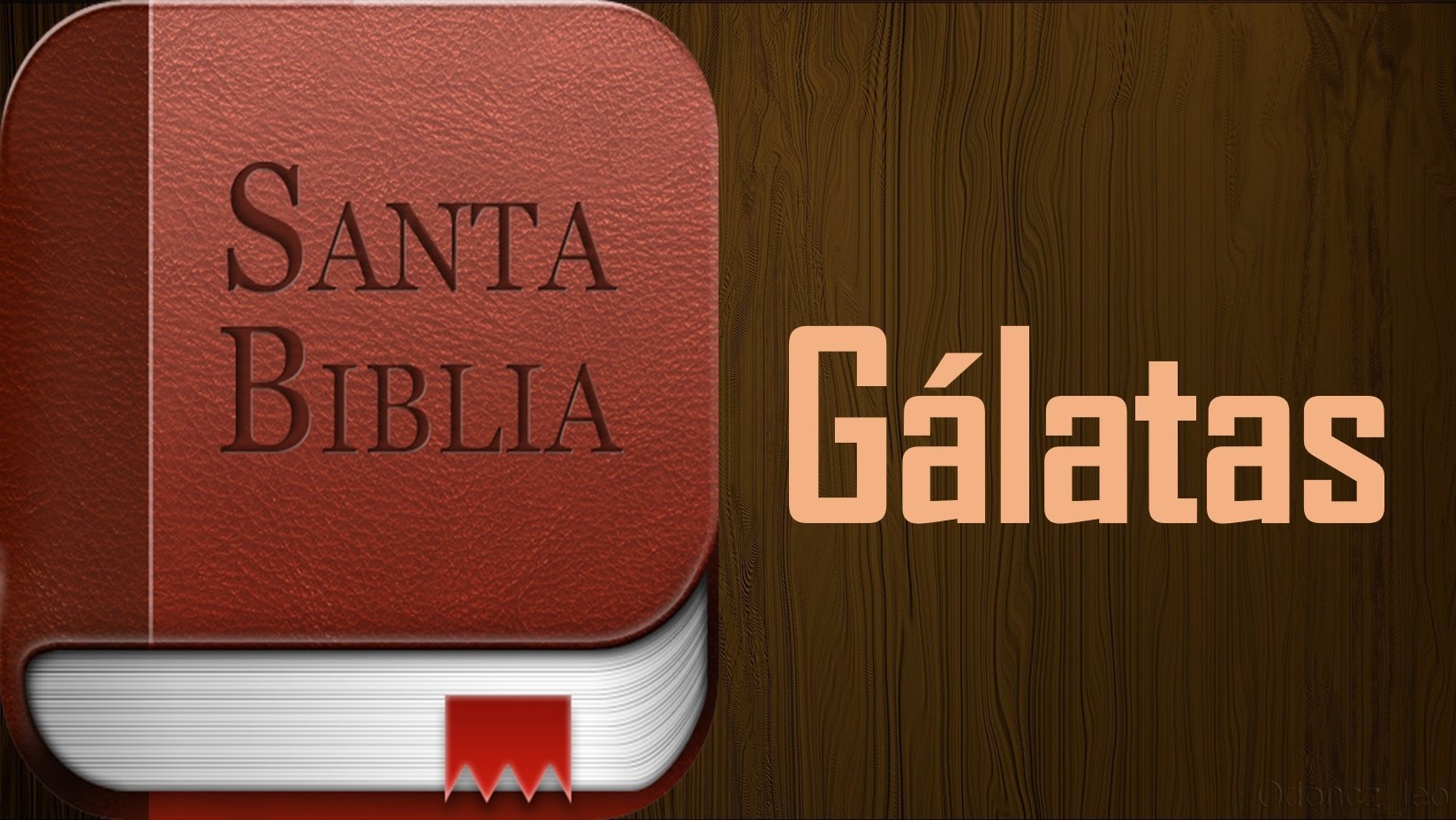 Aquí Pablo menciona varias iglesias locales en Galacia.
7. El Compendio Manual de la Biblia dice lo siguiente sobre los gálatas: 
“Eran una rama de los galos, originalmente del norte del Mar Negro. 
Se apartaron de la migración principal hacia Francia, y se establecieron en la parte central de Asia Menor en el tercer siglo A.C. 
Eran emotivos, impulsivos y volubles.
Y eso los metía muchas veces en problemas, como veremos en esta carta.
PABLO APOSTOL NO DE HOMBRE NI POR HOMBRE. GALATAS.1:1-5.
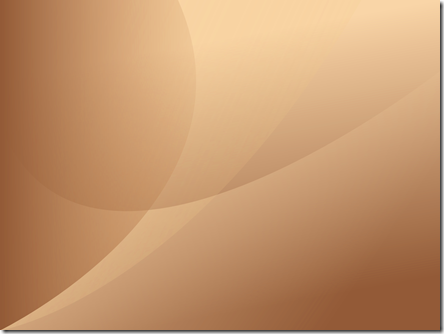 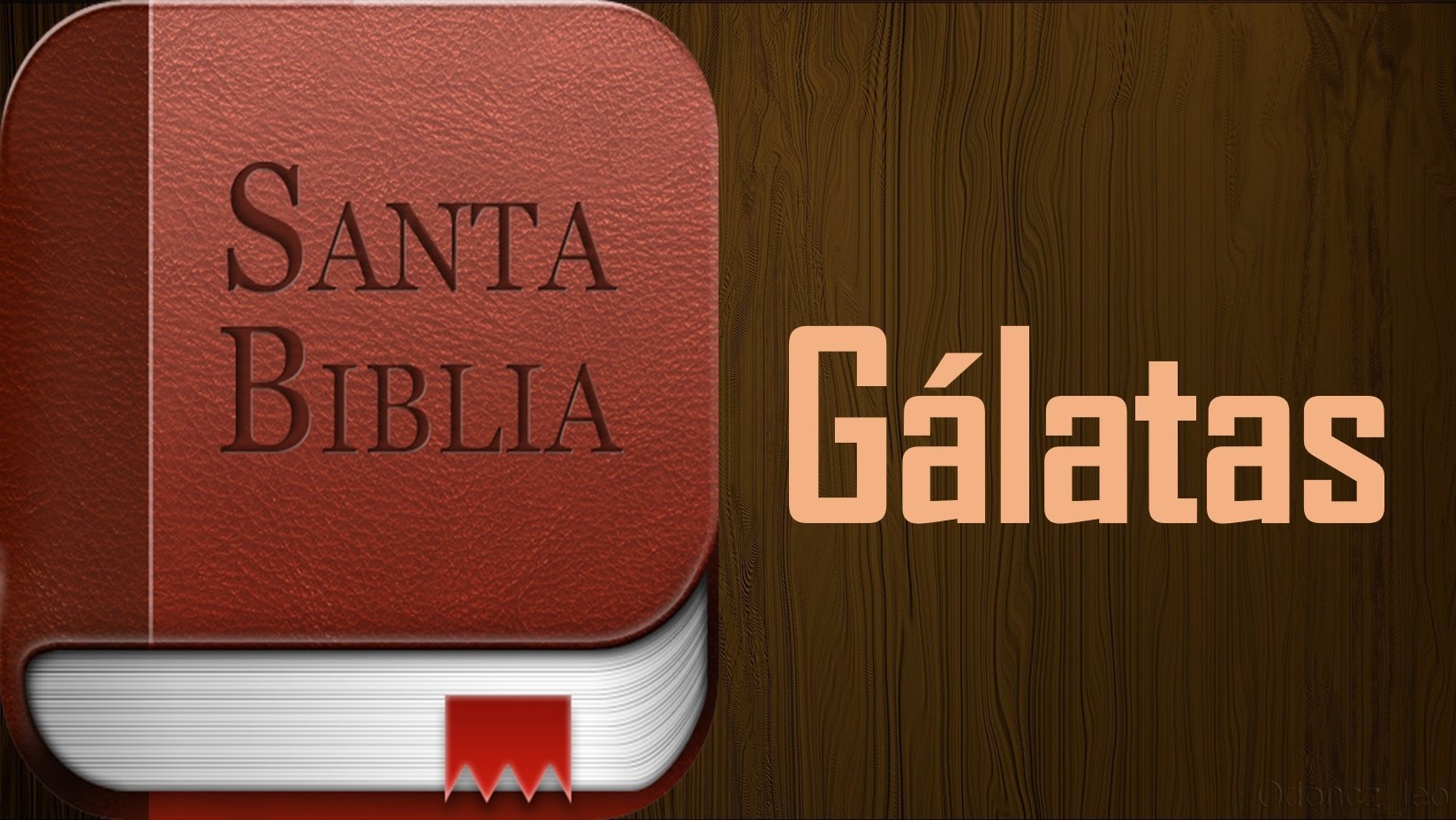 Pablo, apóstol, no de parte de hombres ni mediante hombre alguno, sino por medio de Jesucristo y de Dios el Padre que lo resucitó de entre los muertos, 
Pablo empieza esta carta fuertemente diciendo que Él no fue declarado Apóstol por hombre, sino por Jesucristo.
Son muchos los falsos que hoy en día se declaran Apóstoles, pero de hombre no de Jesucristo, porque ya no hay apóstoles hoy en día.
Esto significa que Pablo llego a ser un apóstol no por la voluntad de los demás apóstoles, sino más bien, por medio de Jesucristo y de Dios Padre.
PABLO APOSTOL NO DE HOMBRE NI POR HOMBRE. GALATAS.1:1-5.
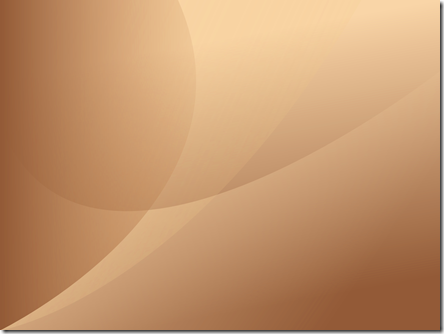 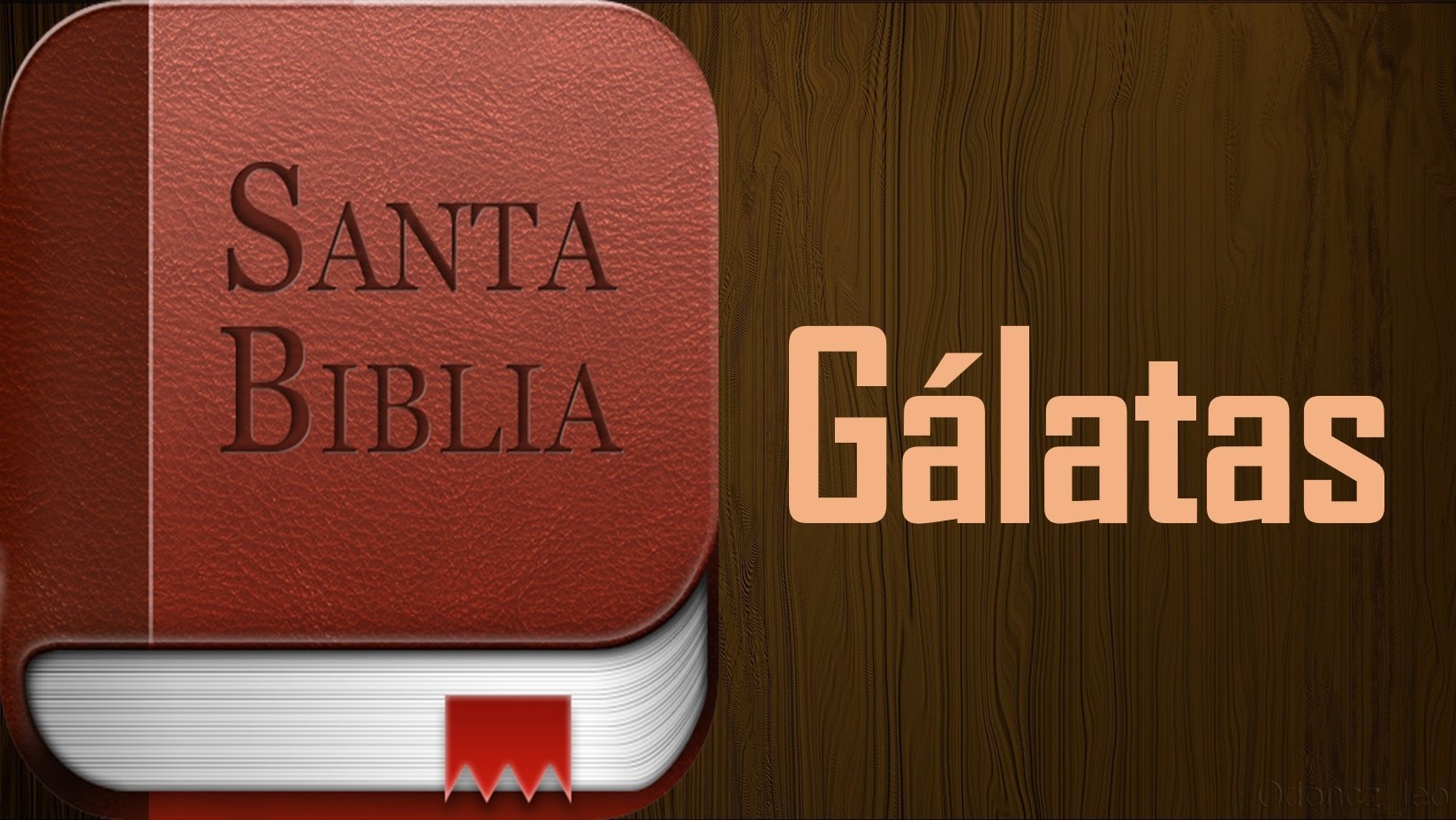 Los demás apóstoles no tuvieron nada que ver en cuanto al establecimiento de Pablo como apóstol. 
Jesús y Dios fueron los responsables de darle este privilegio a Pablo.
Es más no hubo Apóstoles gentiles solo Judío.
El nombre “Pablo” significa “Pequeño”.
La palabra “apóstol” viene del griego APOSTOLOS, que significa “Un enviado”. 
Pablo fue un enviado por Jesucristo para predicar el evangelio a los gentiles.
El nombre apóstol también se usa en un sentido no oficial.
PABLO APOSTOL NO DE HOMBRE NI POR HOMBRE. GALATAS.1:1-5.
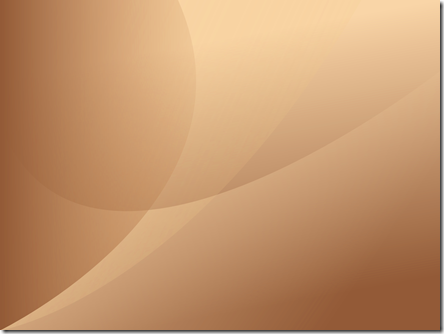 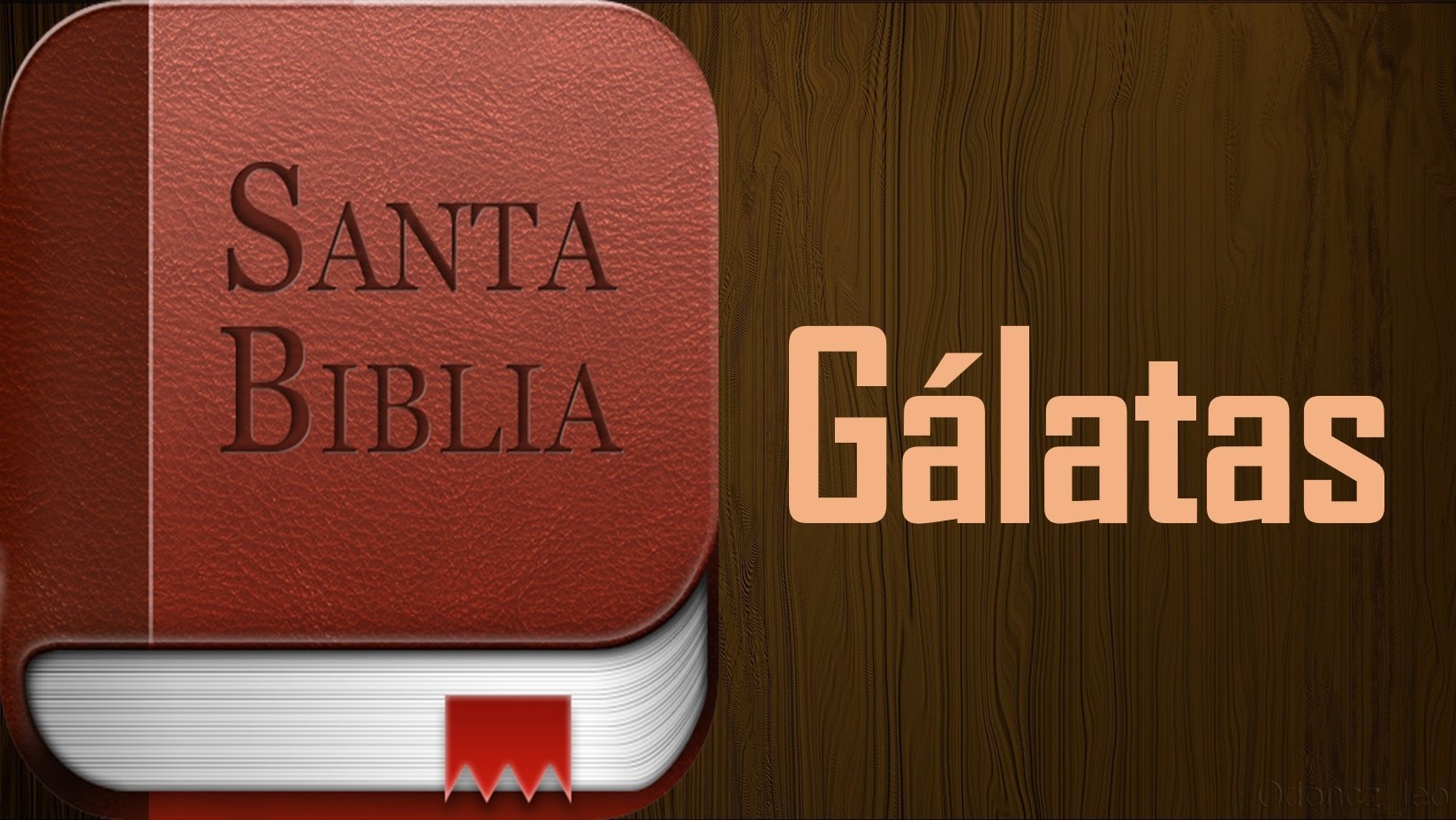 Por ejemplo, Bernabé es mencionado como un apóstol. 
Hechos.14:14.
Pero cuando lo oyeron los apóstoles Bernabé y Pablo, rasgaron sus ropas y se lanzaron en medio de la multitud, gritando:  
Sin embargo, Él no fue un apóstol en el sentido oficial de la palabra, es decir, como lo fueron los demás (Pedro, Juan, Jacobo, etc.).
Galatas.1:2.
y todos los hermanos que están conmigo: A las iglesias de Galacia:
PABLO APOSTOL NO DE HOMBRE NI POR HOMBRE. GALATAS.1:1-5.
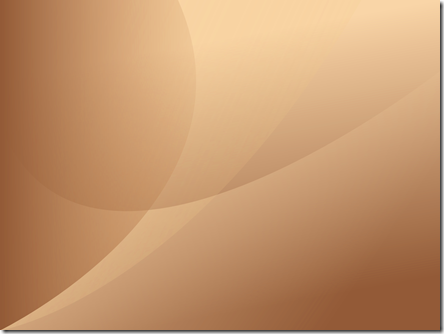 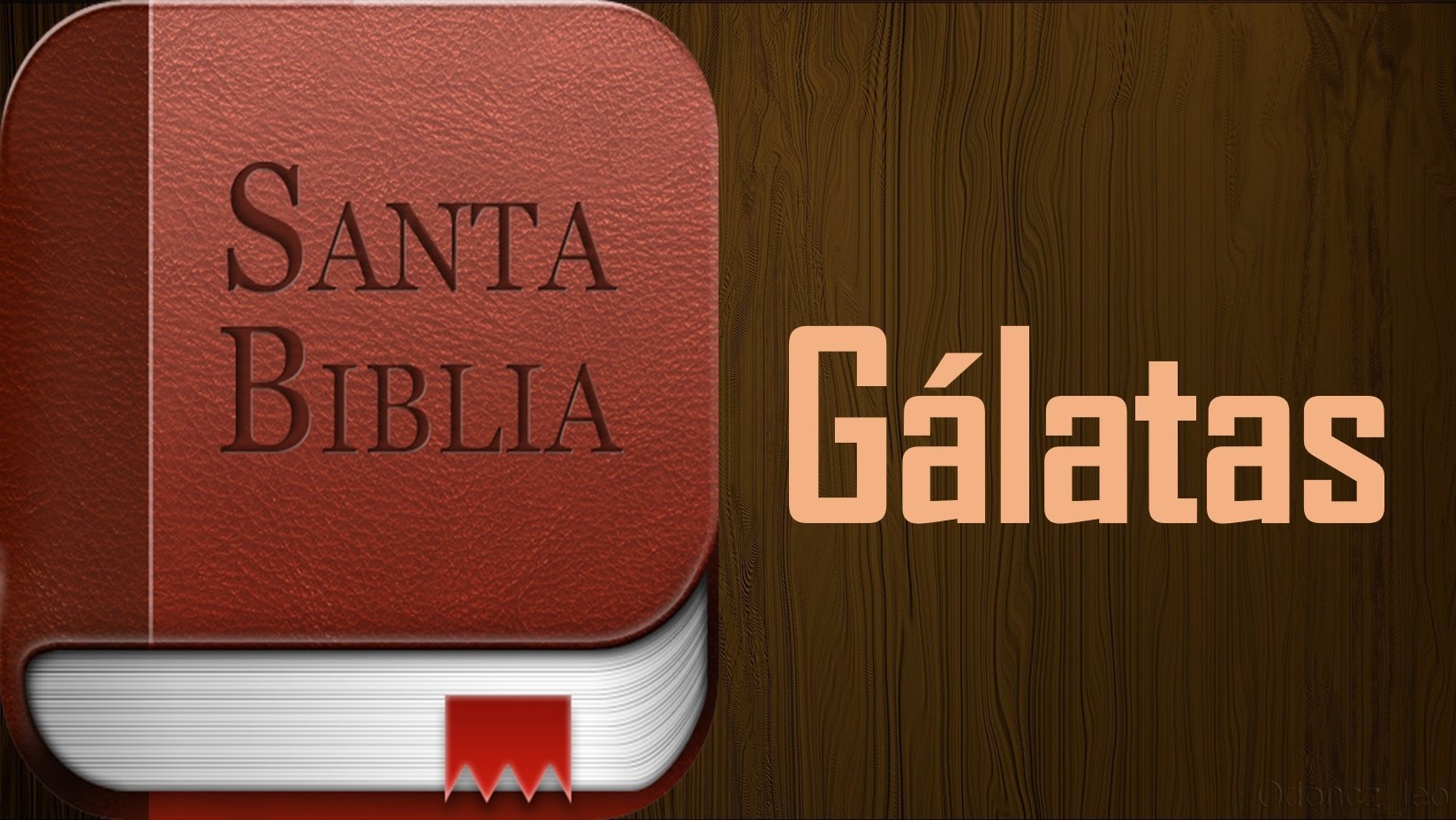 Pablo no menciona los nombres de estos hermanos que estaban con Él. 
Por consiguiente, solamente podemos especular en cuanto a quienes fueron. 
No sabemos con exactitud cuantas iglesias había en Galacia. 
Esta carta está dirigida a todos los miembros de la iglesia del Señor que se encuentran en Galacia, como también a todas aquellas a quienes se aplica lo que Pablo escribe en esta carta.
Galatas.1:3.
Gracia y paz a ustedes de parte de Dios nuestro Padre y del Señor Jesucristo,
PABLO APOSTOL NO DE HOMBRE NI POR HOMBRE. GALATAS.1:1-5.
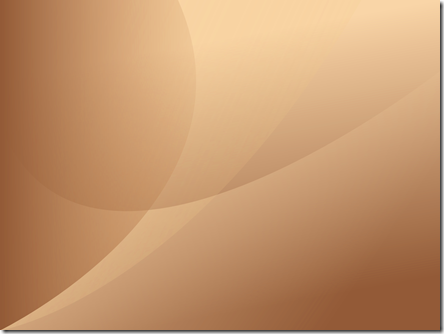 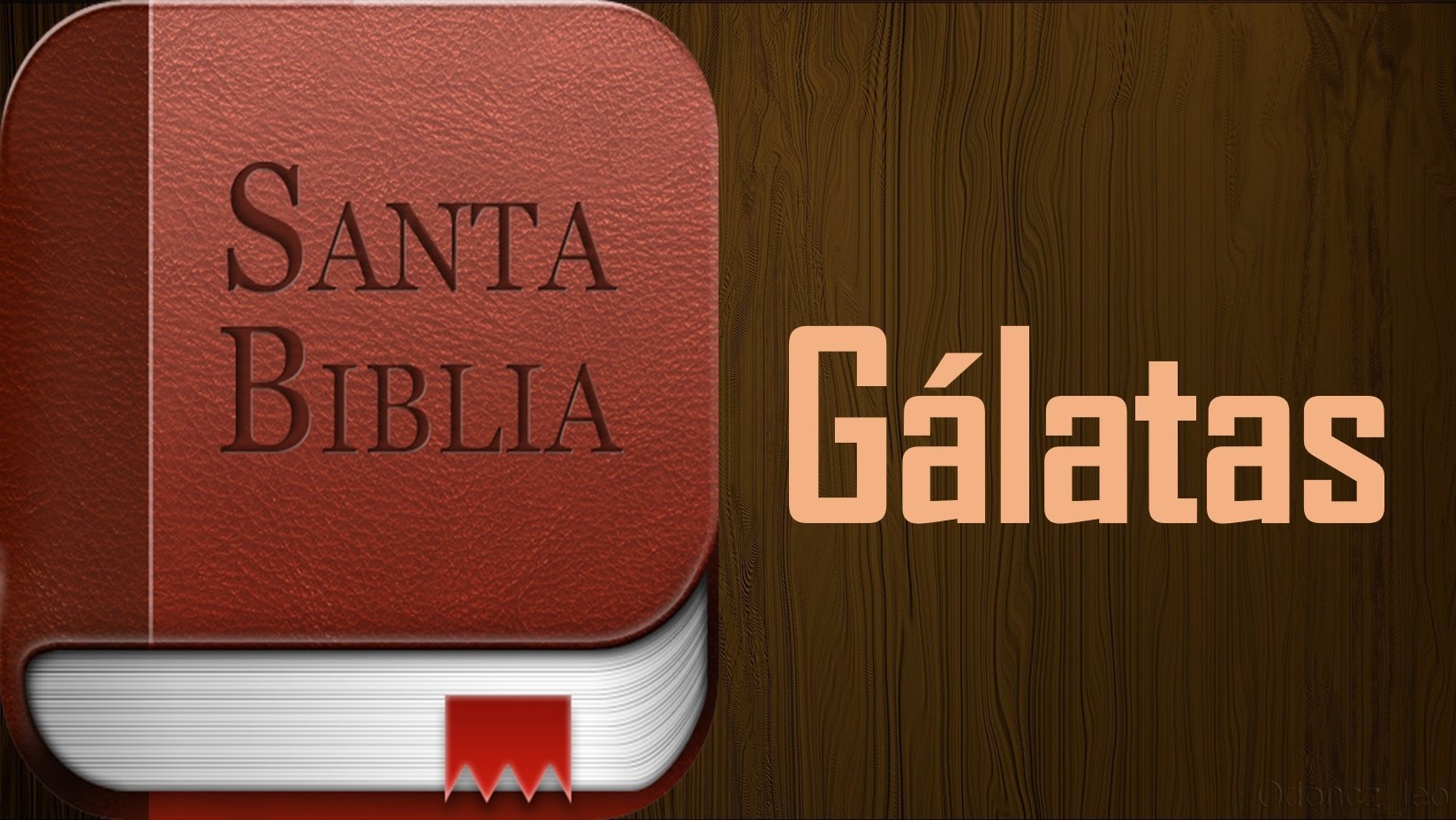 La palabra “Gracia” viene del griego CHARIS, que básicamente denota misericordia, un don no merecido, favor, gozo, don.
Recordemos que somos salvos por la gracia de Dios. 
La palabra “Paz” viene del griego EIRENE, que básicamente denota tranquilidad, serenidad. 
Una perfecta definición para la palabra paz puede ser: “No la ausencia de problemas, sino la presencia de Dios en medio de los problemas”.
Se ha sugerido que el saludo de paz se emplea para dirigirse a los gentiles; mientras que el saludo de paz se dirige a los judíos, quienes se saludaban de esta manera (Shalom en hebreo).
PABLO APOSTOL NO DE HOMBRE NI POR HOMBRE. GALATAS.1:1-5.
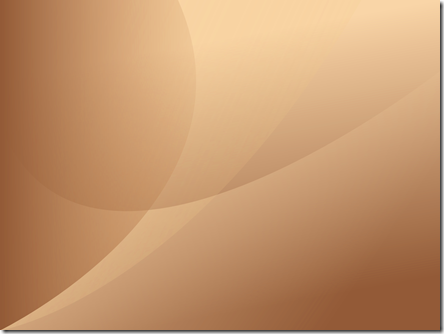 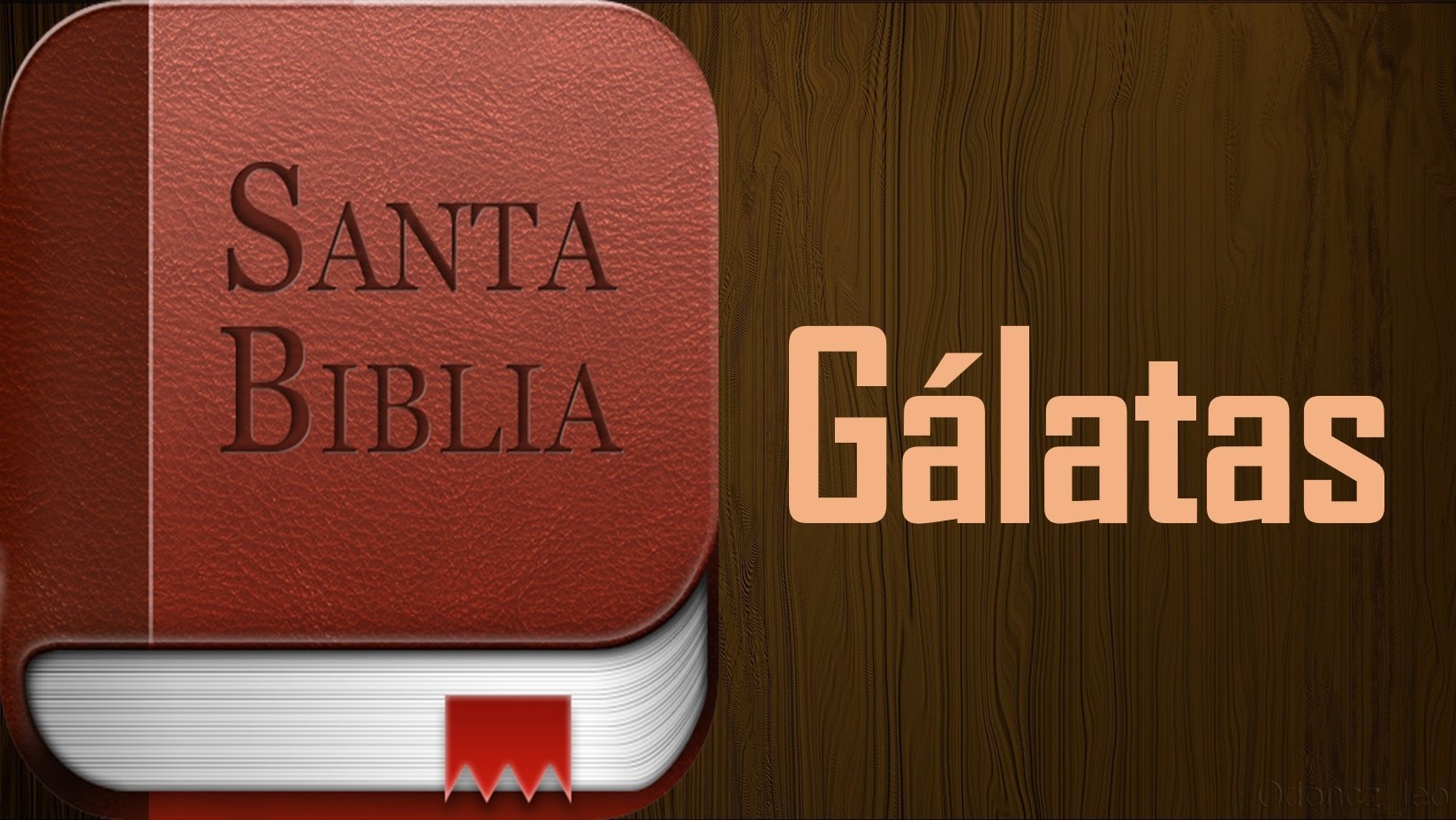 Estas bendiciones de gracia y paz provienen de nuestro Dios y de nuestro Señor Jesucristo. Ellos son la fuente principal para estas bendiciones. 
Si alguien desea tener la gracia y la paz de Dios, tal persona debe estar en Cristo Jesús. 
Efesios.1:3.
Bendito sea el Dios y Padre de nuestro Señor Jesucristo, que nos ha bendecido con toda bendición espiritual en los lugares celestiales en Cristo. 
Sin Cristo Usted no tiene ninguna de estas bendiciones, no se engañe.
PABLO APOSTOL NO DE HOMBRE NI POR HOMBRE. GALATAS.1:1-5.
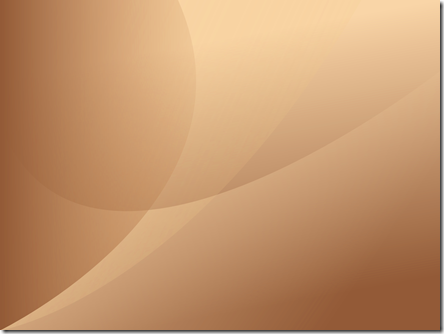 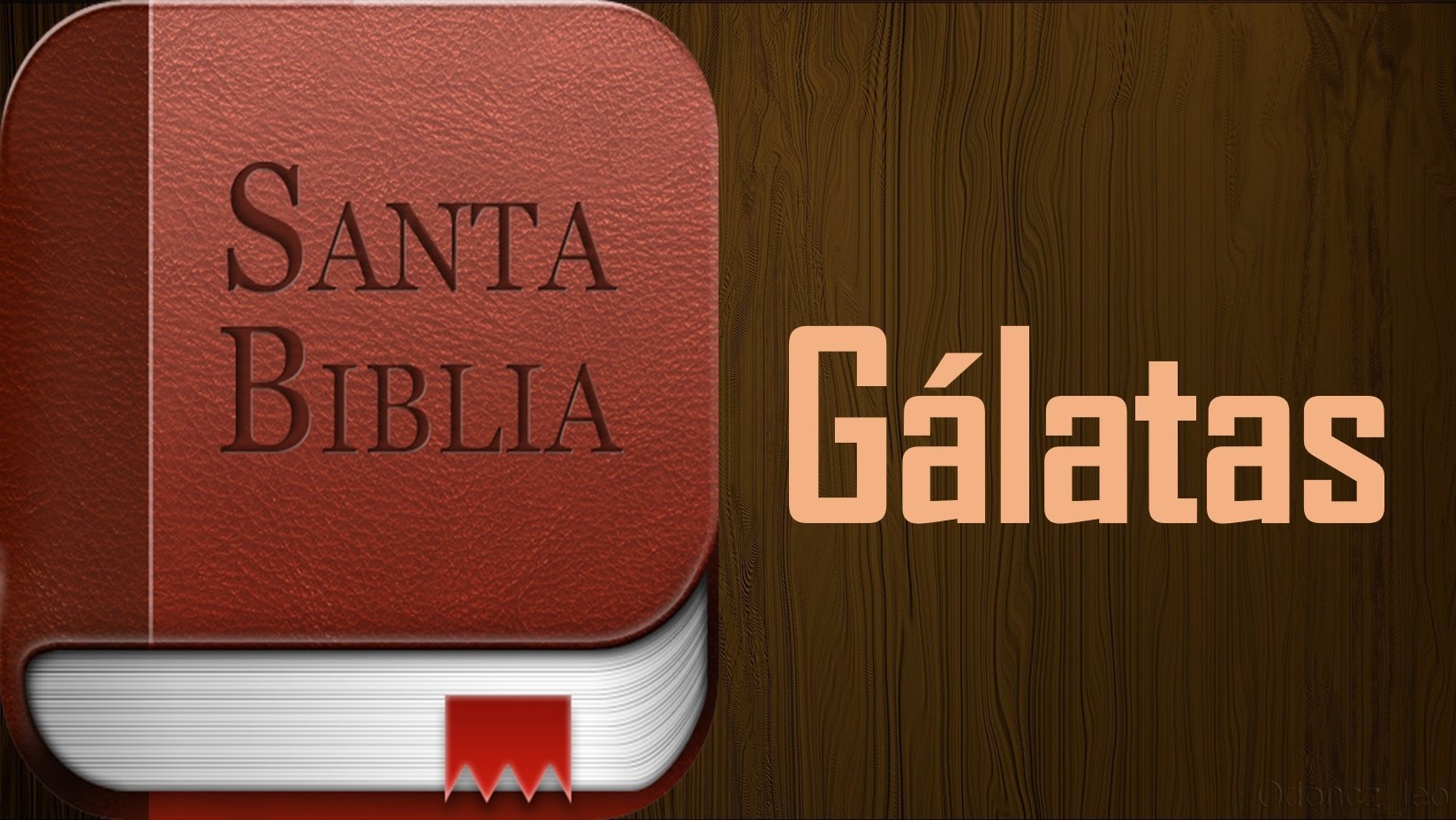 Galatas.1:4.
que Él mismo se dio por nuestros pecados para librarnos de este presente siglo malo, conforme a la voluntad de nuestro Dios y Padre, 
La Biblia enseña claramente que Jesús vino para morir por nosotros 
Hechos.20:28.
»Tengan cuidado de sí mismos y de toda la congregación, en medio de la cual el Espíritu Santo les ha hecho obispos para pastorear la iglesia de Dios, la cual Él compró con Su propia sangre. 
I Timoteo.2:6.
PABLO APOSTOL NO DE HOMBRE NI POR HOMBRE. GALATAS.1:1-5.
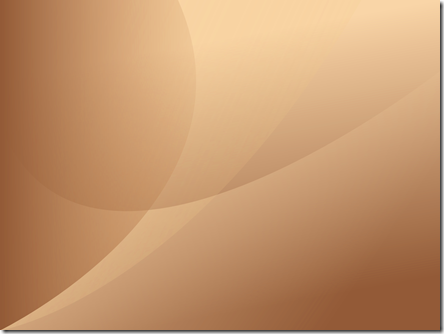 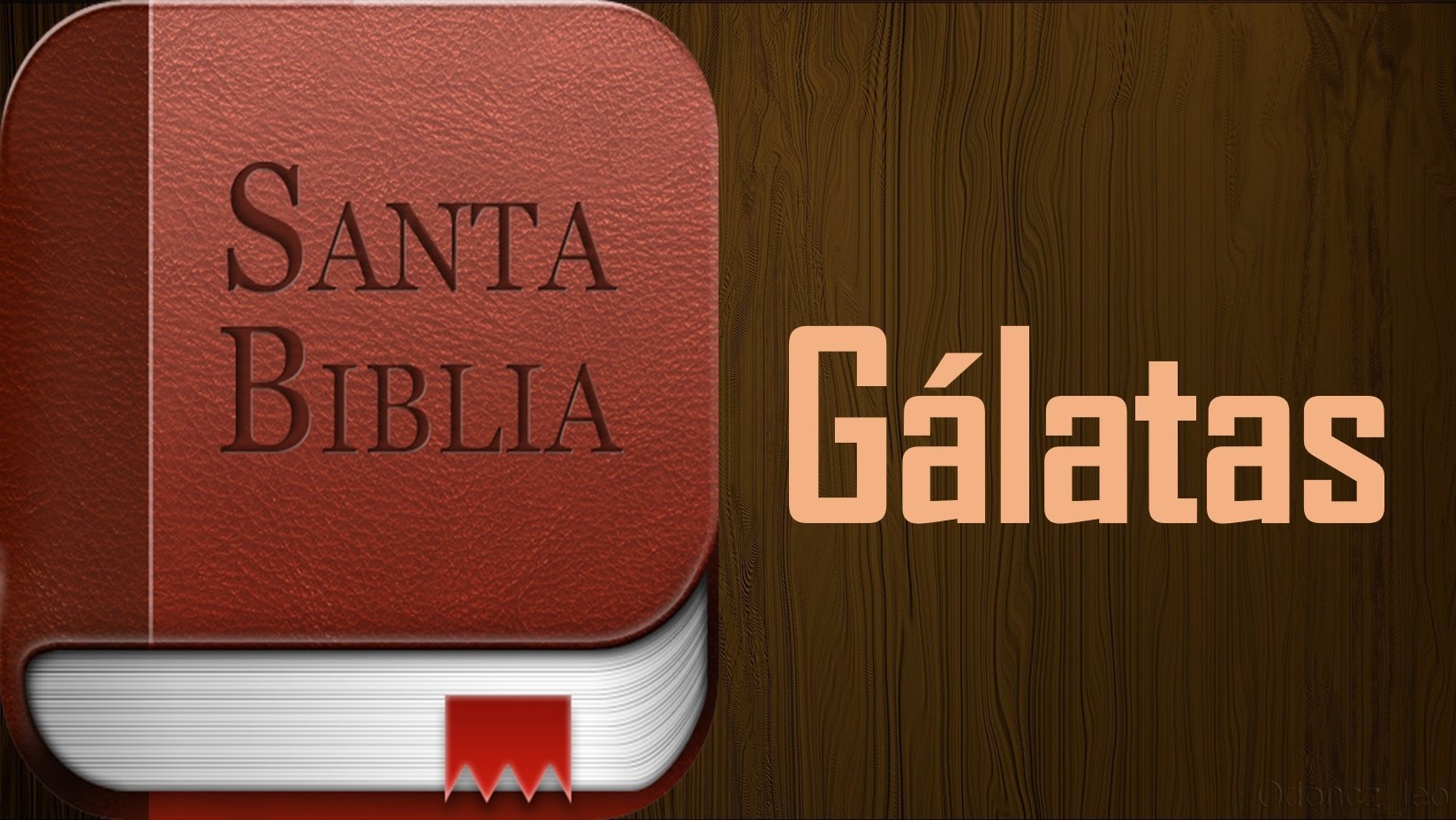 quien se dio a sí mismo en rescate por todos, testimonio dado a su debido tiempo. 
Él hombre, por causa del pecado, no podía salvarse a sí mismo. 
Isaías.59:1-2. 
La mano del SEÑOR no se ha acortado para salvar; Ni Su oído se ha endurecido para oír. 
V.2.  
Pero las iniquidades de ustedes han hecho separación entre ustedes y su Dios, Y los pecados le han hecho esconder Su rostro para no escucharlos.
PABLO APOSTOL NO DE HOMBRE NI POR HOMBRE. GALATAS.1:1-5.
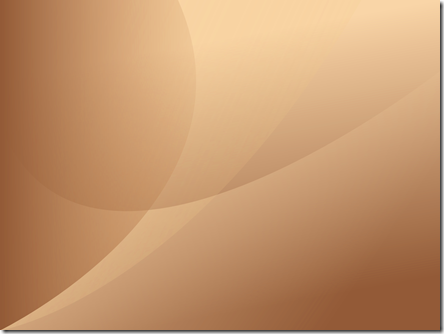 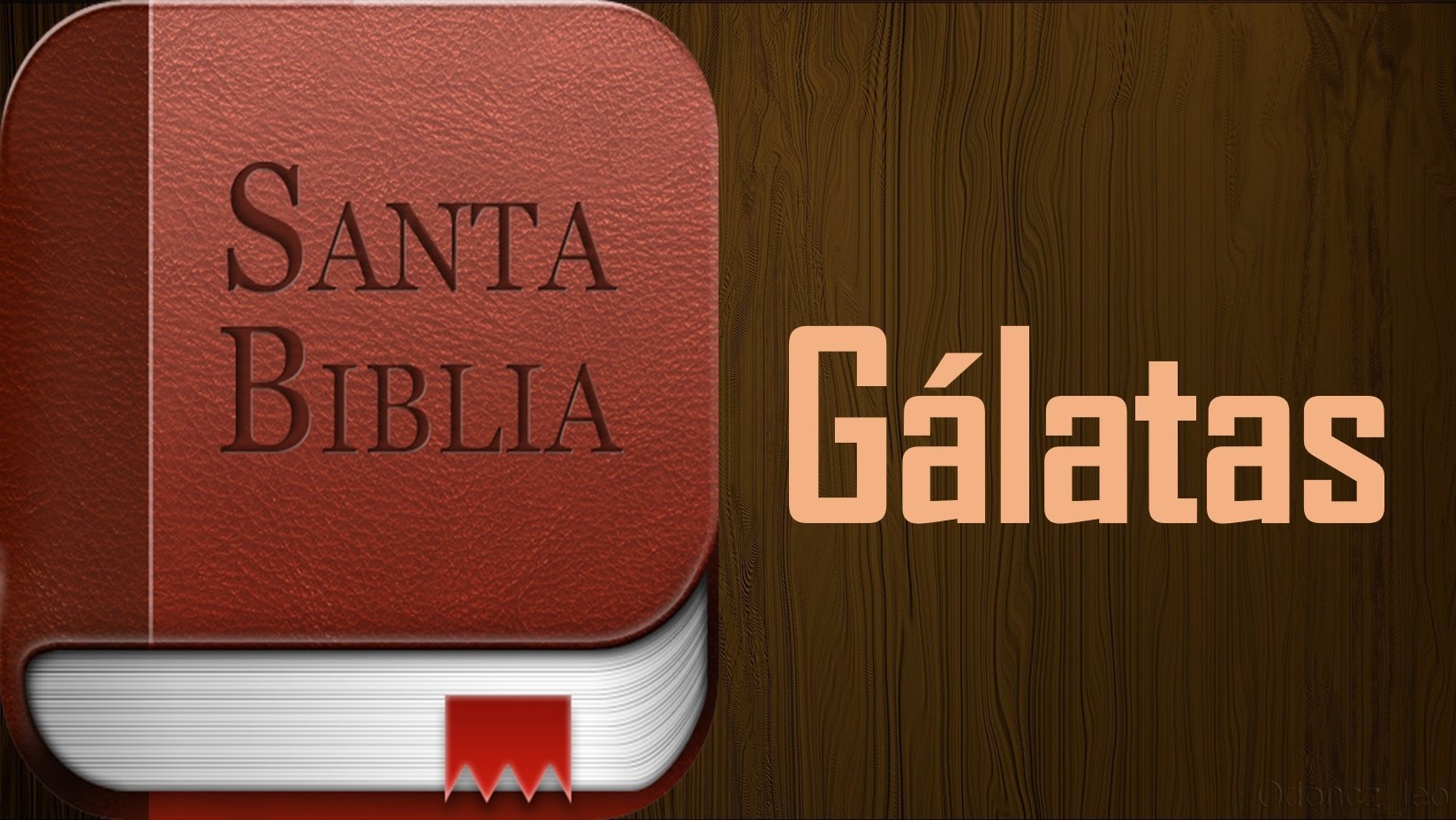 Por esta razón Cristo tuvo que venir y morir por nuestros pecados. 
Romanos.3:23. 
por cuanto todos pecaron y no alcanzan la gloria de Dios. 
Romanos.6:23. 
Porque la paga del pecado es muerte, pero la dádiva de Dios es vida eterna en Cristo Jesús Señor nuestro. 
Se entrego para rescatarnos del pecado 
Romanos.6:17-18.
PABLO APOSTOL NO DE HOMBRE NI POR HOMBRE. GALATAS.1:1-5.
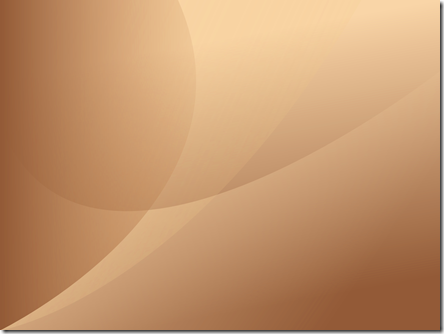 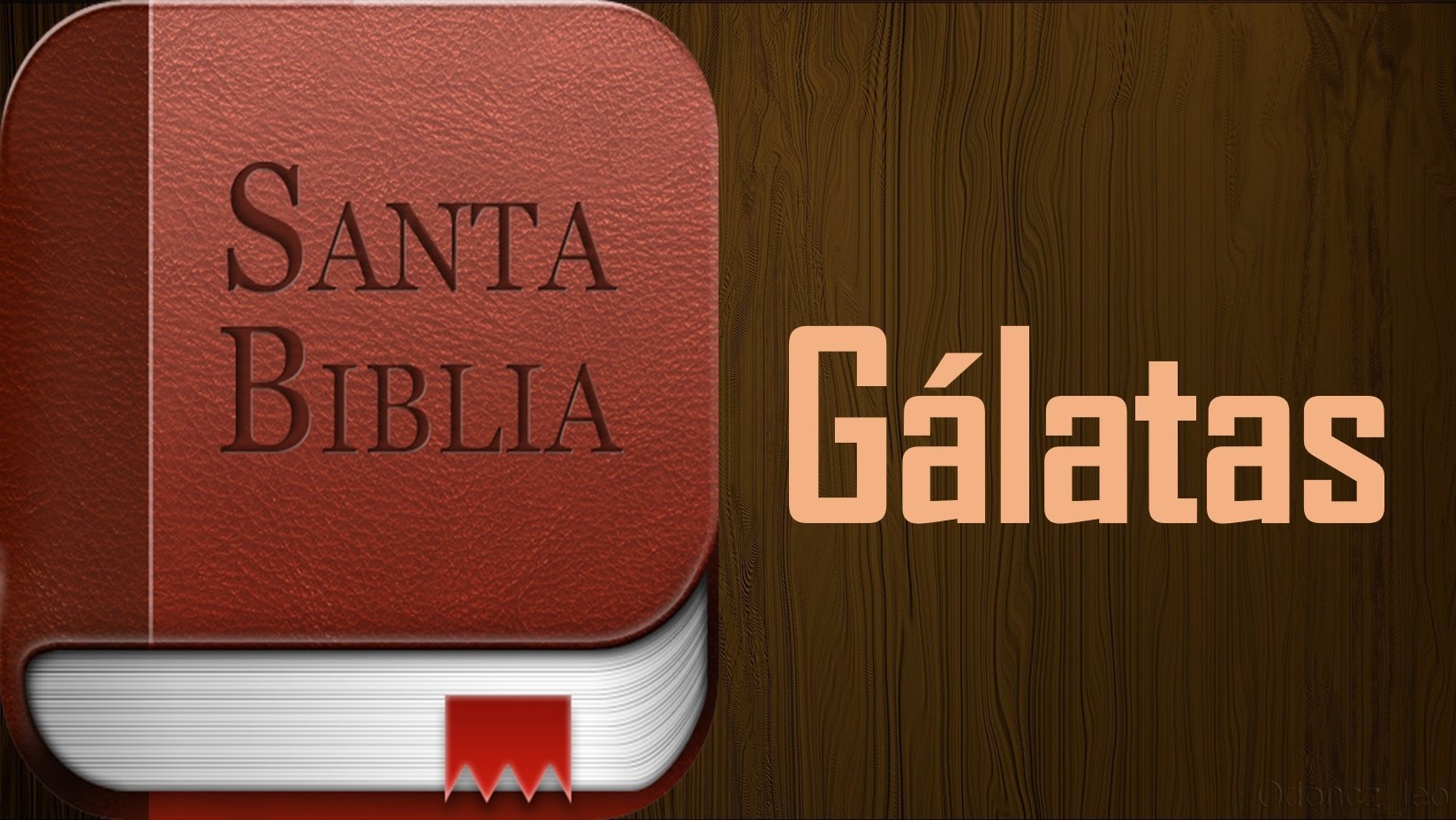 Pero gracias a Dios, que aunque ustedes eran esclavos del pecado, se hicieron obedientes de corazón a aquella forma de doctrina a la que fueron entregados, 
V.18.  
y habiendo sido libertados del pecado, ustedes se han hecho siervos de la justicia. 
Es por el evangelio que ahora podemos llegar a la gloria de Dios, tener comunión con Él.
II Tesalonicenses.2:14.
Fue para esto que Él los llamó mediante nuestro evangelio, para que alcancen la gloria de nuestro Señor Jesucristo.
PABLO APOSTOL NO DE HOMBRE NI POR HOMBRE. GALATAS.1:1-5.
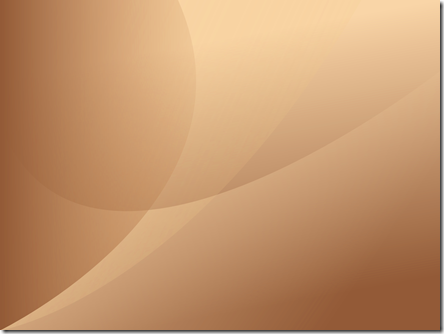 Es por eso que le debemos la honra y la gloria a Él
Galatas.1:5.
a quien sea la gloria por los siglos de los siglos. Amén. 
Es imperativo que reconozcamos que Dios y Jesús son dignos de gloria y honor por todos los siglos 
II Pedro.3:18.
Antes bien, crezcan en la gracia y el conocimiento de nuestro Señor y Salvador Jesucristo. A Él sea la gloria ahora y hasta el día de la eternidad. Amén. 
Para poder dar la gloria y honor a Dios es necesario estar en la Iglesia, es decir, en el cuerpo de Cristo
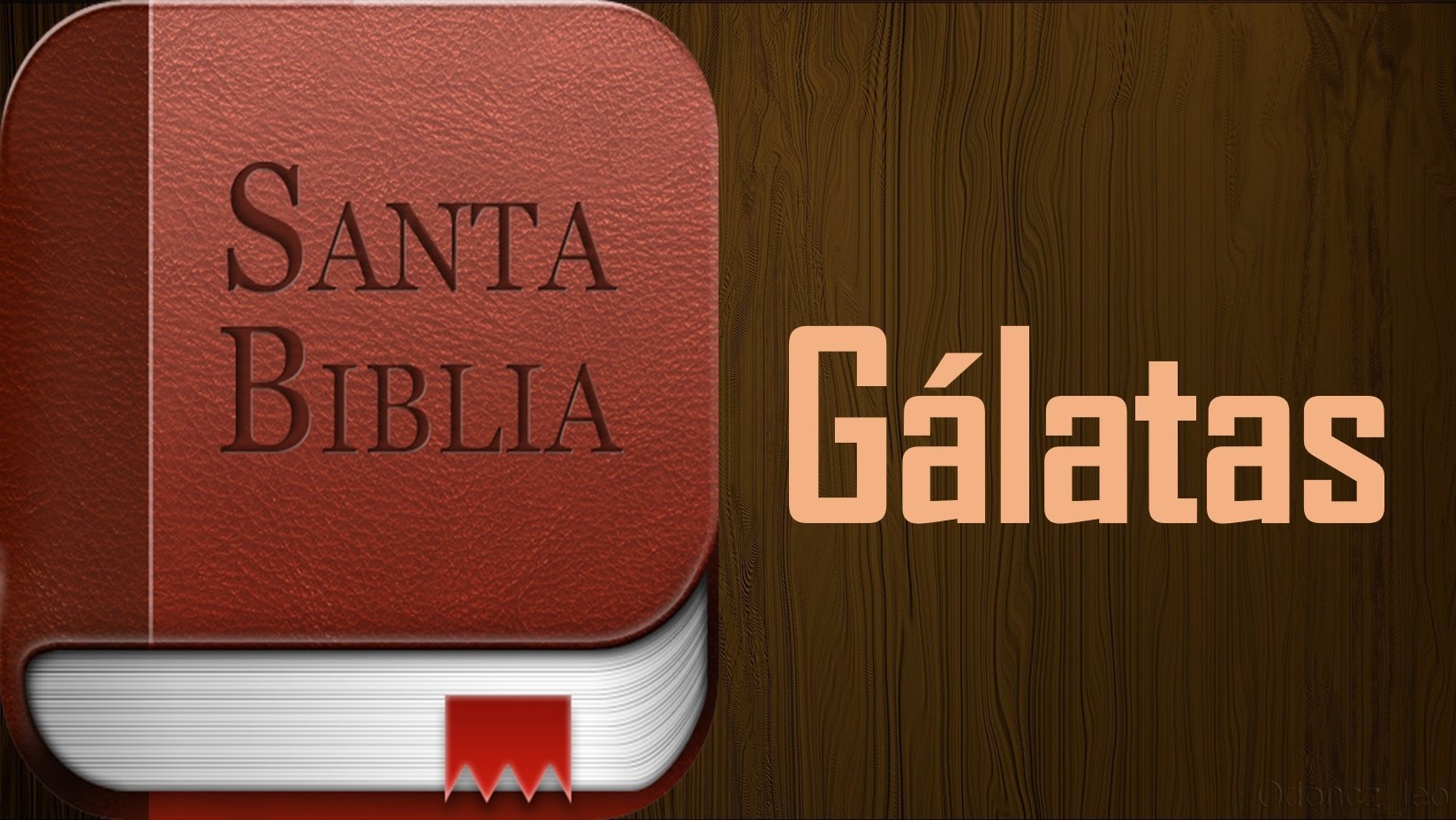 PABLO APOSTOL NO DE HOMBRE NI POR HOMBRE. GALATAS.1:1-5.
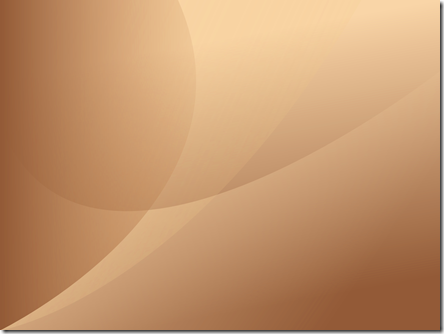 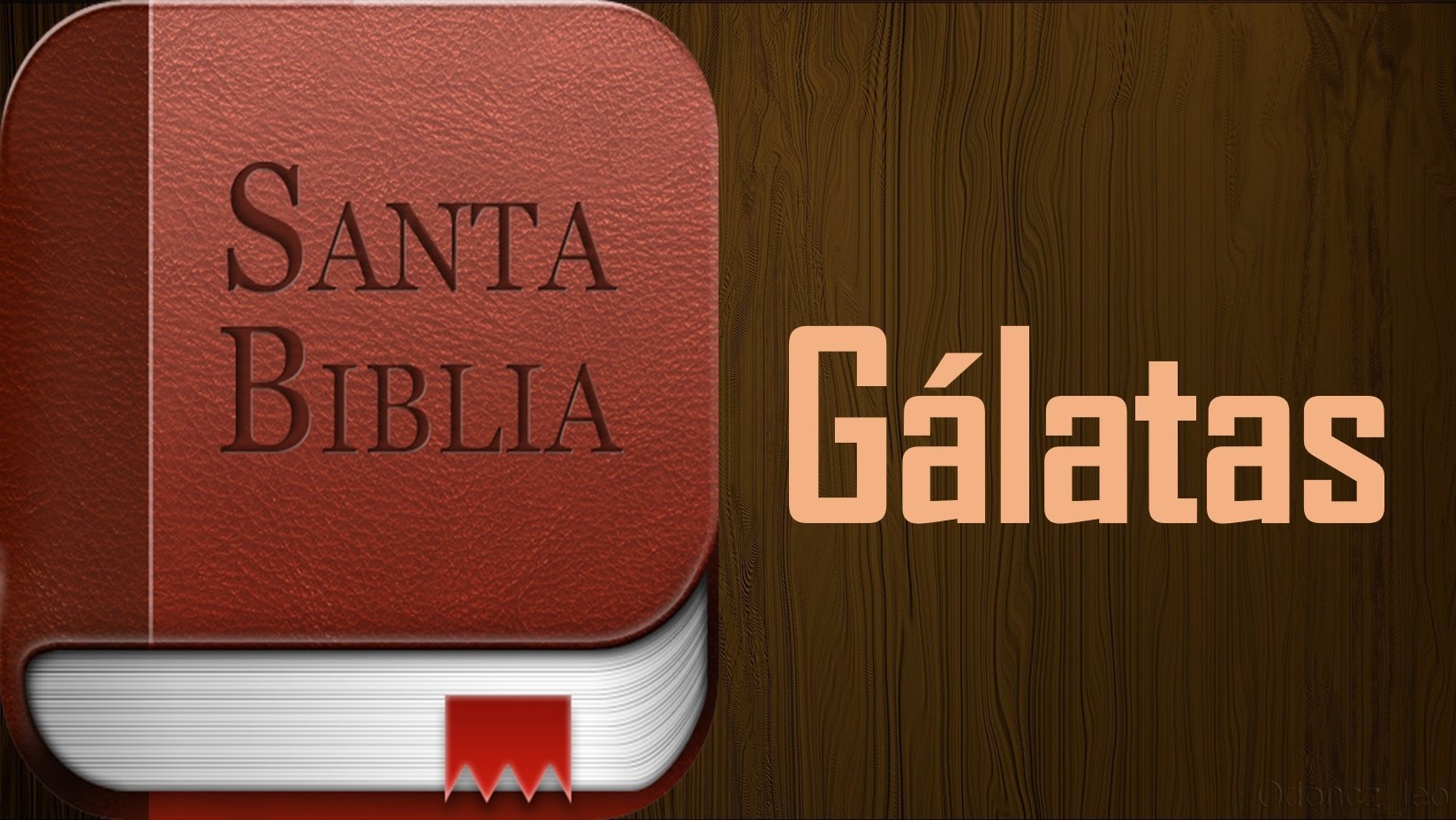 Efesios.3:21. 
a Él sea la gloria en la iglesia y en Cristo Jesús por todas las generaciones, por los siglos de los siglos. Amén. 
Muchos creen que pueden glorificar y dar gloria a Dios a Cristo fuera de la iglesia, pero esto es un engaño de Satanás.
Solamente en la iglesia, en su iglesia que Él edifico que el compro es donde se da la gloria a Dios y a Jesús. Si Usted no está en la iglesia de Él nunca podrá darle la gloria a Dios, se la da a hombres, pero no a Dios.
La palabra “Amen” significa “Así sea” o “De cierto”.
NO HAY OTRO EVANGELIO.GALATAS.1:6-10.
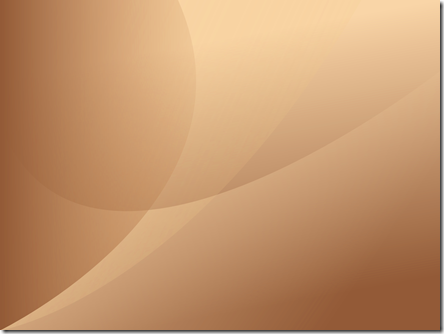 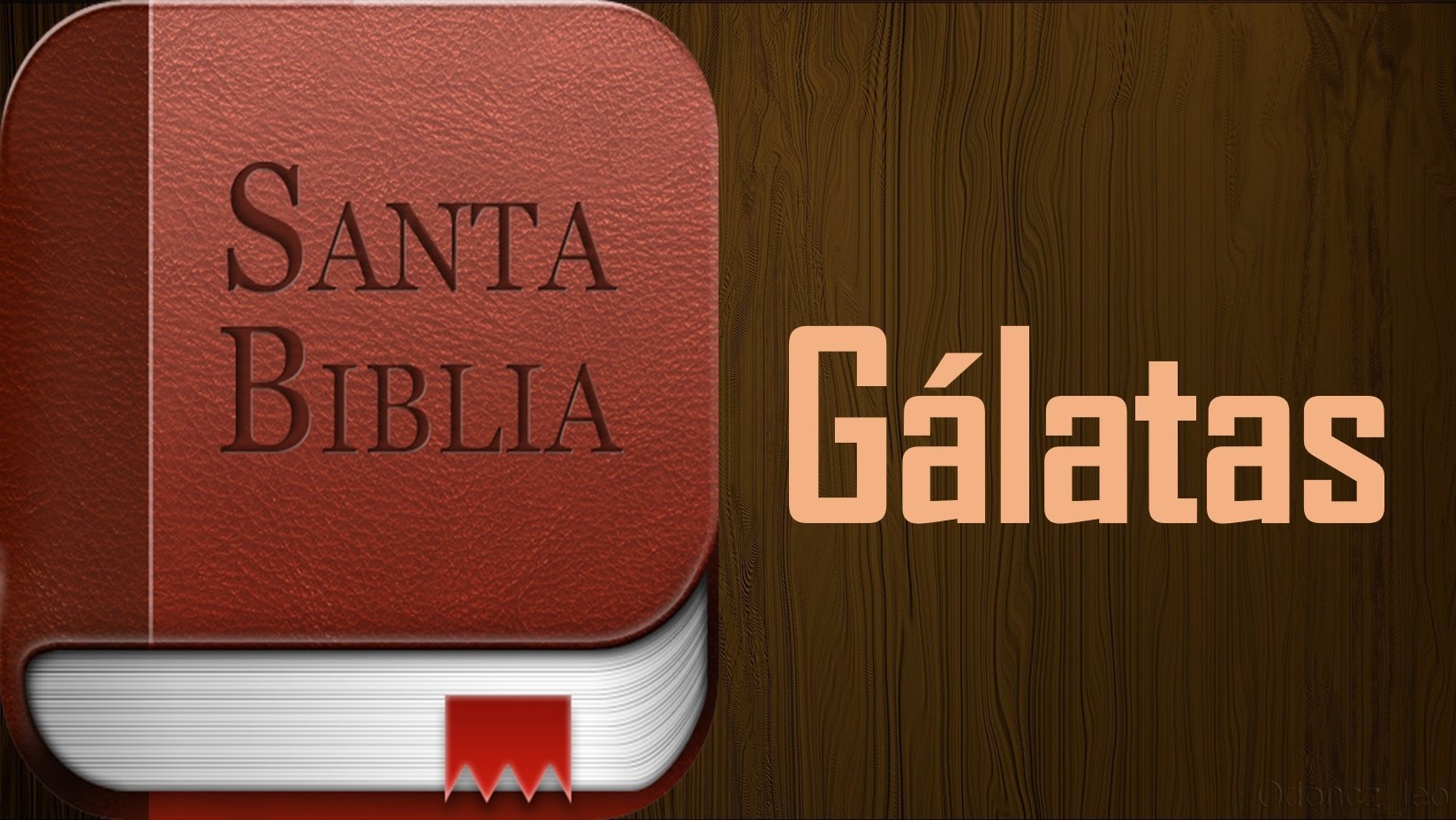 Me maravillo de que tan pronto ustedes hayan abandonado a Aquel que los llamó por la gracia de Cristo, para seguir un evangelio diferente, 
Los gálatas habían abandonado el evangelio para seguir otro sistema que no puede salvarles. 
El apóstol estaba tan maravillado de que tan pronto hubieran abandonado la gracia de Cristo para seguir un evangelio diferente. 
Los gálatas se habían dejado engañar por los judaizantes, y abandonaron pronto el verdadero evangelio. 
Estaban siento impedido.
NO HAY OTRO EVANGELIO.GALATAS.1:6-10.
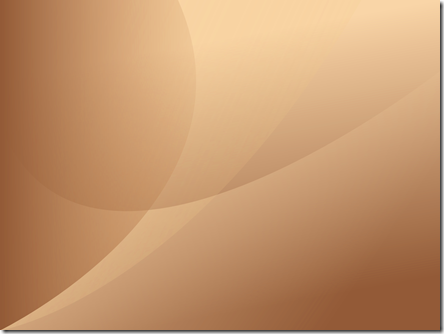 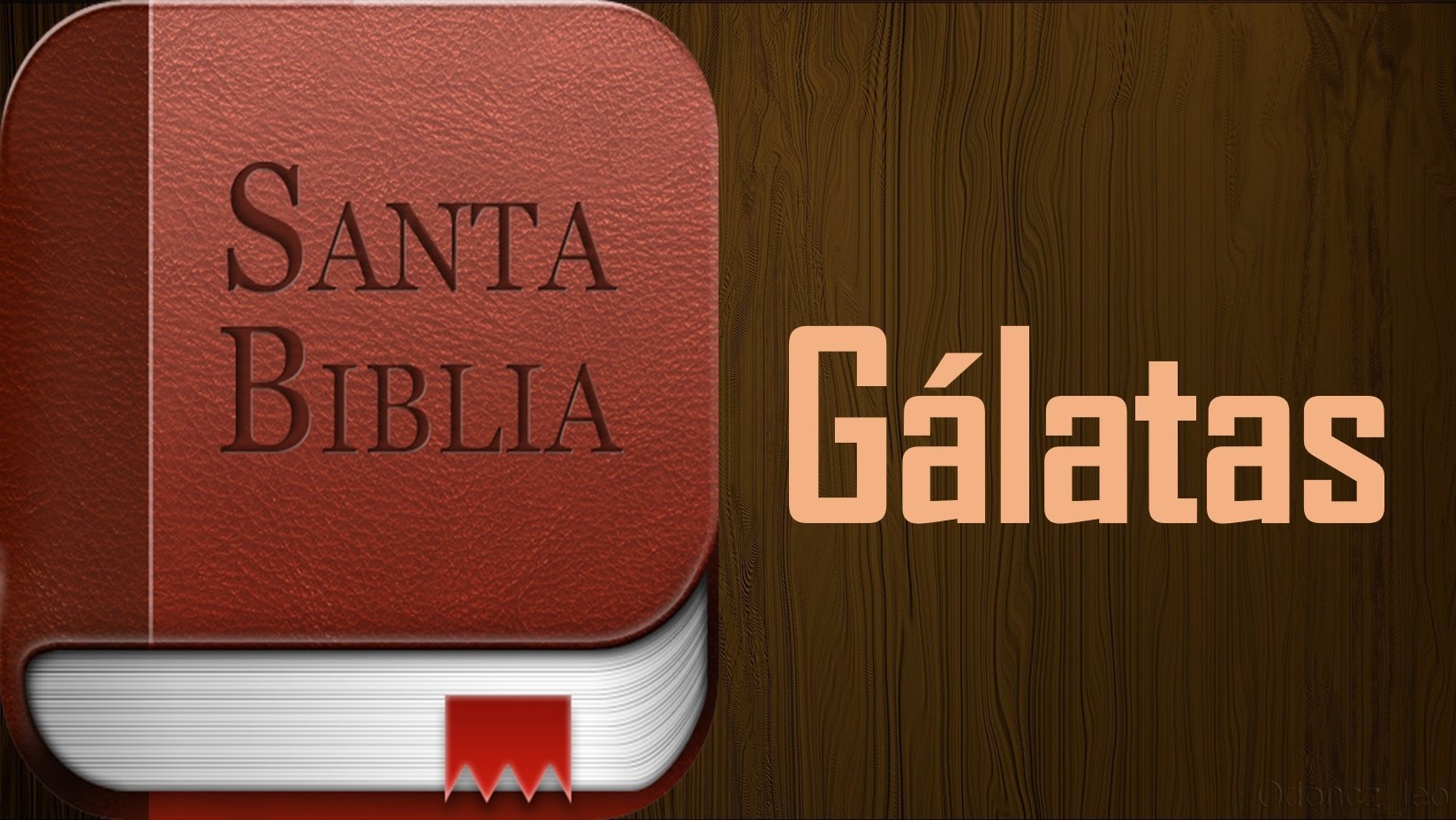 Galatas.5:7-8. 
Ustedes corrían bien, ¿quién les impidió obedecer a la verdad? 
Corrían iban bien, pero en el camino fueron estorbados, impedido a seguir en esta carrera que los llevaba a la salvación.
Pero ahora este desvió los estaba llevando a la condenación.
Esto no venia de la enseñanza de los Apóstoles.
V.8. 
Esta persuasión no vino de Aquel que los llama.
Algunos los estaban perturbando.
Galatas.1:7.
NO HAY OTRO EVANGELIO.GALATAS.1:6-10.
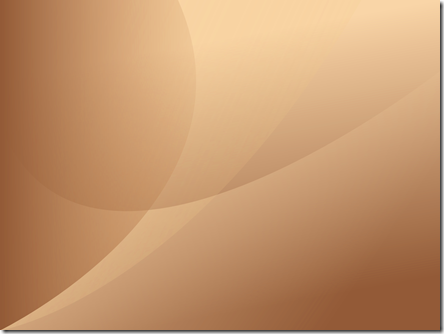 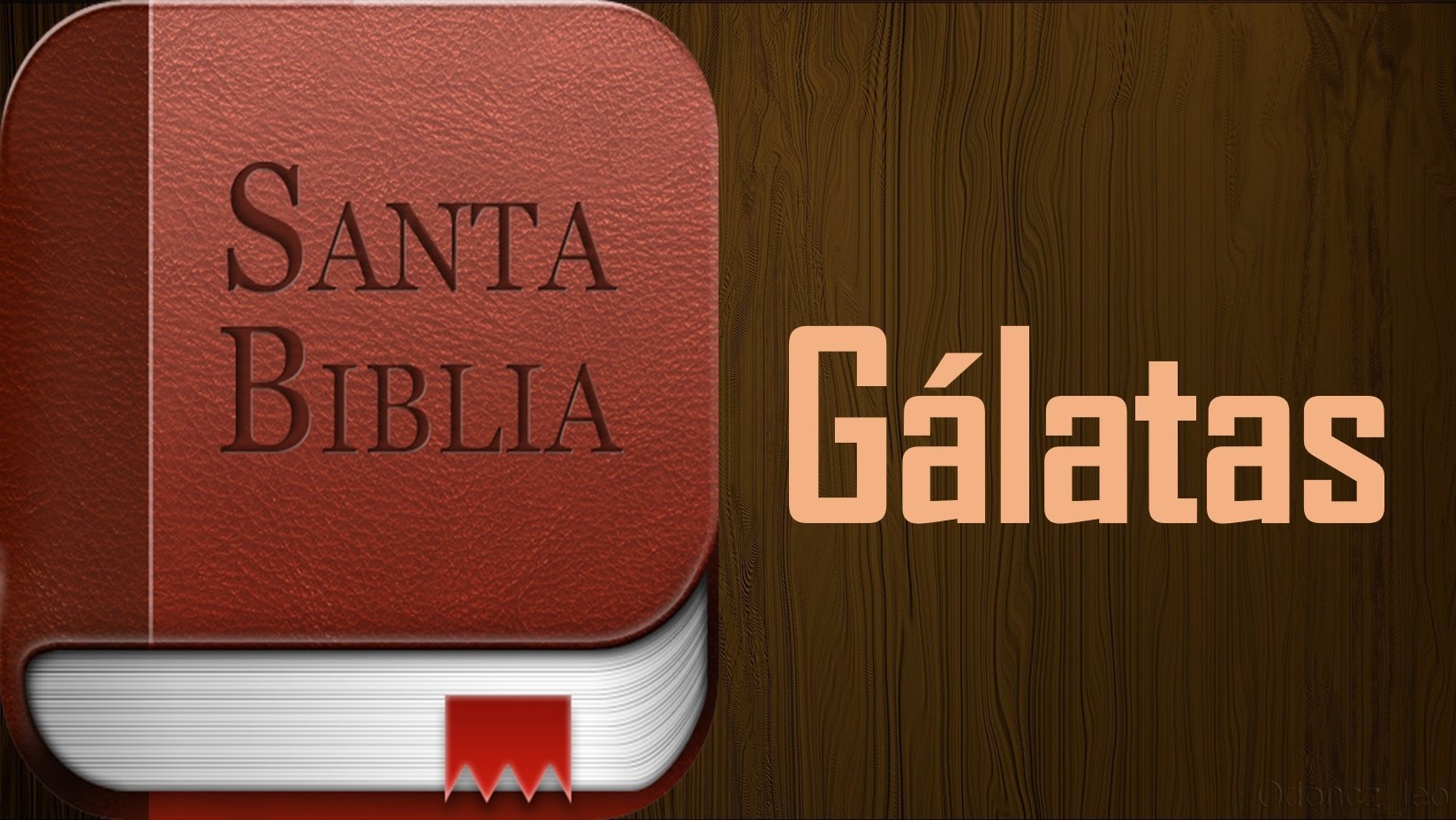 que en realidad no es otro evangelio, sino que hay algunos que los perturban a ustedes y quieren pervertir el evangelio de Cristo. 
Es imperativo que entendamos que existe solo un evangelio, y no muchos. 
Efesios.4:4-6.
Hay un solo cuerpo y un solo Espíritu, así como también ustedes fueron llamados en una misma esperanza de su vocación; 
V.5.  
un solo Señor, una sola fe, un solo bautismo, 
V.6.
NO HAY OTRO EVANGELIO.GALATAS.1:6-10.
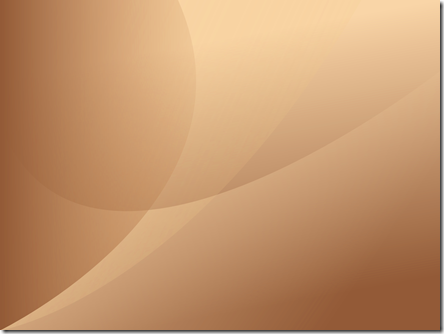 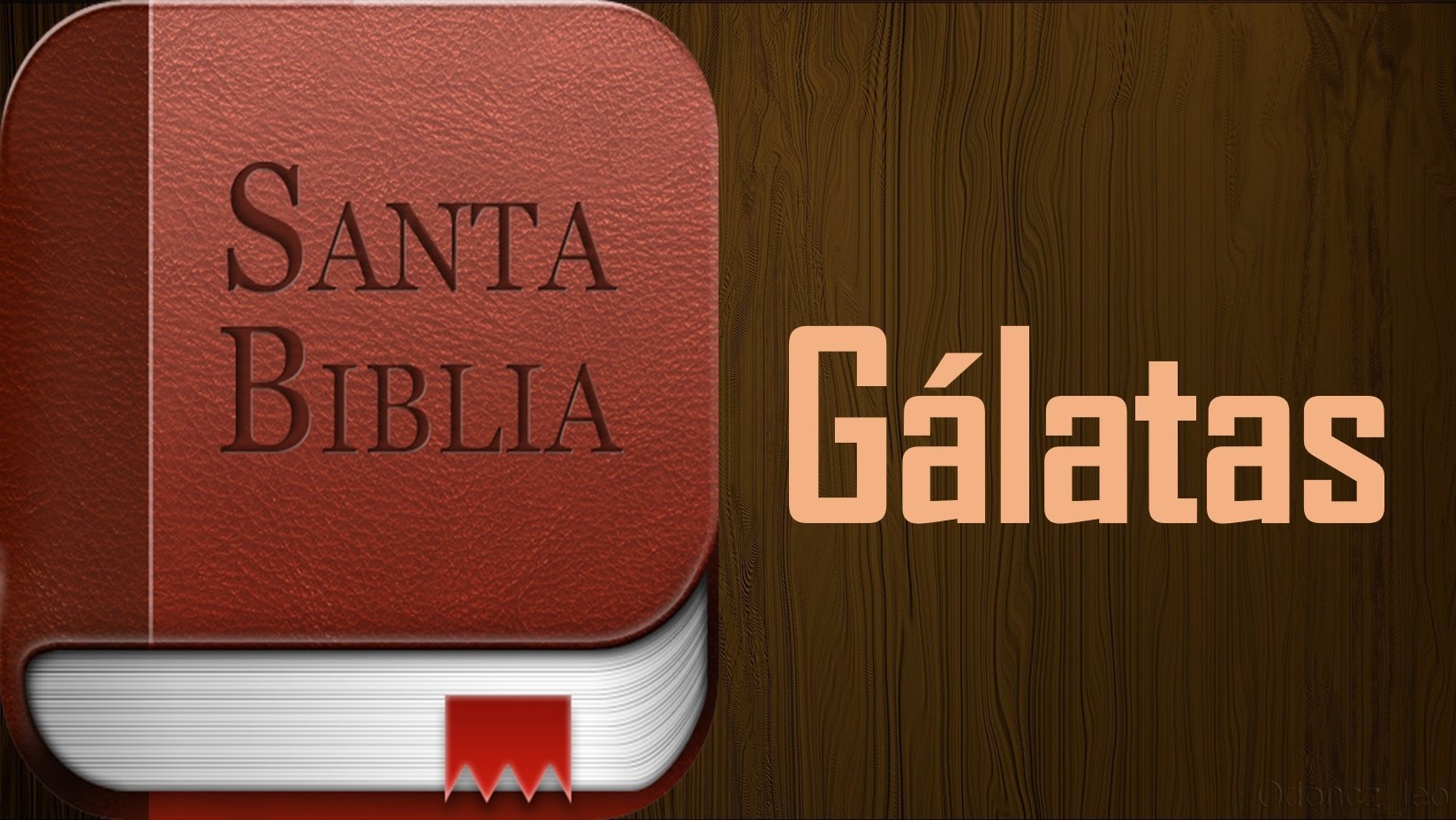 un solo Dios y Padre de todos, que está sobre todos, por todos y en todos. 
La unidad del evangelio es única.
La palabra “otro” viene del griego HETEROS, que básicamente significa, “otro no de la misma clase”. 
Este evangelio diferente no era el que los apóstoles habían predicado; sino más bien, el que los judaizantes estaban predicando. 
La palabra “evangelio” viene del griego EUANGELION, que básicamente significa “buenas nuevas”.
NO HAY OTRO EVANGELIO.GALATAS.1:6-10.
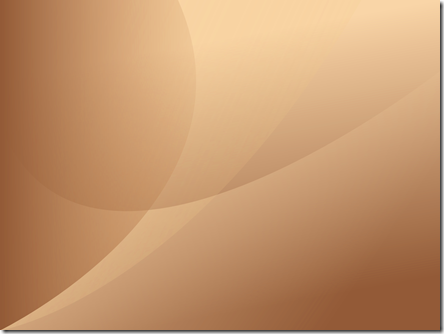 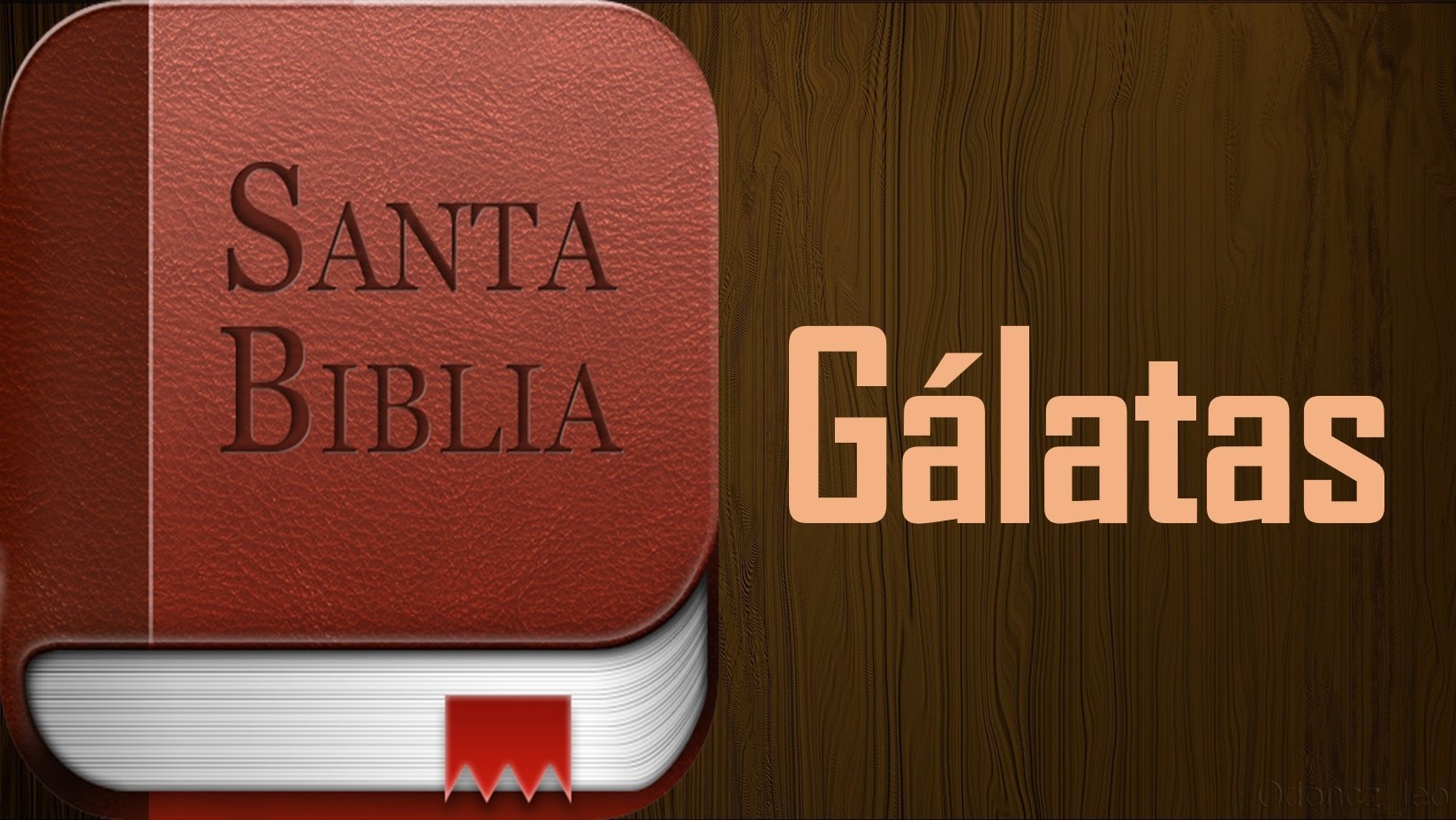 El evangelio de Cristo es el único poder de Dios para salvación. 
Romanos.1:16. 
Porque no me avergüenzo del evangelio, pues es el poder de Dios para la salvación de todo el que cree, del judío primeramente y también del griego. 
Añadirle algo al evangelio es pervertir el evangelio. 
No hay nada más que añadirle al evangelio. 
La ley de Moisés no tiene poder para salvar a los creyentes en Cristo Jesús. 
Gálatas.2:16.
NO HAY OTRO EVANGELIO.GALATAS.1:6-10.
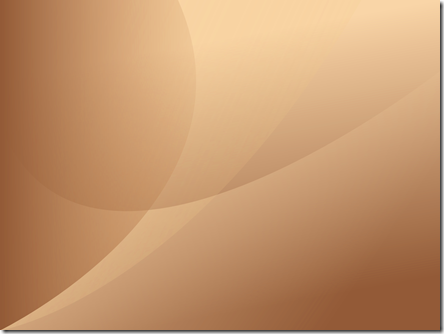 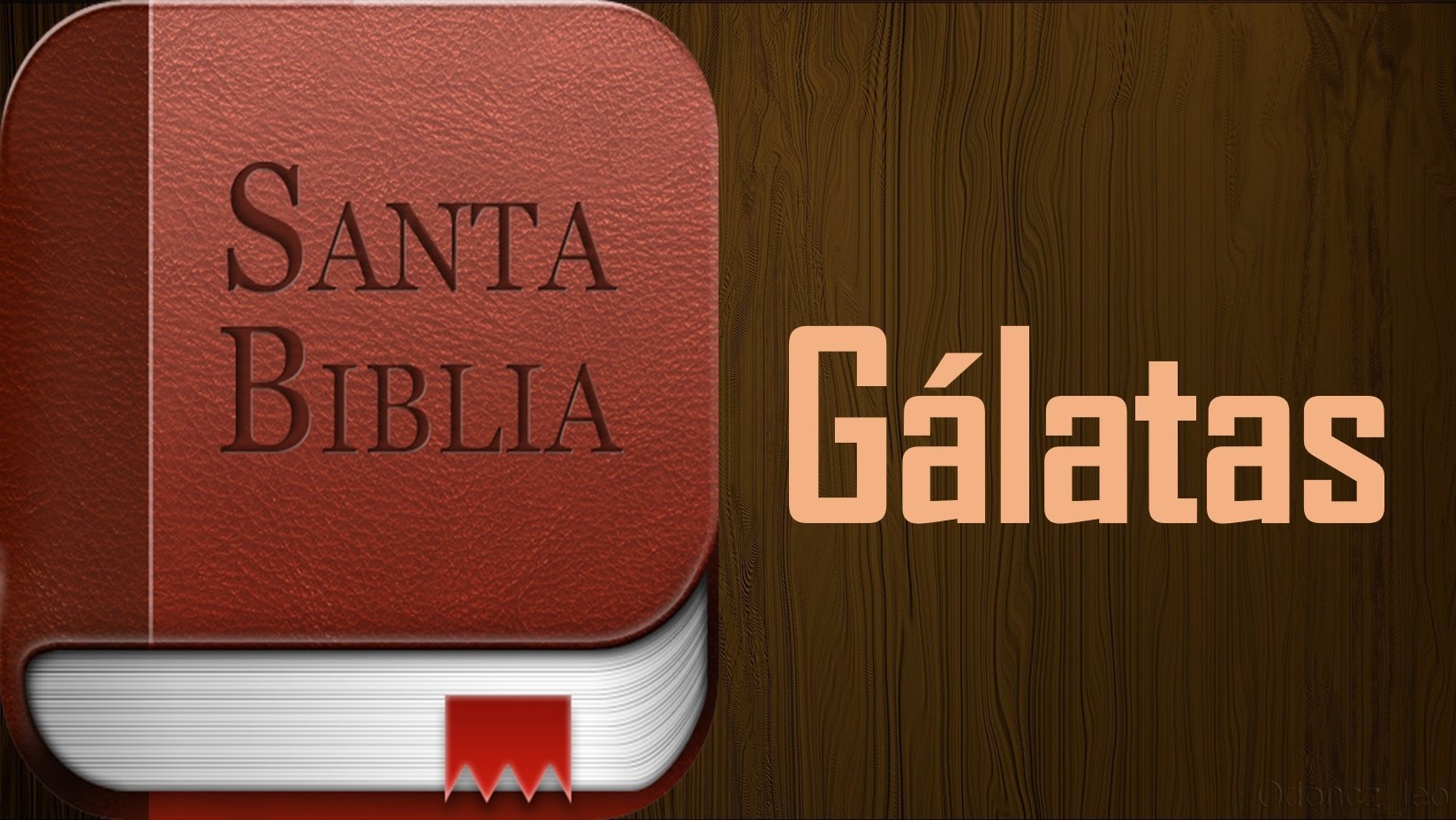 »Sin embargo, sabiendo que el hombre no es justificado por las obras de la ley, sino mediante la fe en Cristo Jesús, también nosotros hemos creído en Cristo Jesús, para que seamos justificados por la fe en Cristo, y no por las obras de la ley. Puesto que por las obras de la ley nadie será justificado. 
La palabra “pervertir” viene del griego METASTREPHO, lo cual denota el acto de cambiar, arruinar, corromper. 
Esto es lo que los judaizantes estaban tratando de hacer con el evangelio que los apóstoles habían predicado a los gálatas; así como a todo el mundo.
NO HAY OTRO EVANGELIO.GALATAS.1:6-10.
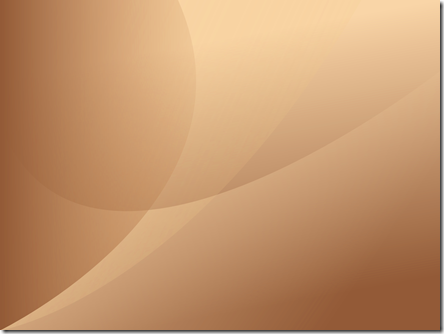 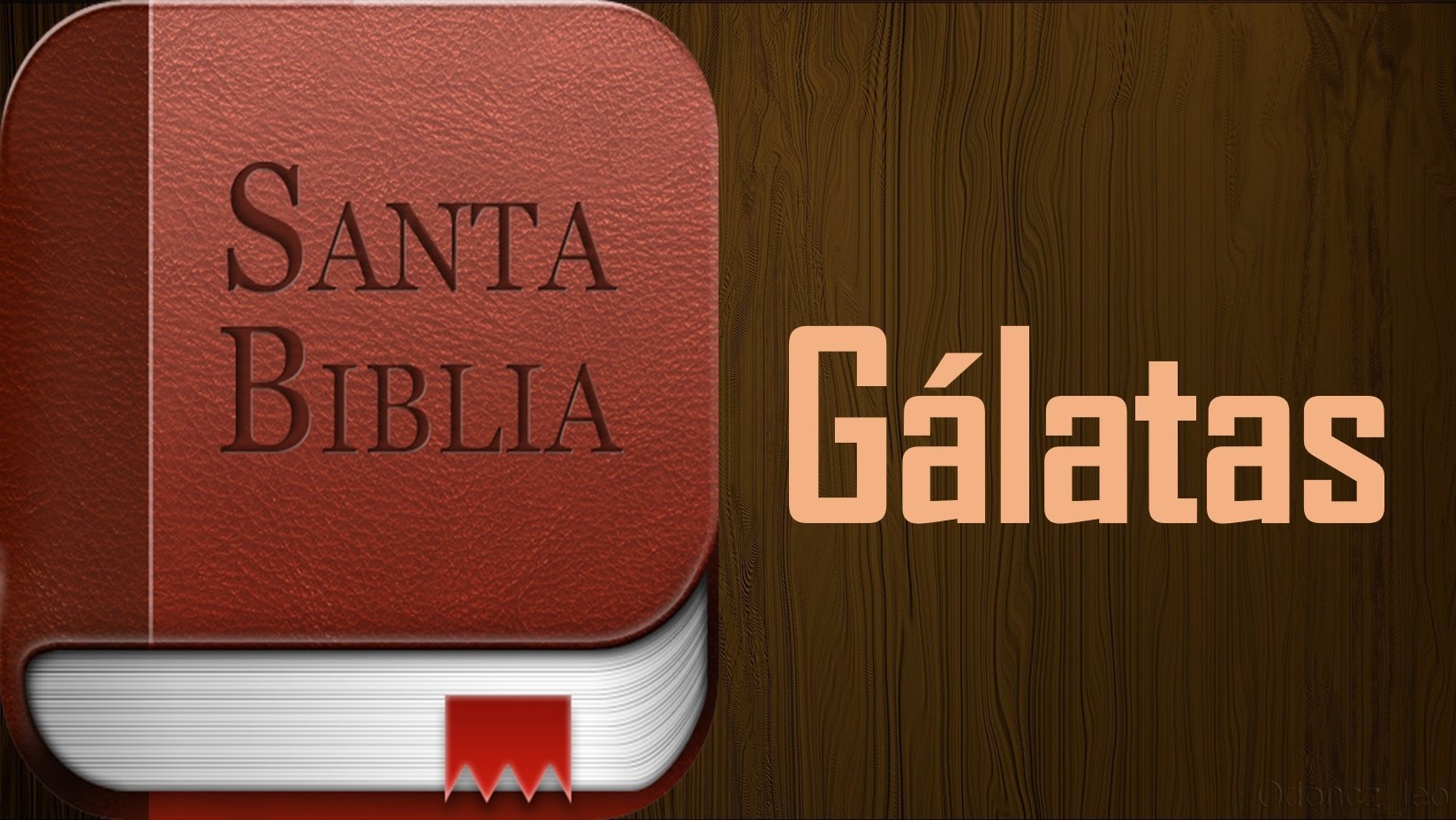 Galatas.1:8.
Pero si aun nosotros, o un ángel del cielo, les anunciara otro evangelio contrario al que les hemos anunciado, sea anatema. 
El apóstol Pablo informa a los gálatas las consecuencias que vendrán a todos aquellos que anuncian otro evangelio, el cual es contrario al que ellos (los apóstoles) han predicado. 
Ni si quiera un ángel del cielo tiene autoridad para predicar un evangelio diferente del que los apóstoles han predicado. 
Un anatema es alguien que está separado de Dios.
NO HAY OTRO EVANGELIO.GALATAS.1:6-10.
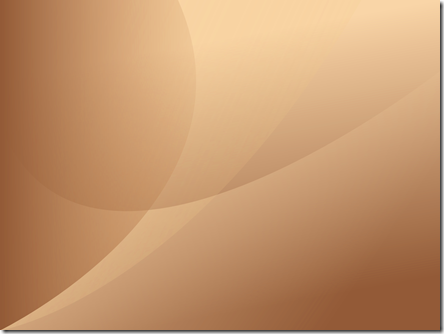 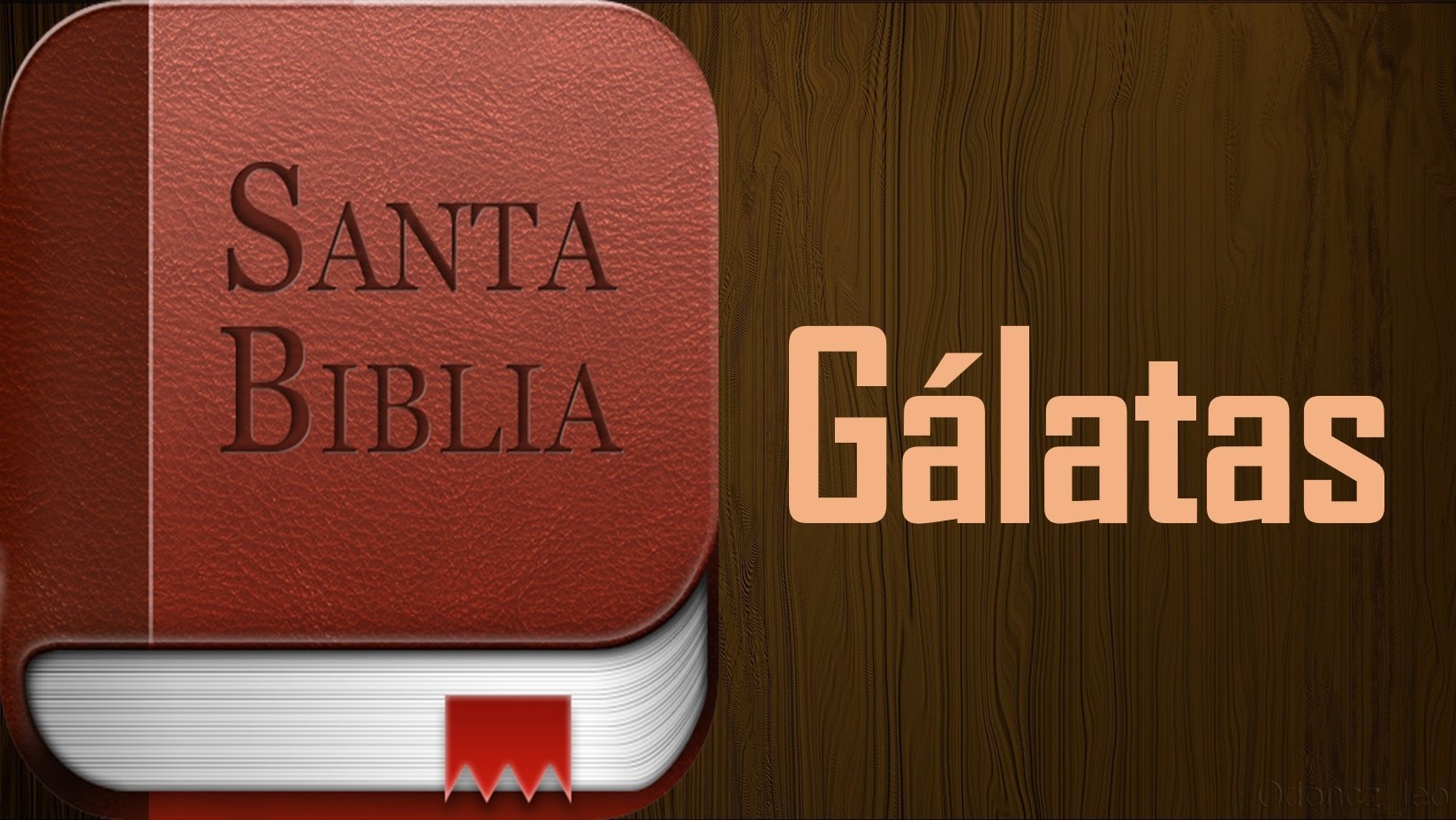 Romanos.9:3.
Porque desearía yo mismo ser anatema, separado de Cristo por amor a mis hermanos, mis parientes según la carne.  
El anatema está separado de Cristo, porque no está obedeciendo al Señor.
Sino que pervierte lo que Cristo Manda.
Ni si quiera un ángel del cielo tiene autoridad para predicar un evangelio diferente del que los apóstoles han predicado. 
Es imperativo que no creamos un mensaje, aunque la persona diga que proviene de Dios.
NO HAY OTRO EVANGELIO.GALATAS.1:6-10.
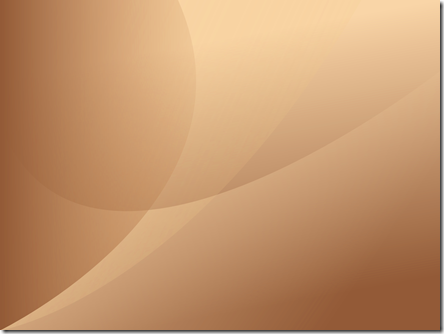 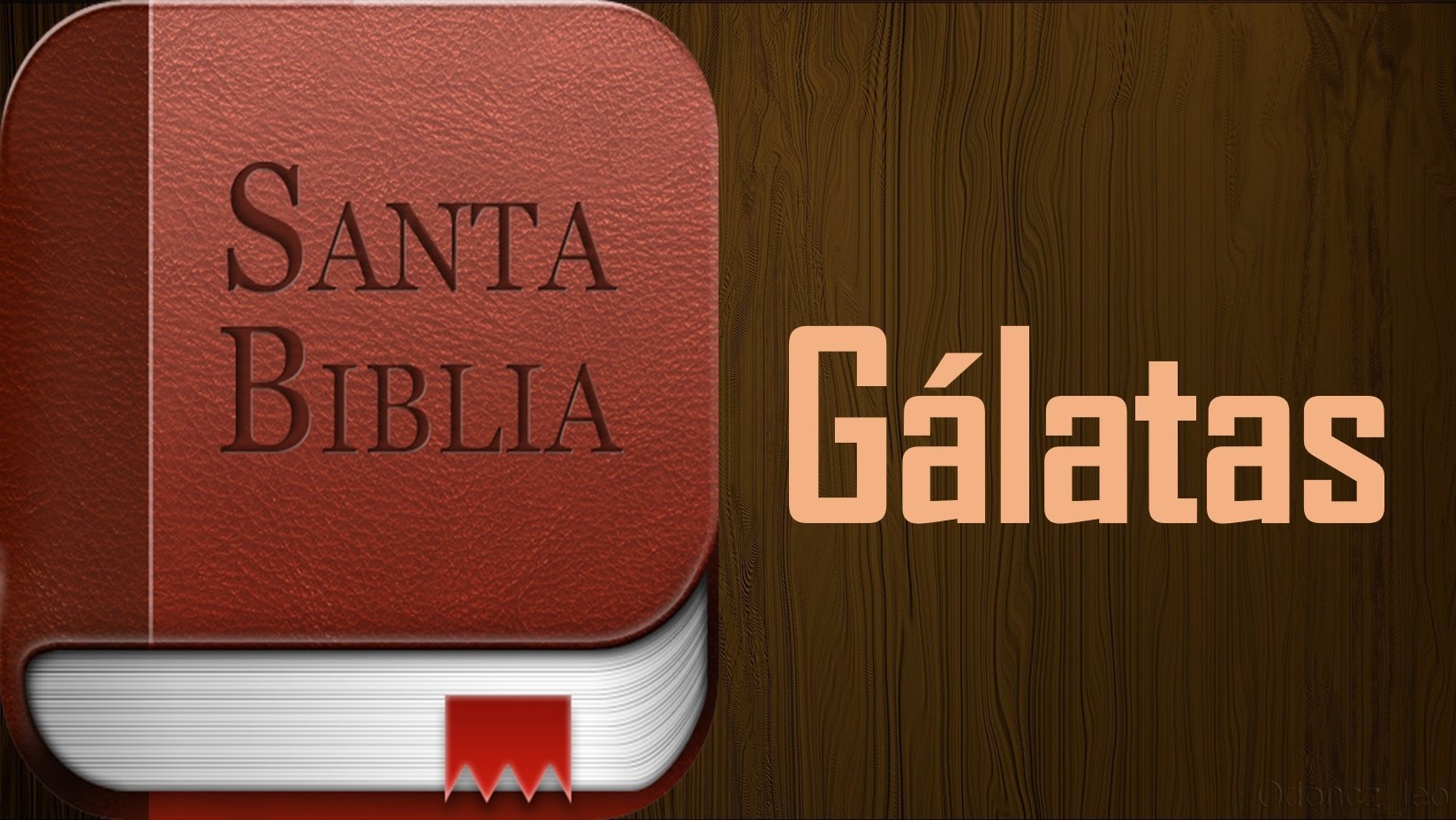 El hecho que una persona cite textos bíblicos no significa que está predicando un mensaje que Dios aprueba. 
Recuerde que Satanás cito textos bíblicos a Jesús; Sin embargo, el texto fue aplicado incorrectamente por parte de Satanás.
La palabra “anatema” viene del griego ANATHEMA, lo cual significa maldecido, o maldito. 
Esta es la consecuencia de pervertir el evangelio de Cristo. 
Cuando la persona predica un evangelio diferente; tal persona invita a la destrucción sobre su alma y demás personas que le siguen.
NO HAY OTRO EVANGELIO.GALATAS.1:6-10.
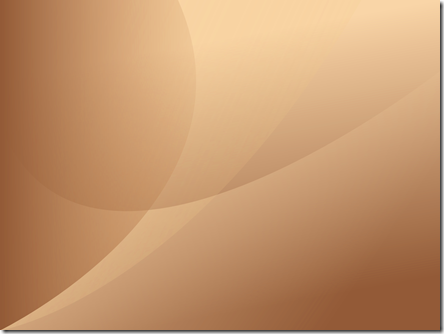 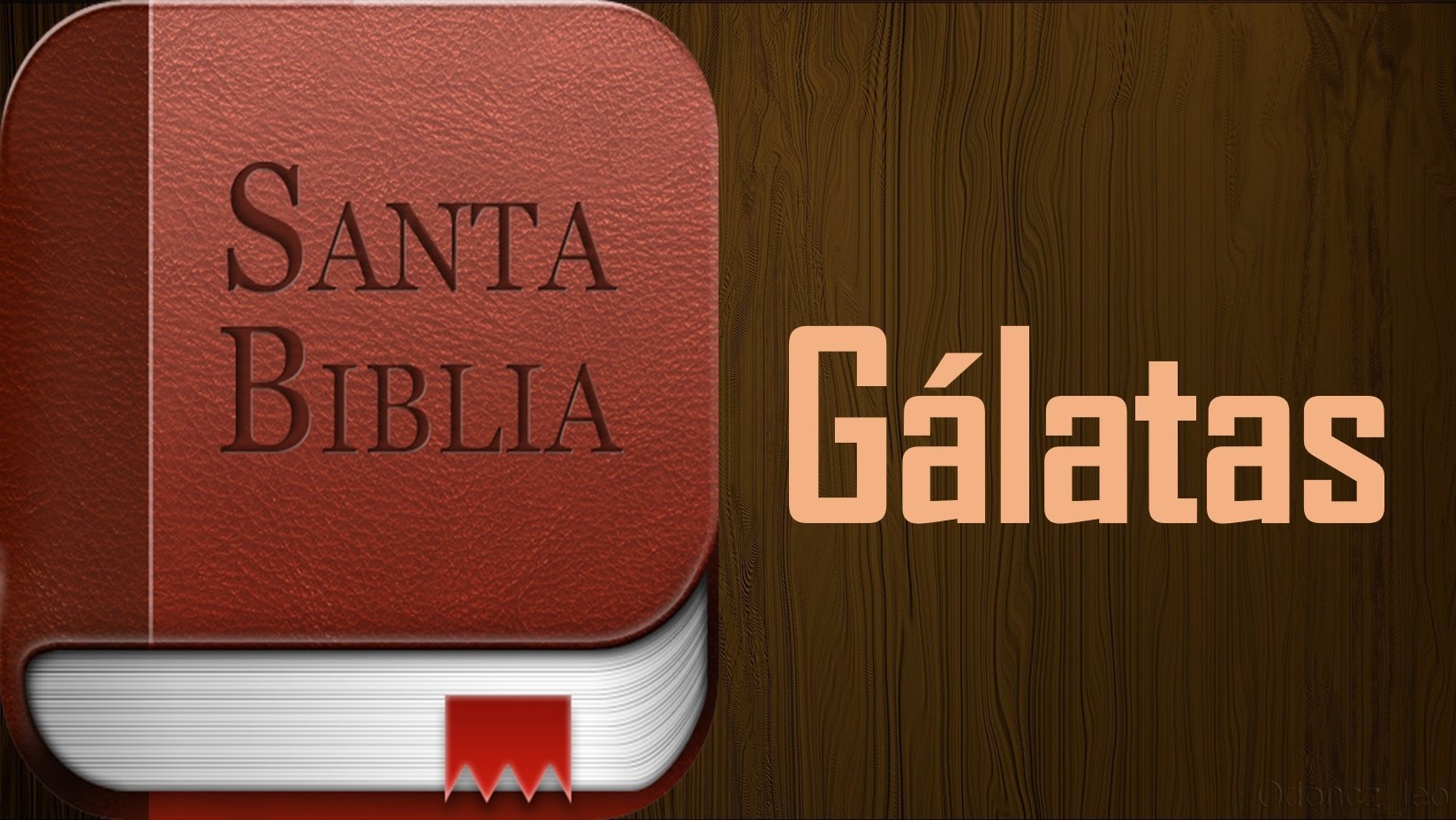 II Pedro.3:16-17.
Asimismo en todas sus cartas habla en ellas de esto; en las cuales hay algunas cosas difíciles de entender, que los ignorantes e inestables tuercen, como también tuercen el resto de las Escrituras, para su propia perdición. 
V.17.  
Por tanto, amados, sabiendo esto de antemano, estén en guardia, no sea que arrastrados por el error de hombres libertinos, caigan de su firmeza. 
Él Apóstol vuelve a repetir la consecuencia de pervertir el evangelio.
NO HAY OTRO EVANGELIO.GALATAS.1:6-10.
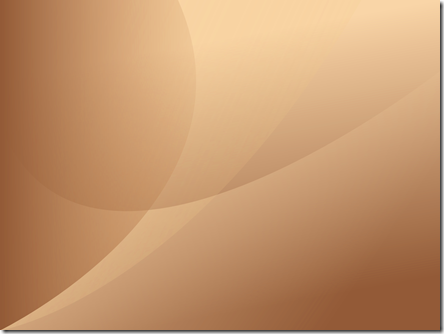 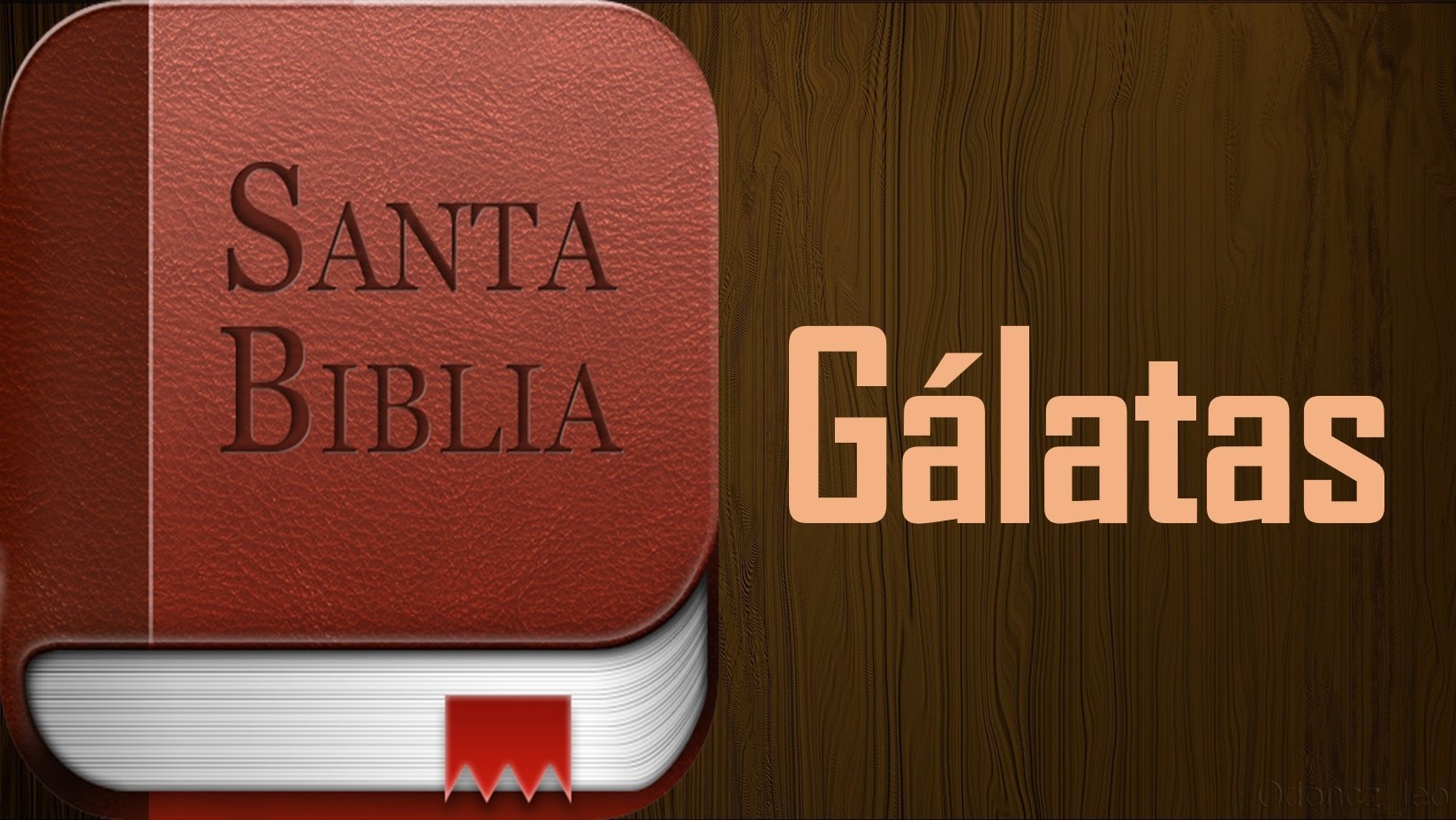 Galatas.1:9.
Como hemos dicho antes, también repito ahora: Si alguien les anuncia un evangelio contrario al que recibieron, sea anatema. 
La frase “si alguno” denota cualquier persona, sea apóstol, ángel, judío, gentil. 
Cuando la Biblia dice algo una vez, hay que prestar mucha atención. 
Cuando la Biblia dice algo dos veces; más vale que escuchemos.
Apocalipsis.22:18-29.
NO HAY OTRO EVANGELIO.GALATAS.1:6-10.
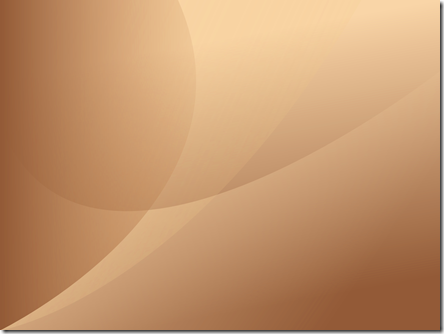 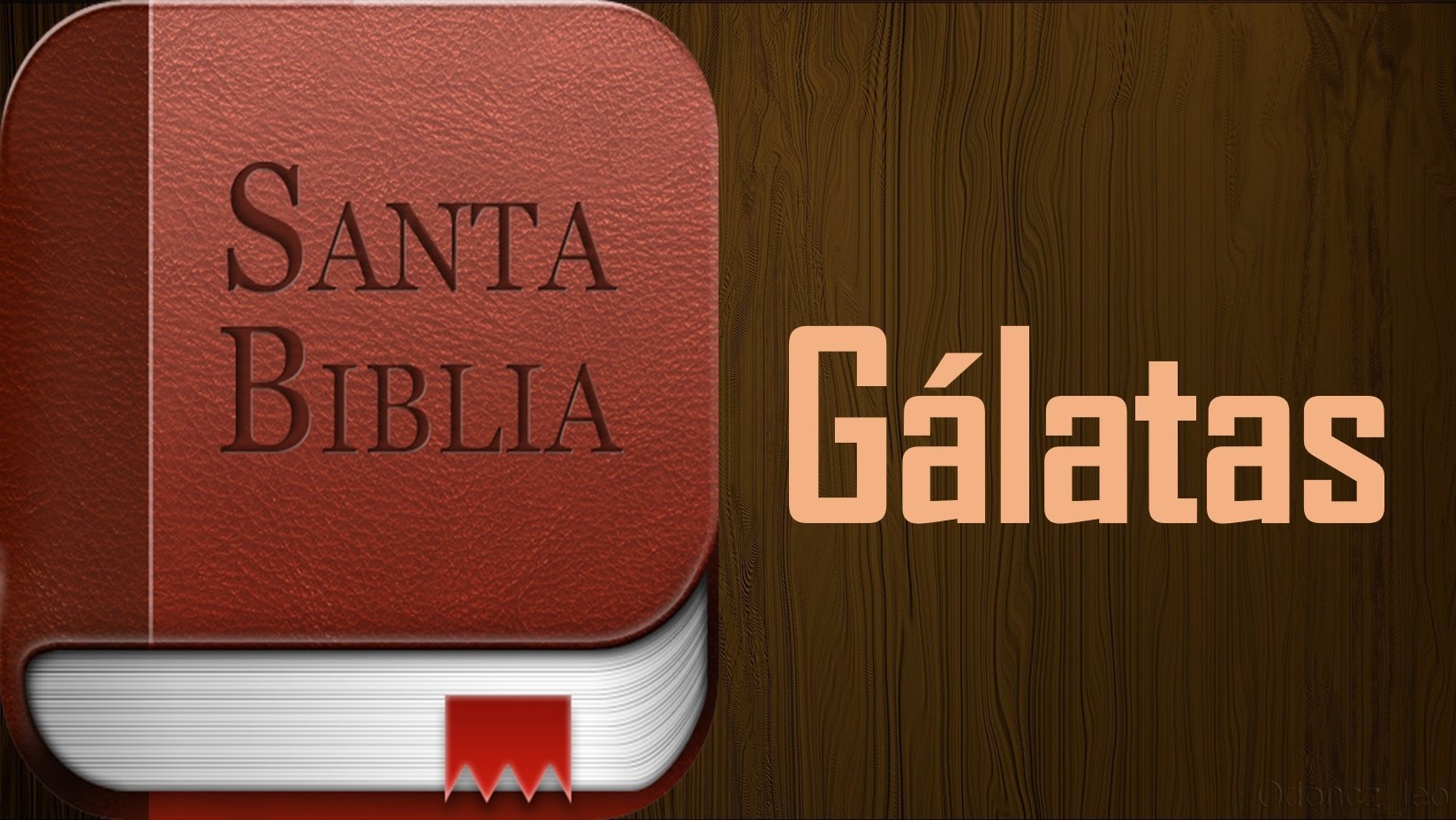 Yo testifico a todos los que oyen las palabras de la profecía de este libro: si alguien añade a ellas, Dios traerá sobre él las plagas que están escritas en este libro. 
V.19.  
Y si alguien quita de las palabras del libro de esta profecía, Dios quitará su parte del árbol de la vida y de la ciudad santa descritos en este libro. 
No debemos ni quitar ni añadir nada a la palabra de Dios.
No tendremos escusas si nos dejamos engañar por los falsos maestros.
NO HAY OTRO EVANGELIO.GALATAS.1:6-10.
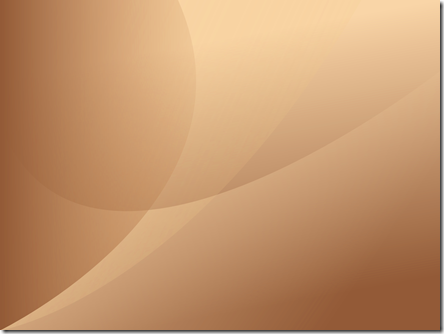 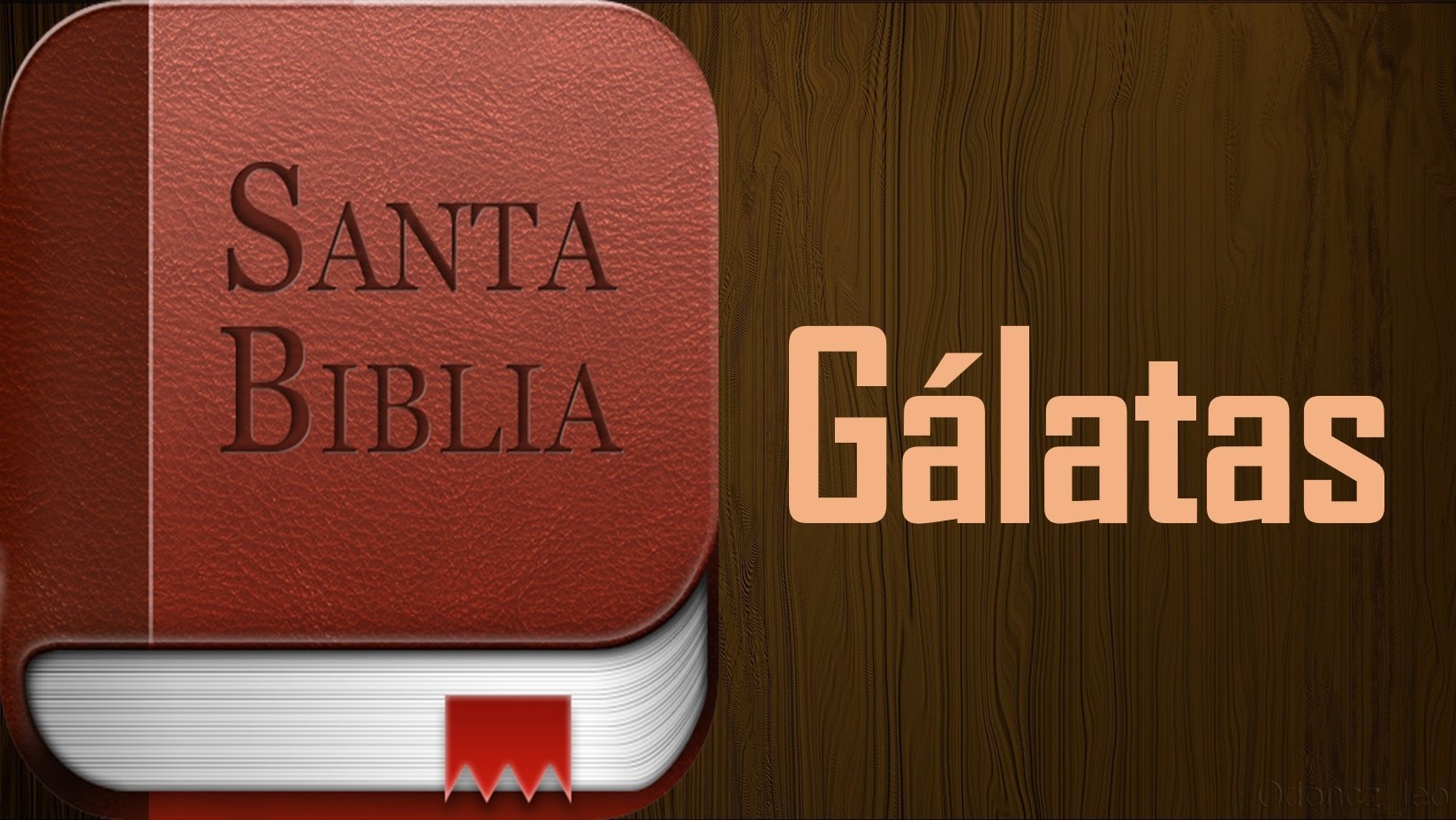 Deuteronomio.13:1-3.
»Si se levanta en medio de ti un profeta o soñador de sueños, y te anuncia una señal o un prodigio, 
V.2.  
y la señal o el prodigio se cumple, acerca del cual él te había hablado, diciendo: “Vamos en pos de otros dioses (a los cuales no has conocido) y sirvámoslos”, 
Aquí se cumple lo que este falso profeta dice, el prodigio, el milagro, pero los guiaba el error no tenían que creerle o seguirle.
NO HAY OTRO EVANGELIO.GALATAS.1:6-10.
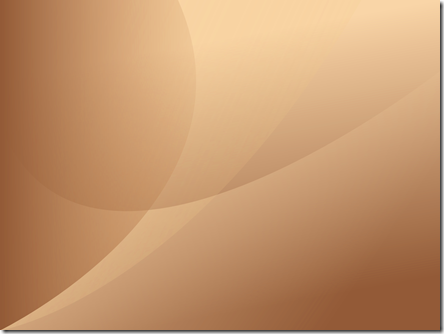 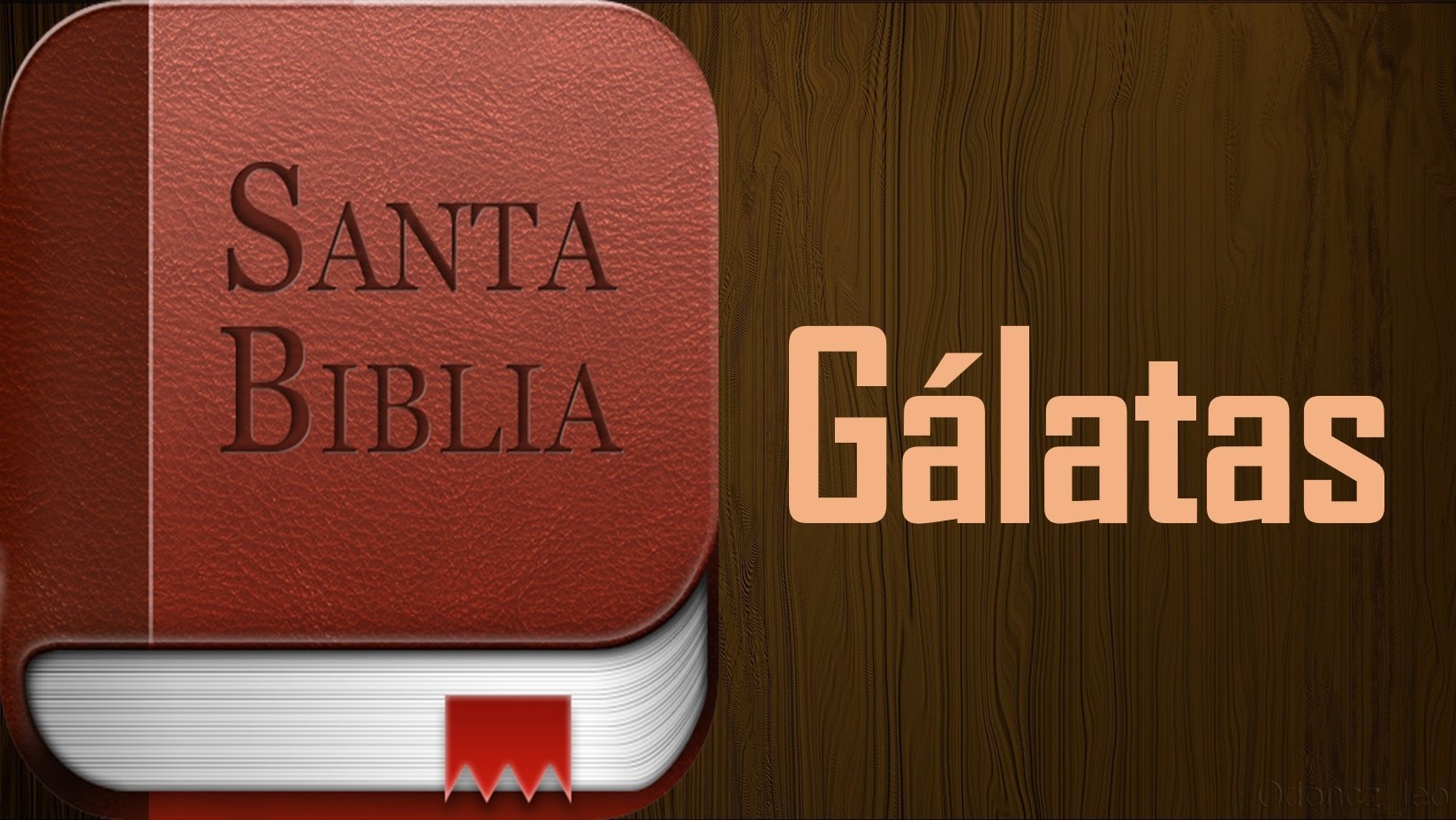 V.3.
no darás oído a las palabras de ese profeta o de ese soñador de sueños; porque el SEÑOR tu Dios te está probando para ver si amas al SEÑOR tu Dios con todo tu corazón y con toda tu alma. 
Ya que Dios se los había prohibido antes.
Exodo.20:3-5.
»No tendrás otros dioses delante de Mí. 
V.4.  
»No te harás ningún ídolo, ni semejanza alguna de lo que está arriba en el cielo, ni abajo en la tierra, ni en las aguas debajo de la tierra.
NO HAY OTRO EVANGELIO.GALATAS.1:6-10.
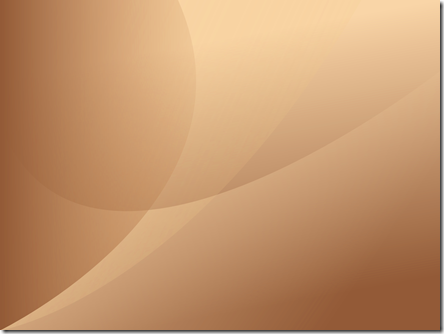 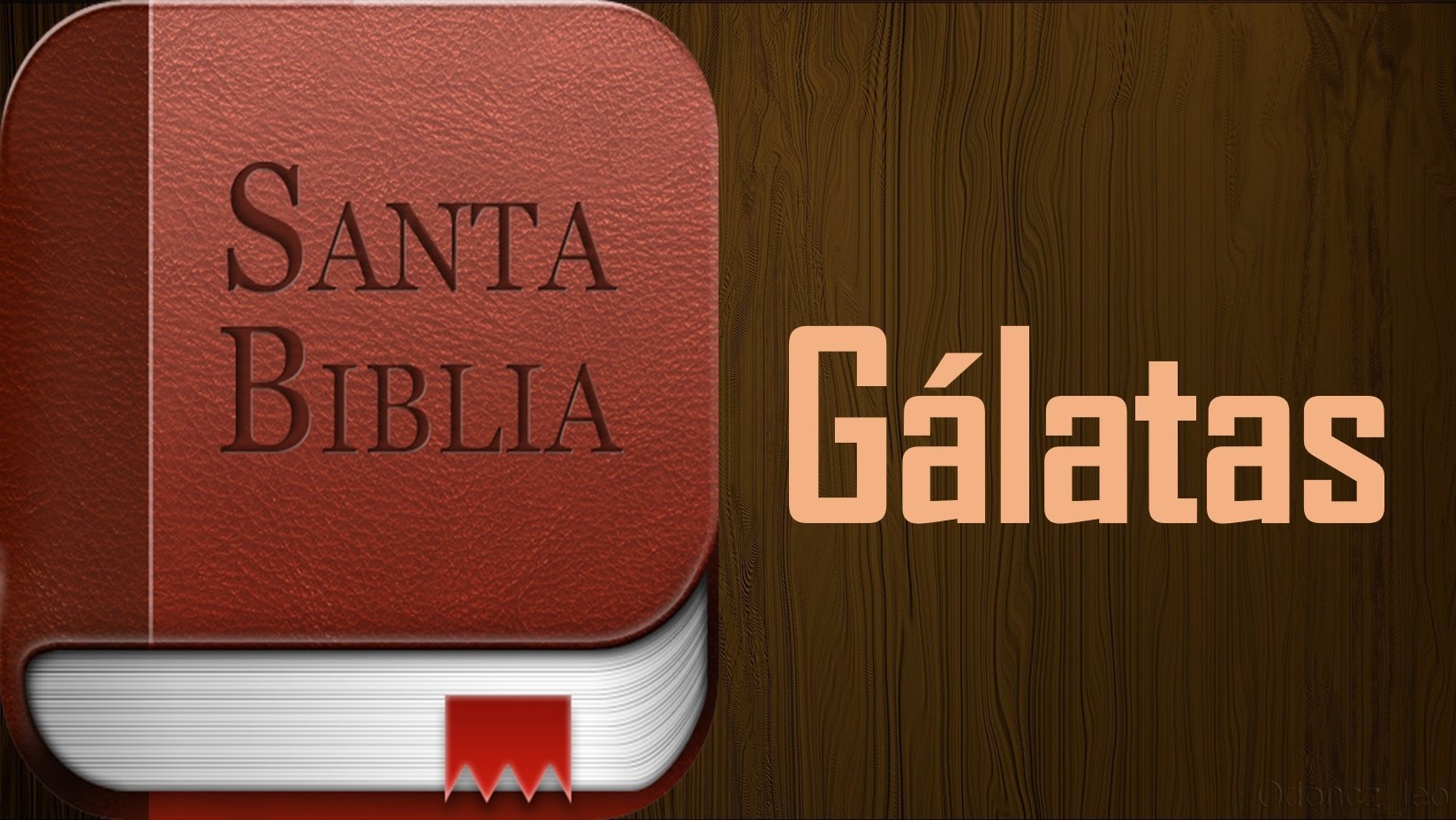 V.5.
»No los adorarás ni los servirás. Porque Yo, el SEÑOR tu Dios, soy Dios celoso, que castigo la iniquidad de los padres sobre los hijos hasta la tercera y cuarta generación de los que me aborrecen, 
Por eso ellos sabrían que ese profeta era falso.
Deuteronomio.13:4-5.
»En pos del SEÑOR su Dios ustedes andarán y a Él temerán; guardarán Sus mandamientos, escucharán Su voz, le servirán y a Él se unirán. 
V.5.
NO HAY OTRO EVANGELIO.GALATAS.1:6-10.
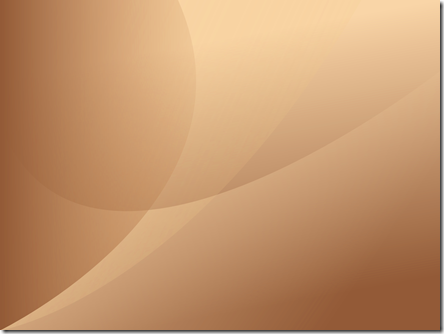 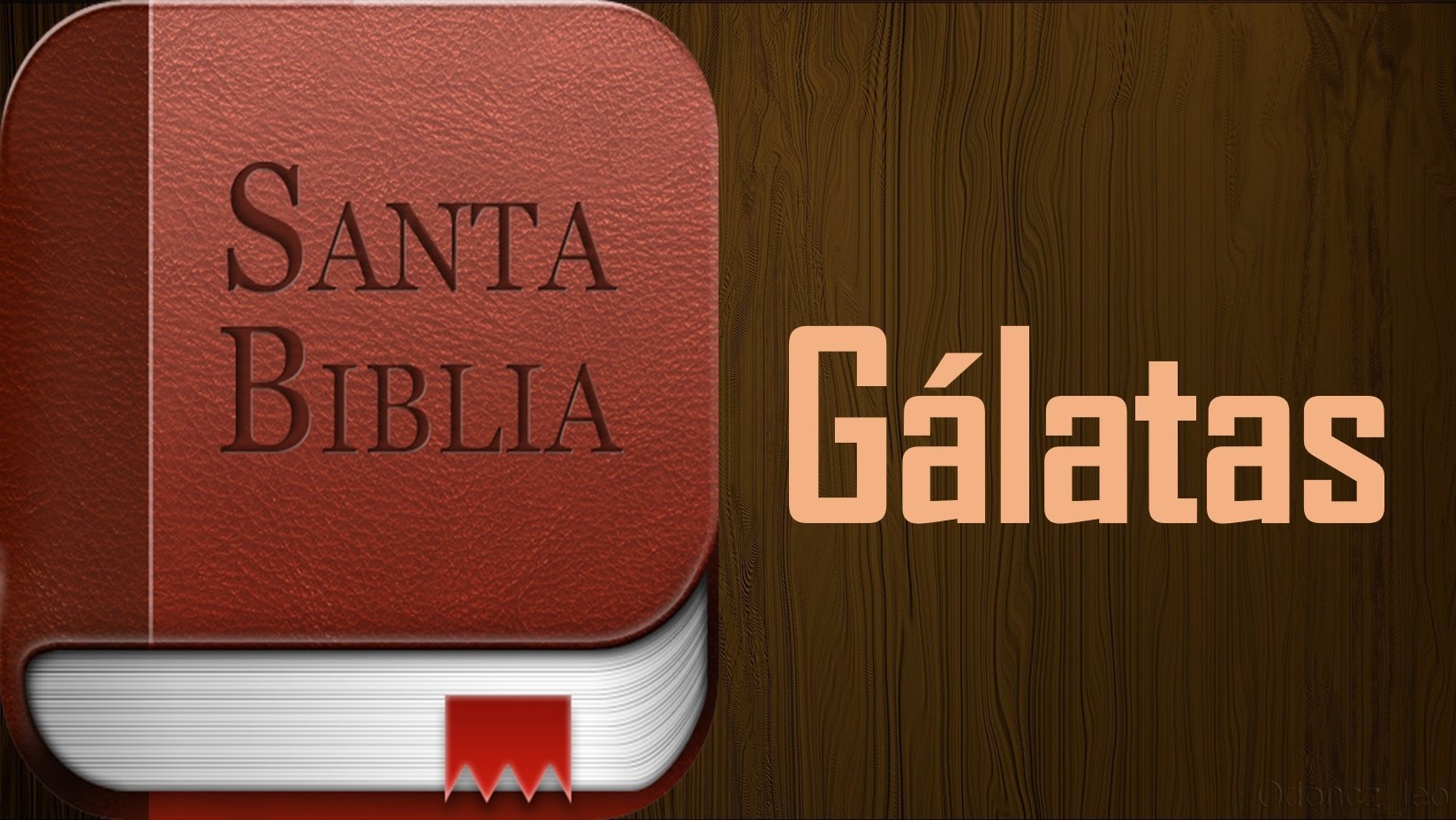 »Pero a ese profeta o a ese soñador de sueños se le dará muerte, por cuanto ha aconsejado rebelión contra el SEÑOR tu Dios, que te sacó de la tierra de Egipto y te redimió de casa de servidumbre, para apartarte del camino en el cual el SEÑOR tu Dios te mandó andar. Así quitarás el mal de en medio de ti. 
Veremos otro ejemplo de otro siervo de Dios que se dejó engañar pero eso no lo justifico.
Se le dio una orden que no tenía que violar ni pasar por alto.
I Reyes.13:9.
NO HAY OTRO EVANGELIO.GALATAS.1:6-10.
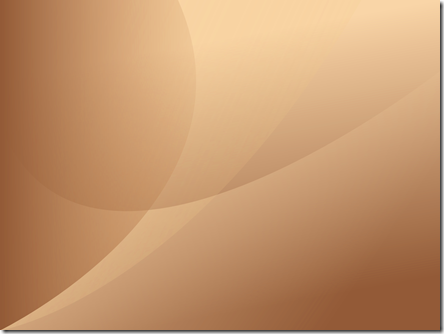 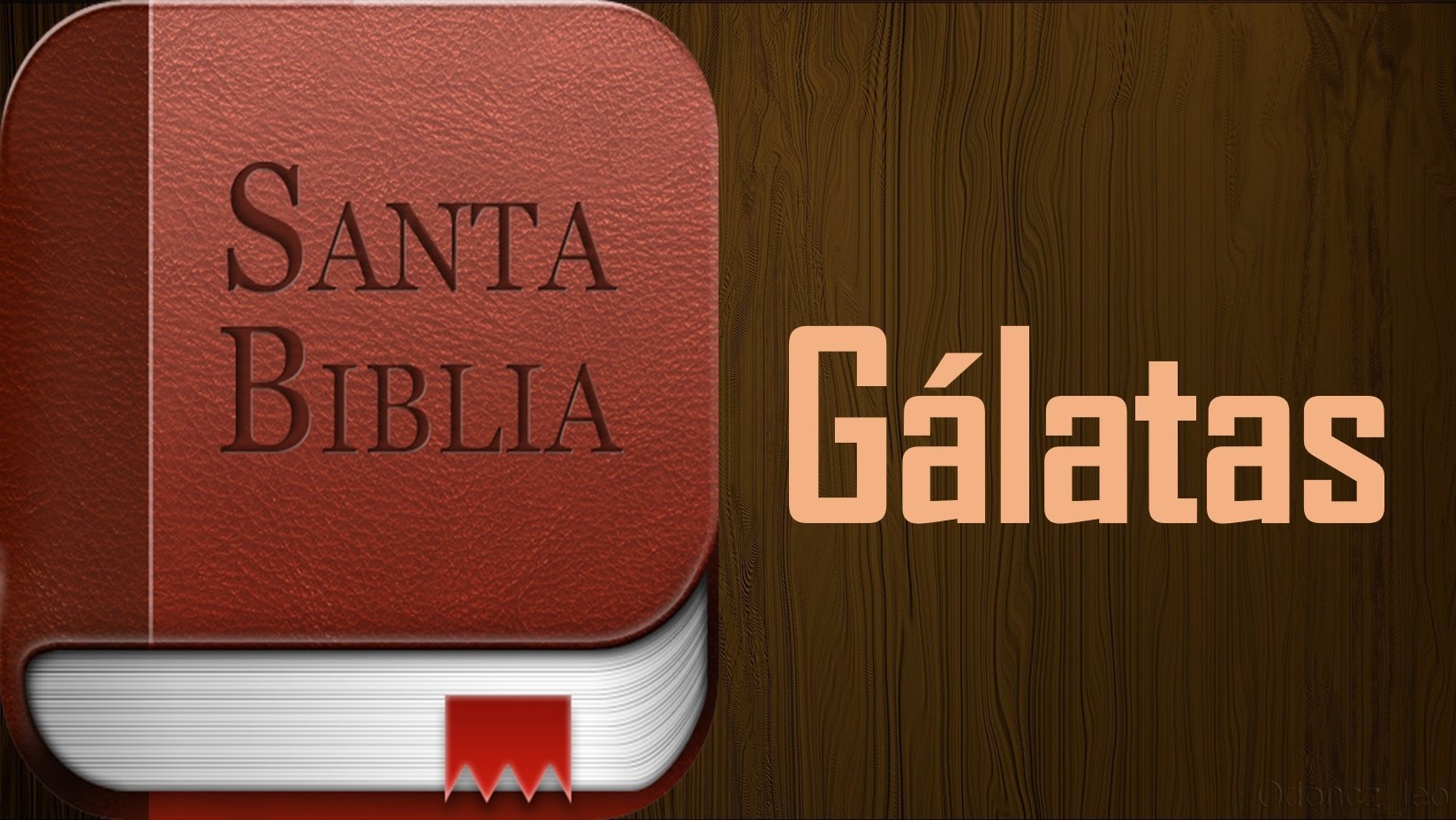 »Porque así se me ordenó por palabra del SEÑOR, que me dijo: “No comerás pan, ni beberás agua, ni volverás por el camino que fuiste”». 
Se le dijo:
No comer.
No beber.
No regresar por el mismo camino.
Este hombre iba bien estaba cumpliendo lo que Dios le ordeno.
I Reyes.13:10.
NO HAY OTRO EVANGELIO.GALATAS.1:6-10.
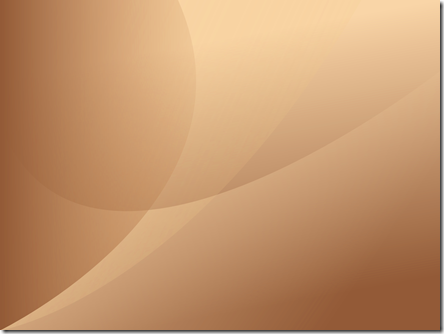 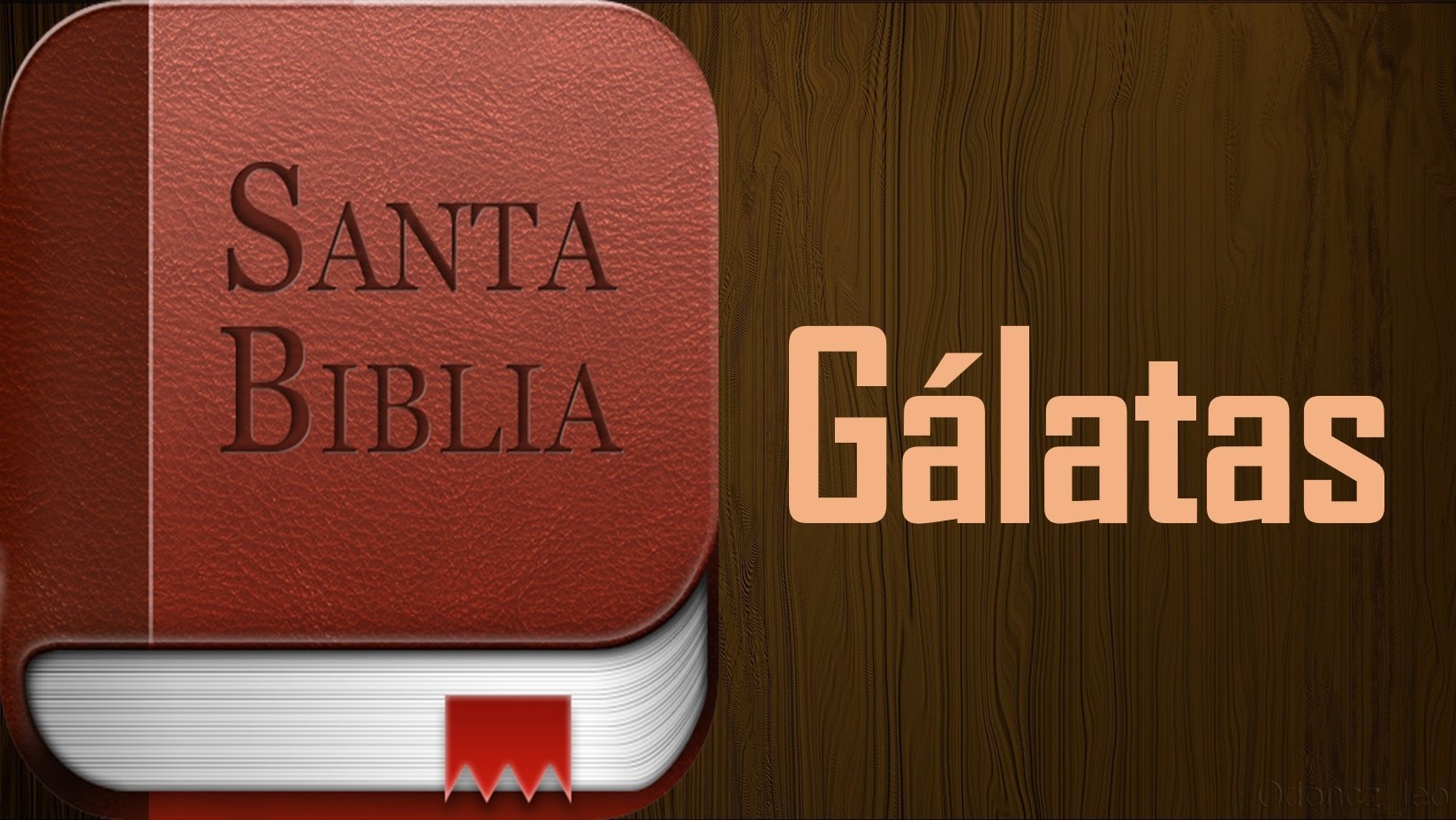 Y se fue por otro camino, no regresó por el camino por donde había ido a Betel.
Pero se dejó engañar.
I Reyes.13:15-17.
Entonces le dijo: «Ven conmigo a casa y come pan». 
Pero Él sabía y entendía lo que Dios le había ordenado.
V.16.
Y él respondió: «No puedo volver contigo ni ir contigo; tampoco comeré pan ni beberé agua contigo en este lugar.
NO HAY OTRO EVANGELIO.GALATAS.1:6-10.
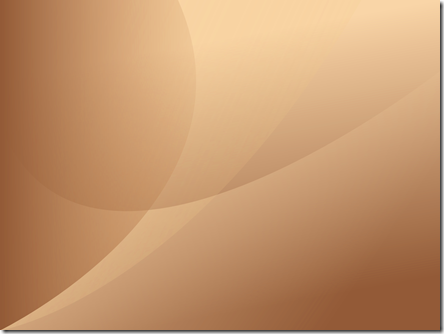 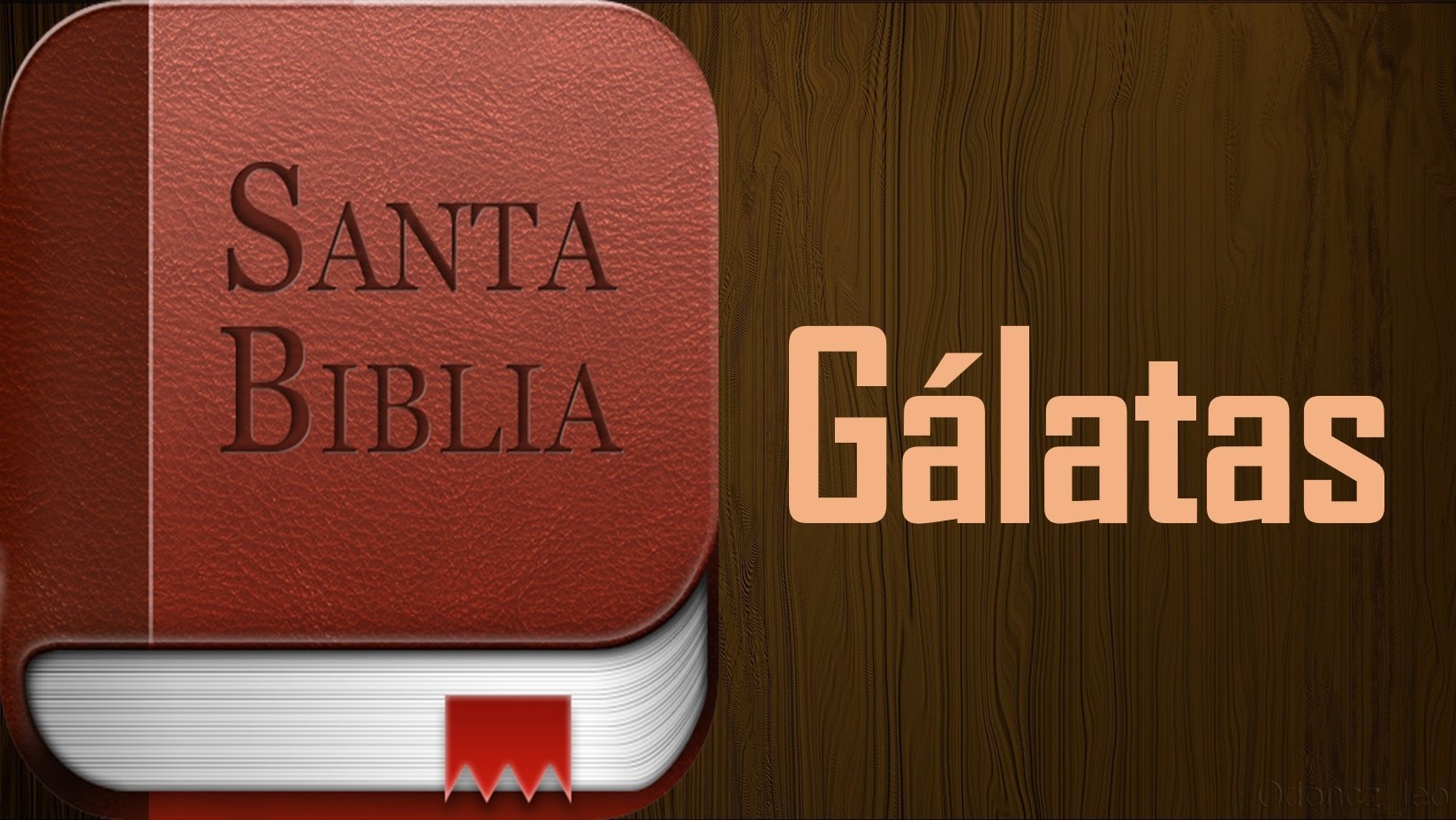 V.17.
»Porque me vino un mandato por palabra del SEÑOR: “No comerás pan ni beberás agua allí, ni volverás por el camino que fuiste”». 
Pero se dejó engañar.
V.18.
Y el otro le respondió: «Yo también soy profeta como tú, y un ángel me habló por palabra del SEÑOR, diciendo: “Tráelo contigo a tu casa, para que coma pan y beba agua”». Pero le estaba mintiendo. 
Desobedeció a Dios.
NO HAY OTRO EVANGELIO.GALATAS.1:6-10.
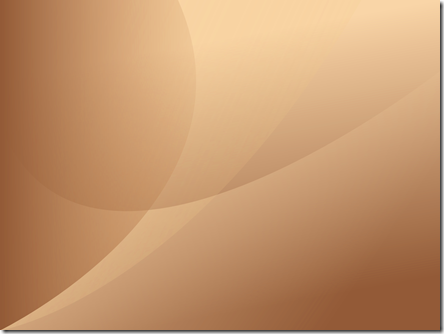 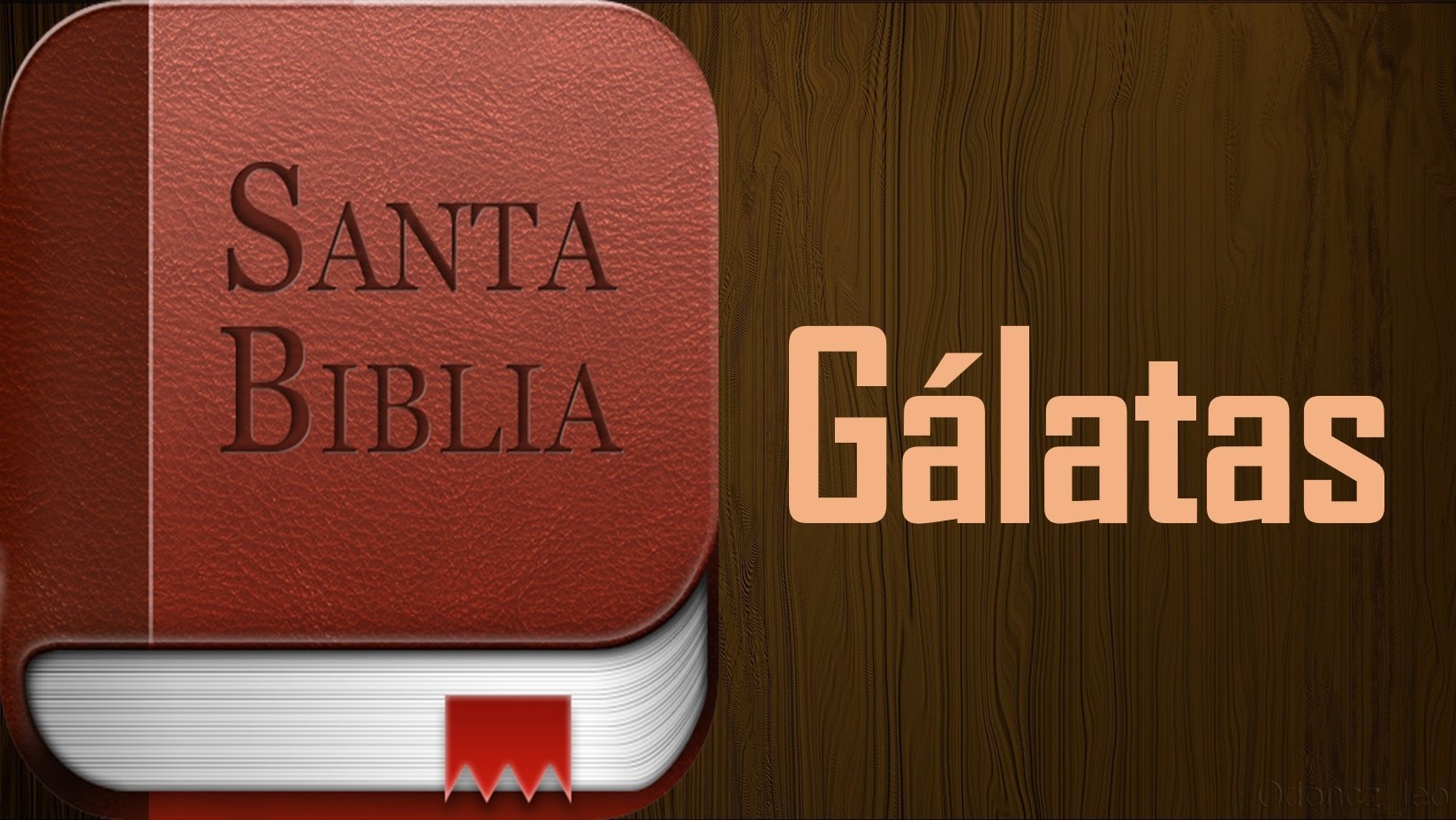 V.19.
Entonces se volvió con él, comió pan en su casa y bebió agua. 
Dios mismo usa a este anciano para reprender al profeta que había desobedecido a Dios.
V.20.
Y cuando ellos estaban a la mesa, la palabra del SEÑOR vino al profeta que le había hecho volver; 
Dios hablo por medio del anciano que lo había engañado
V.21.
NO HAY OTRO EVANGELIO.GALATAS.1:6-10.
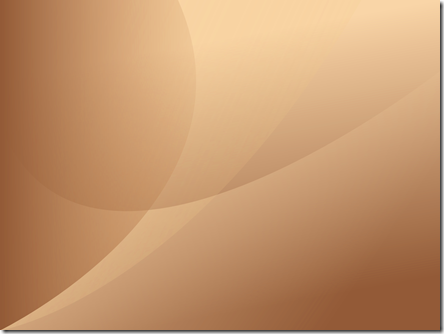 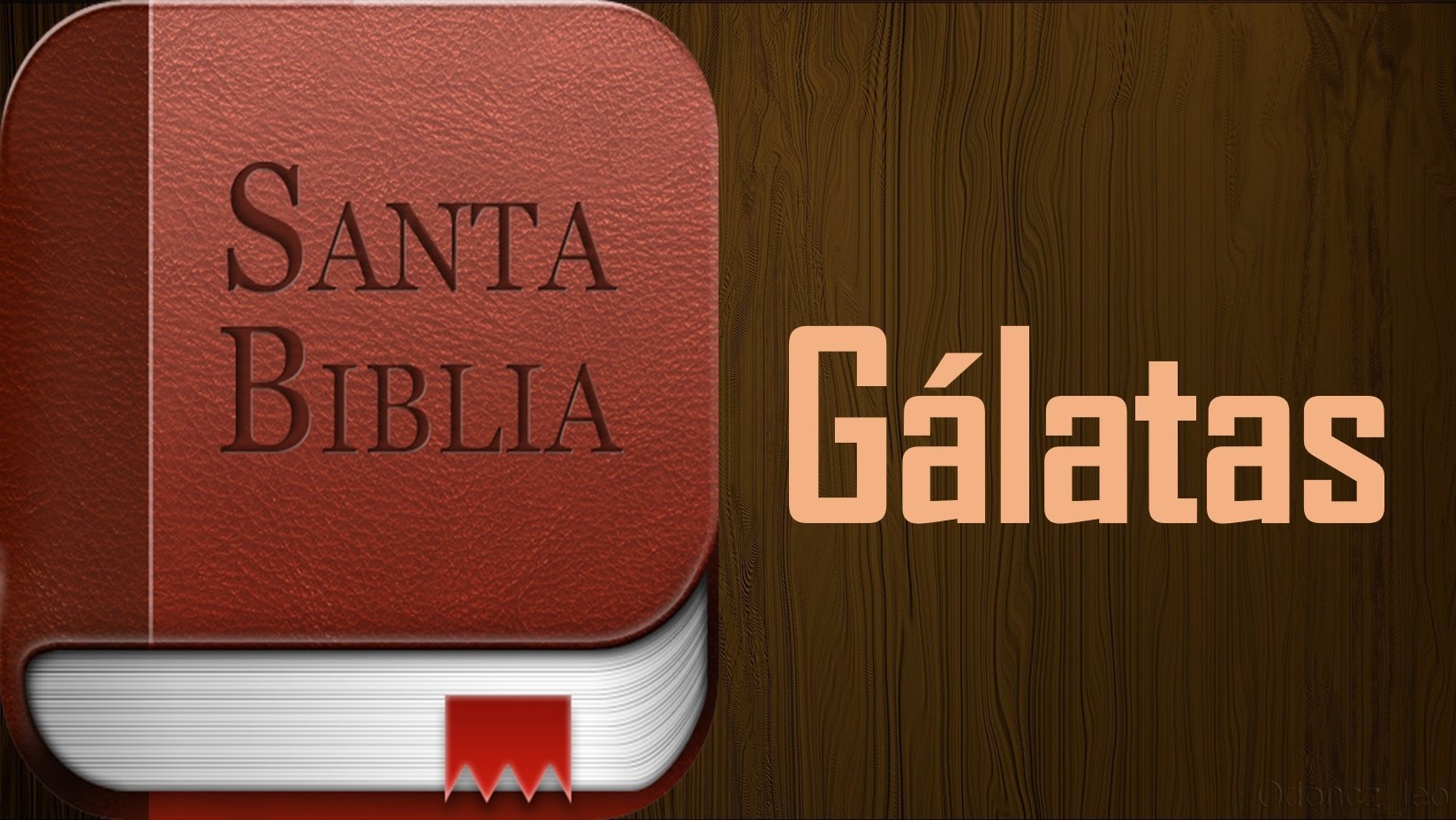 y él le gritó al hombre de Dios que vino de Judá: «Así dice el SEÑOR: “Porque has desobedecido el mandato del SEÑOR, y no has guardado el mandamiento que el SEÑOR tu Dios te ha ordenado, 
V.22.
sino que has vuelto y has comido pan y bebido agua en el lugar del cual Él te dijo: ‘No comerás pan ni beberás agua’, tu cadáver no entrará en el sepulcro de tus padres”». 
Su final por dejarse engañar.
V.24.
NO HAY OTRO EVANGELIO.GALATAS.1:6-10.
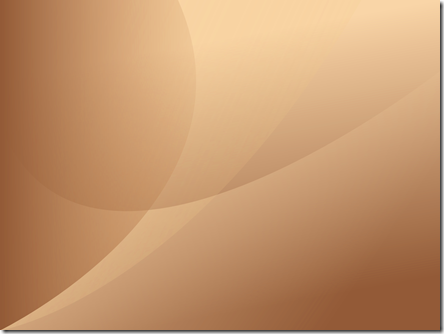 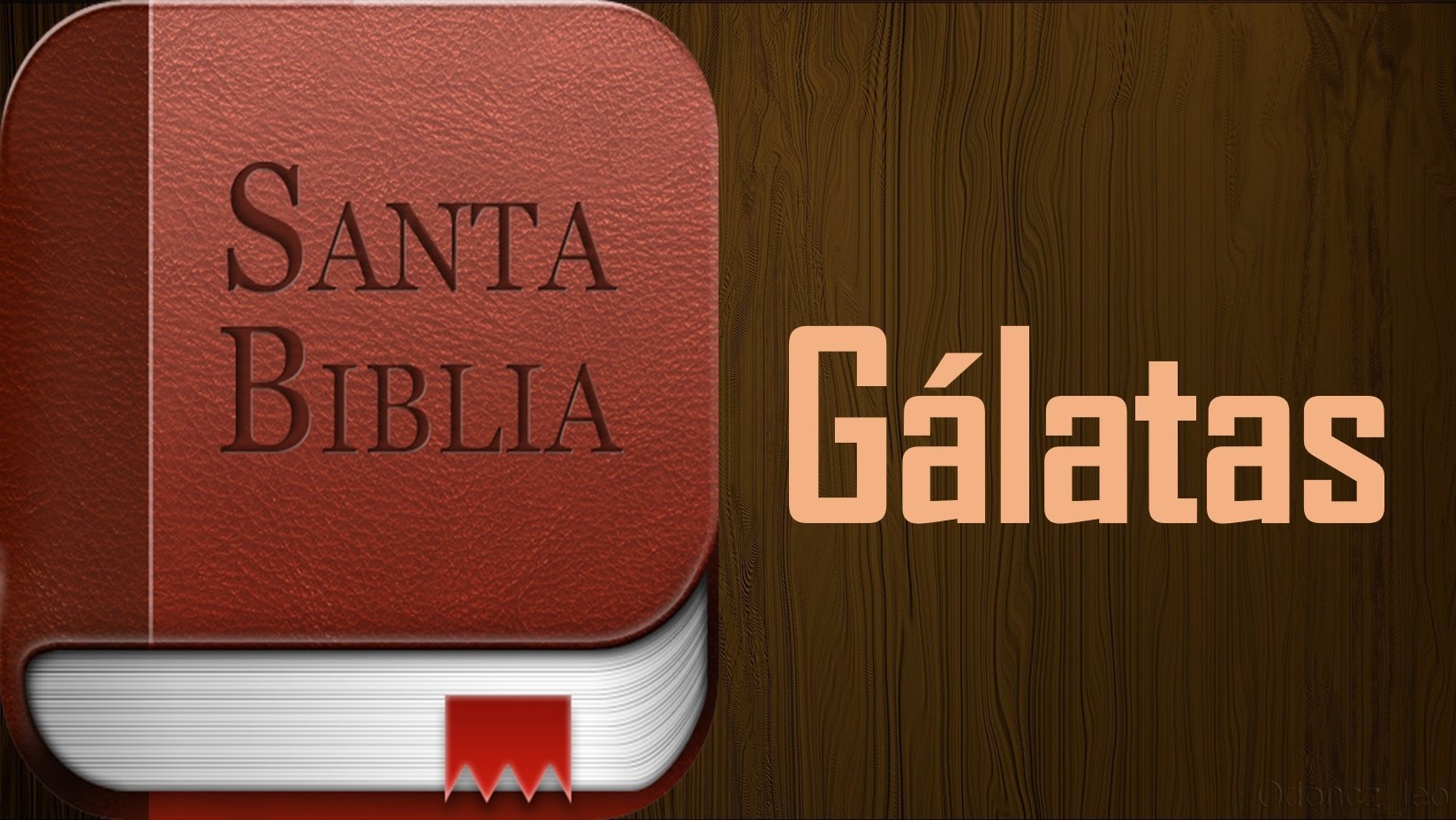 Y cuando este se fue, un león lo encontró en el camino y lo mató, y su cadáver quedó tirado en el camino y el asno estaba junto a él; también el león estaba junto al cadáver. 
Perdió su vida por un león, por desobedecer a Dios.
Pero podríamos decir que Él fue engañado que no era su culpa.
Pero vemos que eso no fue justificación delante de Dios.
Él Apóstol Pablo no buscaba agradar a los hombres sino a Dios.
NO HAY OTRO EVANGELIO.GALATAS.1:6-10.
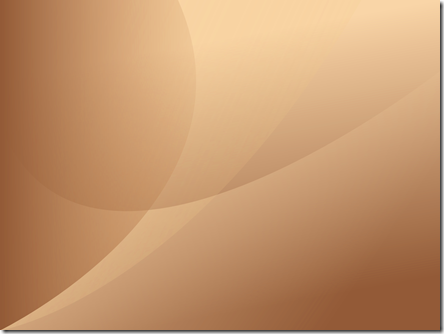 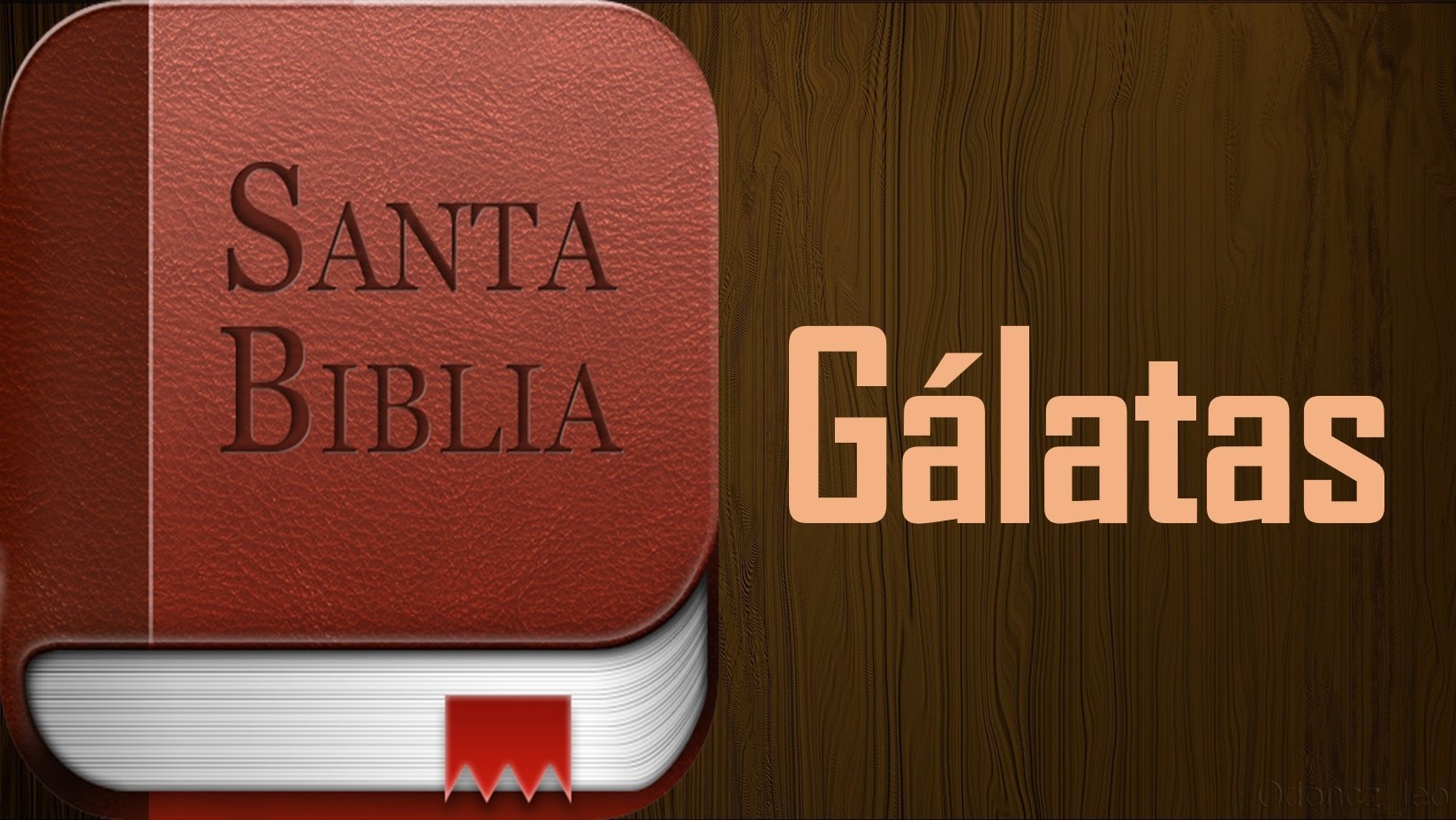 Galatas.1:10.
Porque ¿busco ahora el favor de los hombres o el de Dios? ¿O me esfuerzo por agradar a los hombres? Si yo todavía estuviera tratando de agradar a los hombres, no sería siervo de Cristo. 
El apóstol Pablo nunca busco el favor de los hombres hasta el punto de pervertir o comprometer la Palabra de Dios. 
Los gálatas, al apartarse de la gracia de Dios para seguir el judaísmo. 
Estaban agradando a los judaizantes, en vez de agradar a Dios.
NO HAY OTRO EVANGELIO.GALATAS.1:6-10.
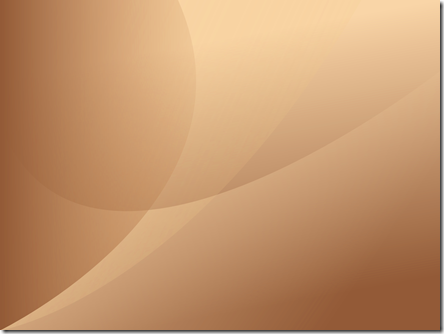 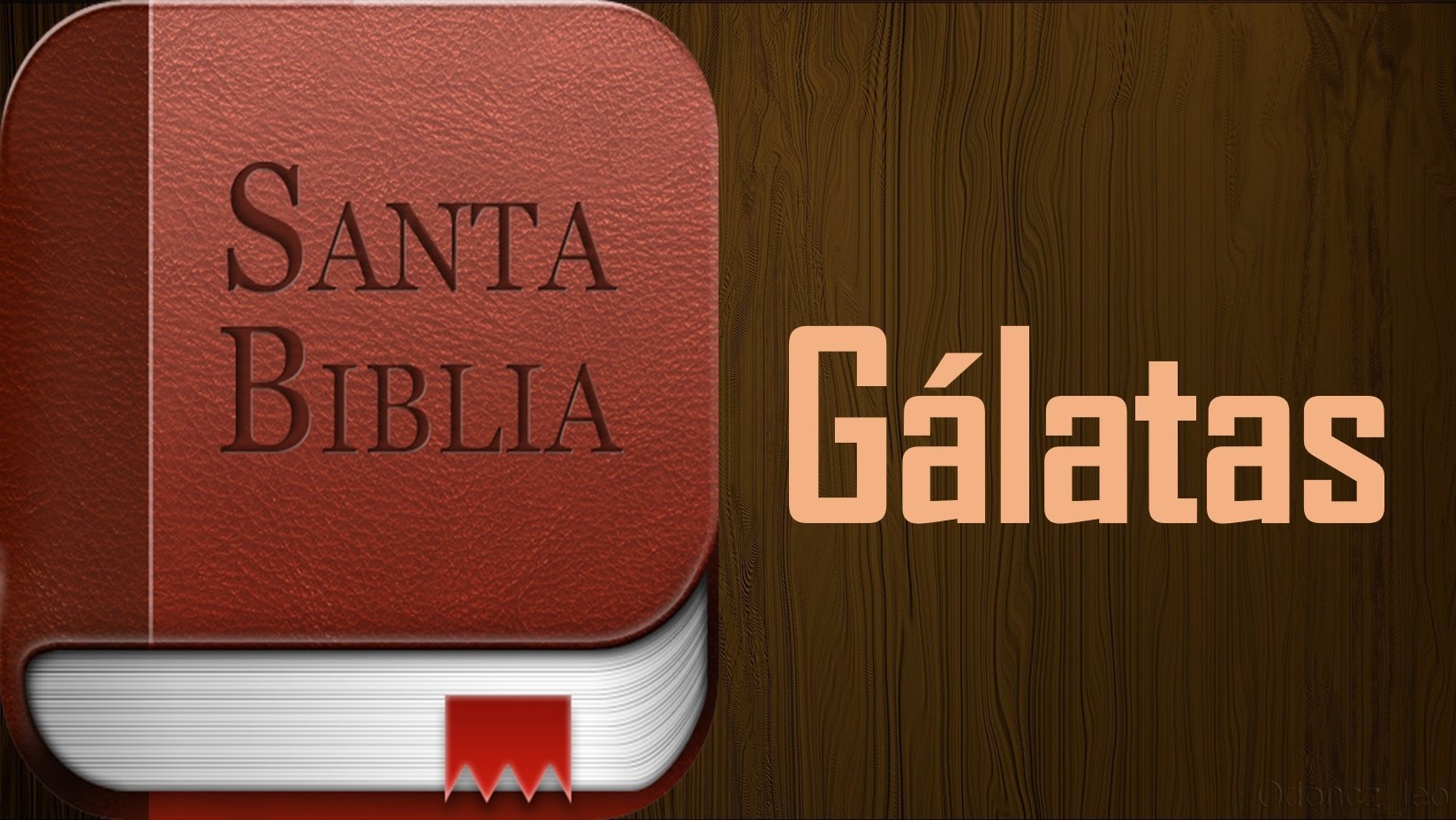 Dios no mira con agrado esta actitud en la cual Él hombre ignora lo que Dios enseña por agradar a otros. 
Lamentablemente este es el caso con muchas personas hoy en día. Tales personas escuchan mejor a su predicador, en vez de escuchar a Dios. Están más preocupados por agradar a su predicador, que a Dios. 
Pablo aclara que si Él buscara el favor o el agrado de los hombres; esto resultaría en no ser un siervo de Cristo. 
Lamentablemente los gálatas estaban buscando el favor de los judaizantes y por esto, dejaron de servir a Cristo.
EL EVANGELIO NO ES DE HOMBRE.GALATAS.1:11-24.
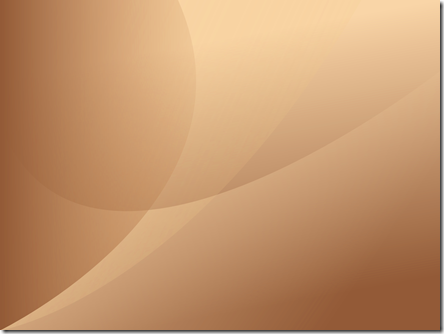 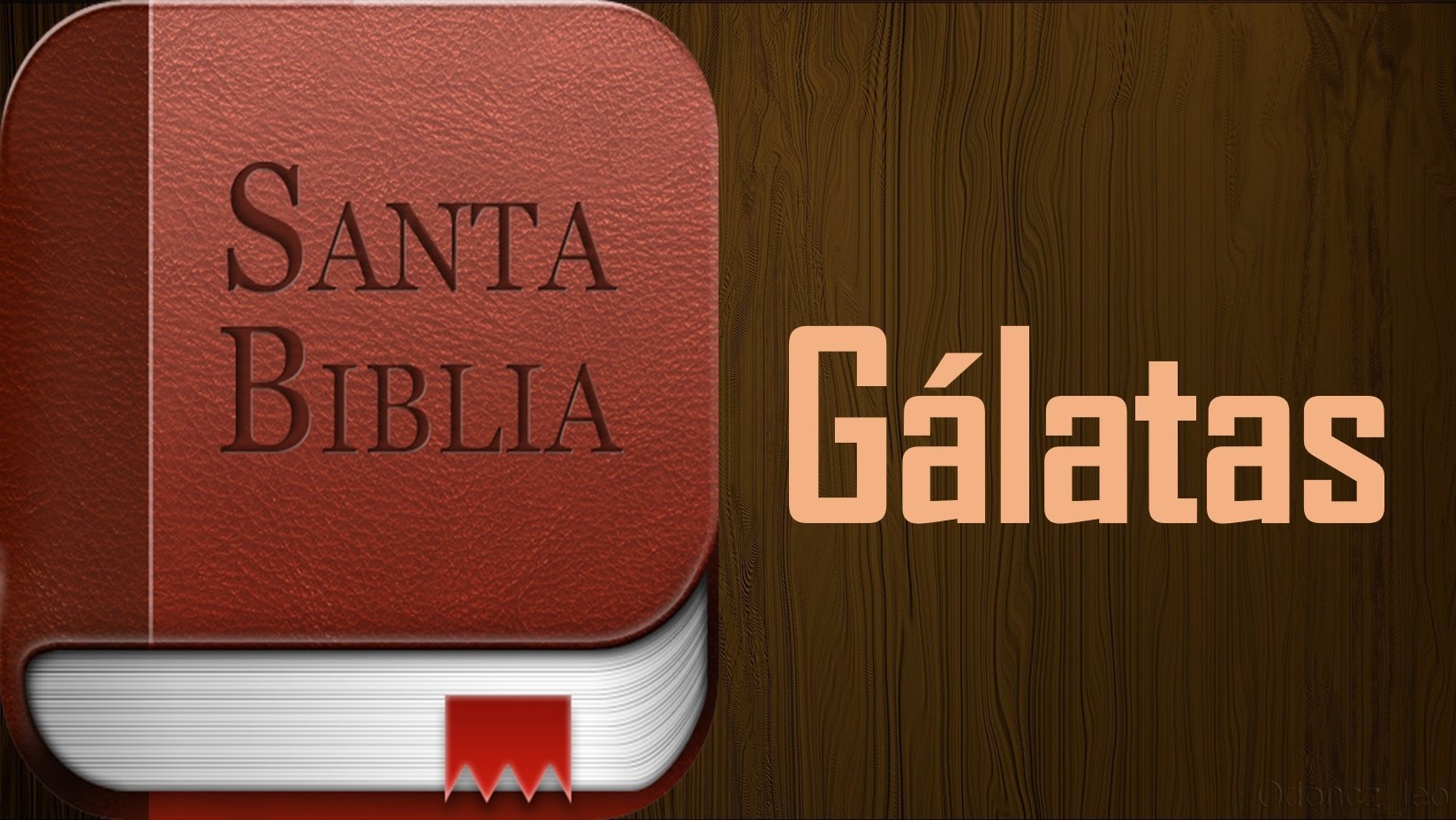 Pues quiero que sepan, hermanos, que el evangelio que fue anunciado por mí no es según el hombre. 
Pablo deseaba que los gálatas se dieran cuenta que el evangelio que Él les predico no proviene de una fuente humana, sino más bien, como el siguiente versículo aclara, fue por parte de Jesucristo mismo. 
Por consiguiente, este evangelio es verdadero y genuino. 
V.12.  
Pues ni lo recibí de hombre, ni me fue enseñado, sino que lo recibí por medio de una revelación de Jesucristo.
EL EVANGELIO NO ES DE HOMBRE.GALATAS.1:11-24.
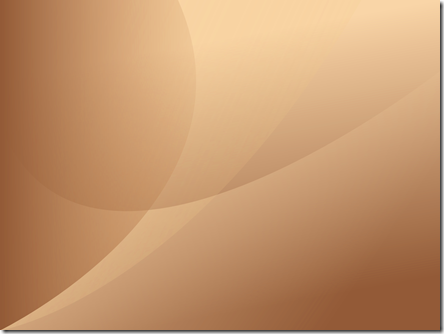 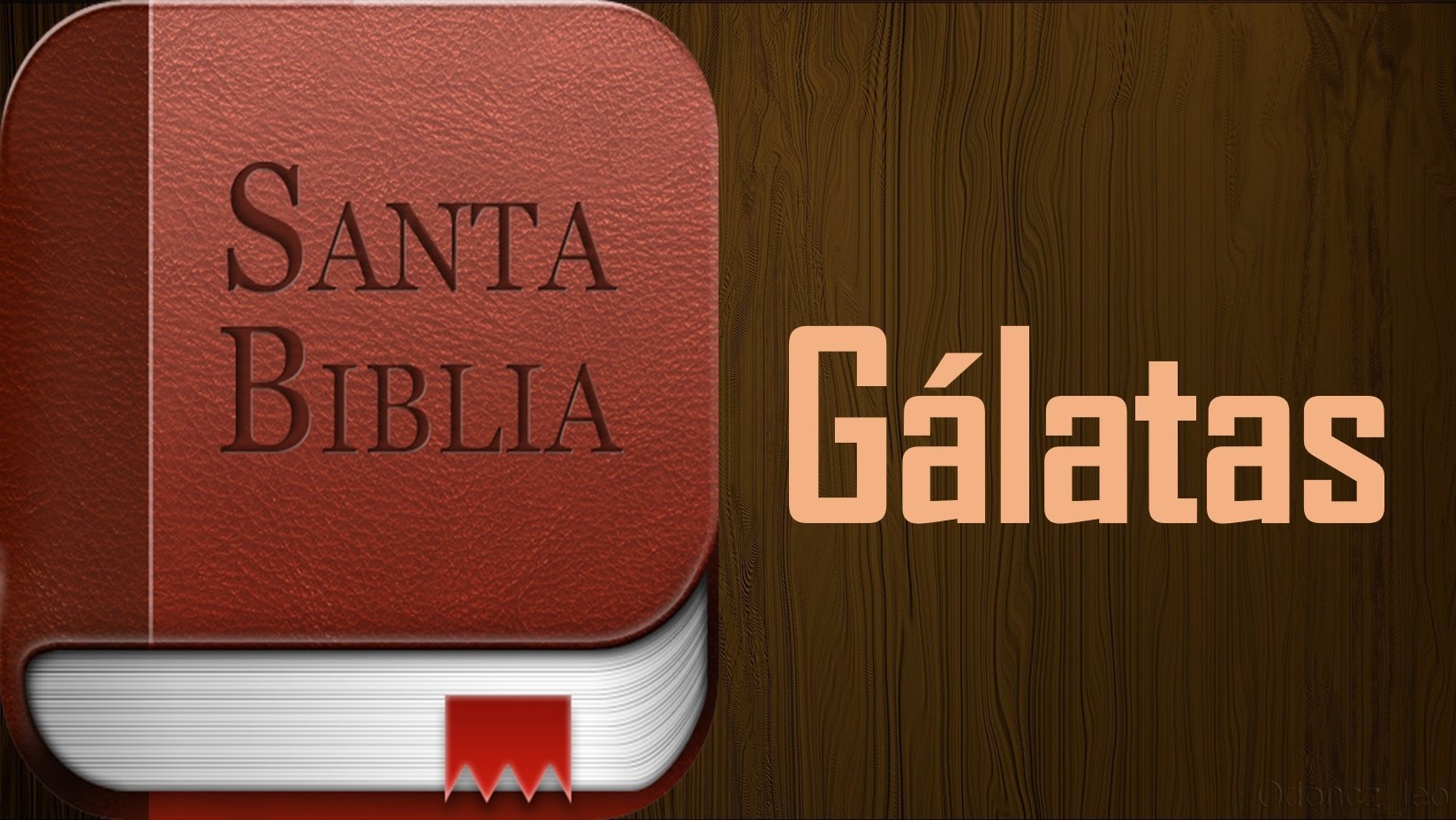 II Pedro.1:19-21. 
Y así tenemos la palabra profética más segura, a la cual ustedes hacen bien en prestar atención como a una lámpara que brilla en el lugar oscuro, hasta que el día despunte y el lucero de la mañana aparezca en sus corazones. 
V.20. 
Pero ante todo sepan esto, que ninguna profecía de la Escritura es asunto de interpretación personal, 
V.21. 
pues ninguna profecía fue dada jamás por un acto de voluntad humana, sino que hombres inspirados por el Espíritu Santo hablaron de parte de Dios.
EL EVANGELIO NO ES DE HOMBRE.GALATAS.1:11-24.
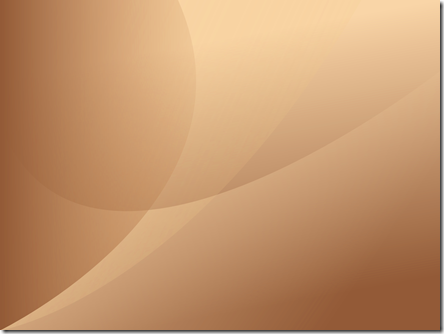 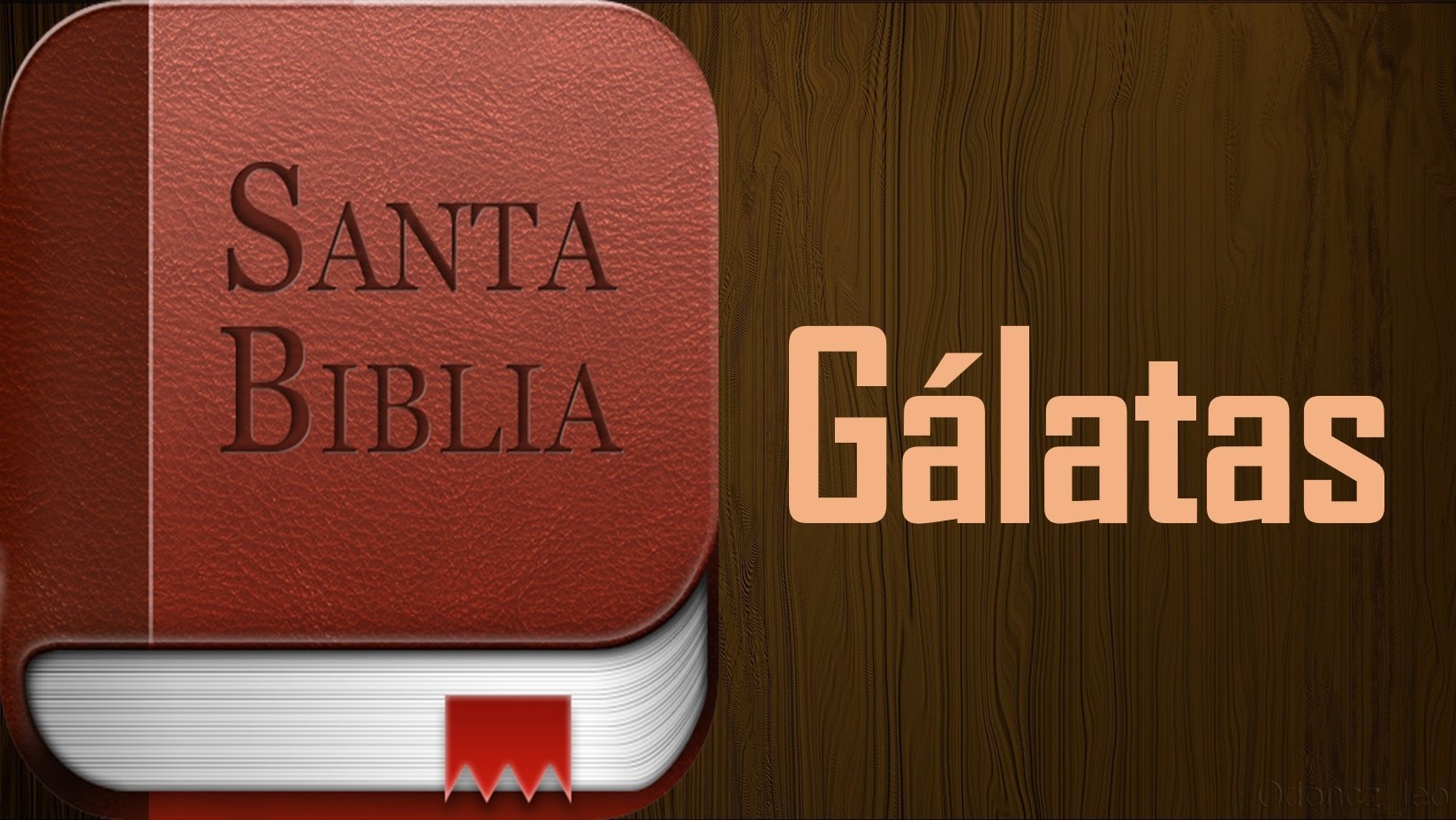 Dios se la revelo a los Apóstoles.
I Corintios.2:10, 13. 
Pero Dios nos las reveló por medio del Espíritu, porque el Espíritu todo lo escudriña, aun las profundidades de Dios. 
V.13. 
de lo cual también hablamos, no con palabras enseñadas por sabiduría humana, sino con las enseñadas por el Espíritu, combinando pensamientos espirituales con palabras espirituales. 
Dios se las revelo atraves del Espíritu Santo.
EL EVANGELIO NO ES DE HOMBRE.GALATAS.1:11-24.
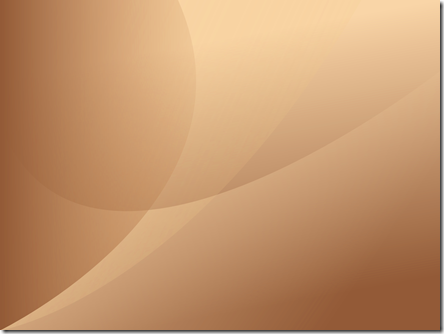 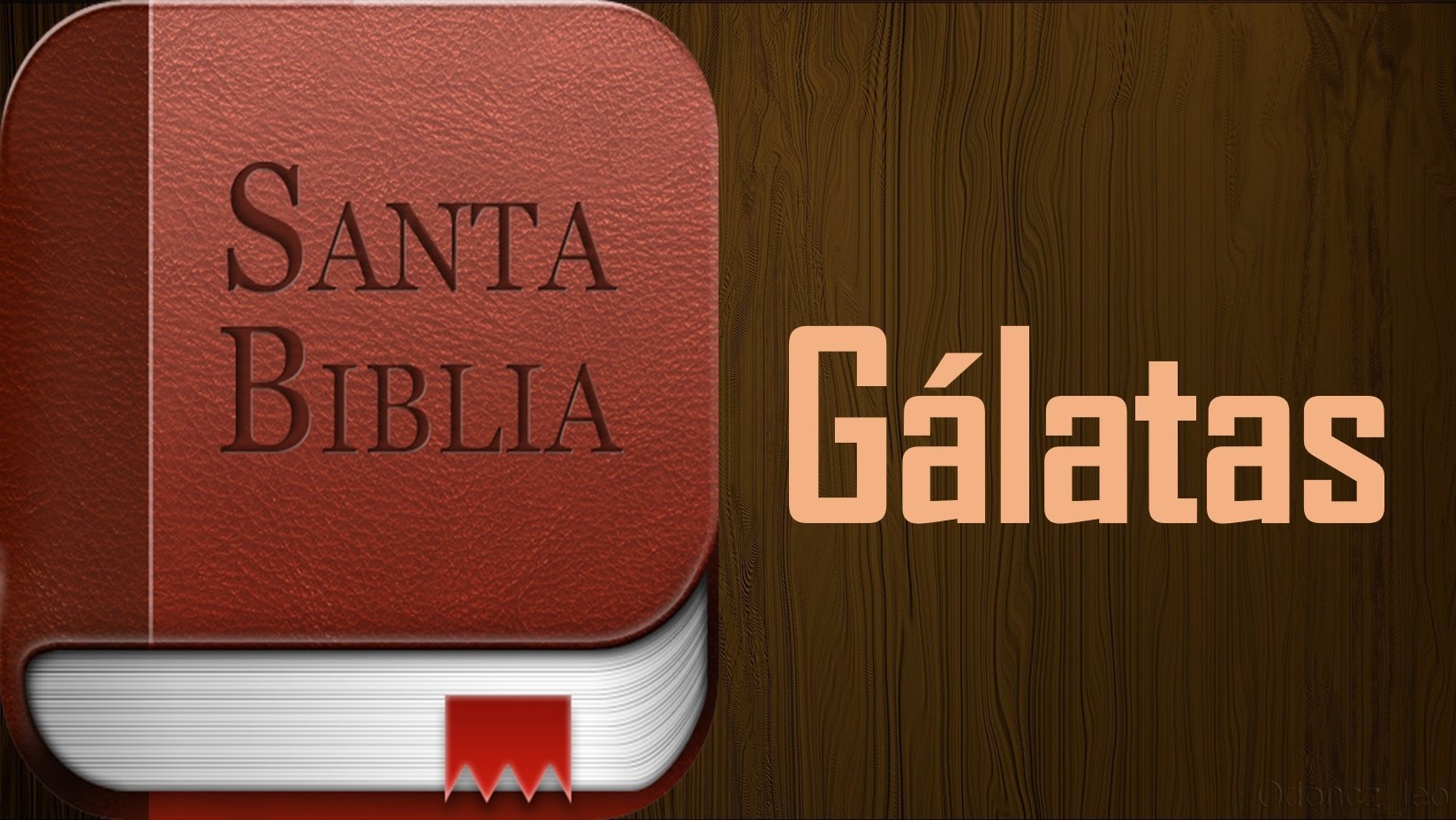 El evangelio que Él apóstol Pablo predicaba no fue impartido a Él por medio de los apóstoles, o por medio de otro cristiano como Ananías, quien estuvo con Pablo un tiempo durante su conversión. 
Este evangelio fue recibido directamente por medio de una revelación de Jesucristo. 
Ahora Él Apóstol Pablo relata su vida pasada.
Galatas.1:13-14.
Porque ustedes han oído acerca de mi antigua manera de vivir en el judaísmo, de cuán desmedidamente perseguía yo a la iglesia de Dios y trataba de destruirla.
EL EVANGELIO NO ES DE HOMBRE.GALATAS.1:11-24.
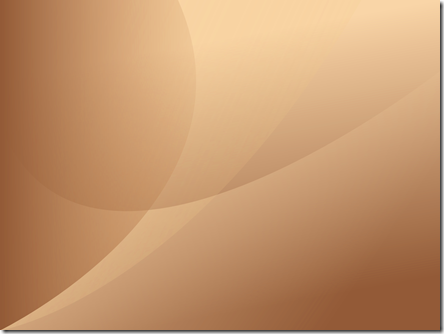 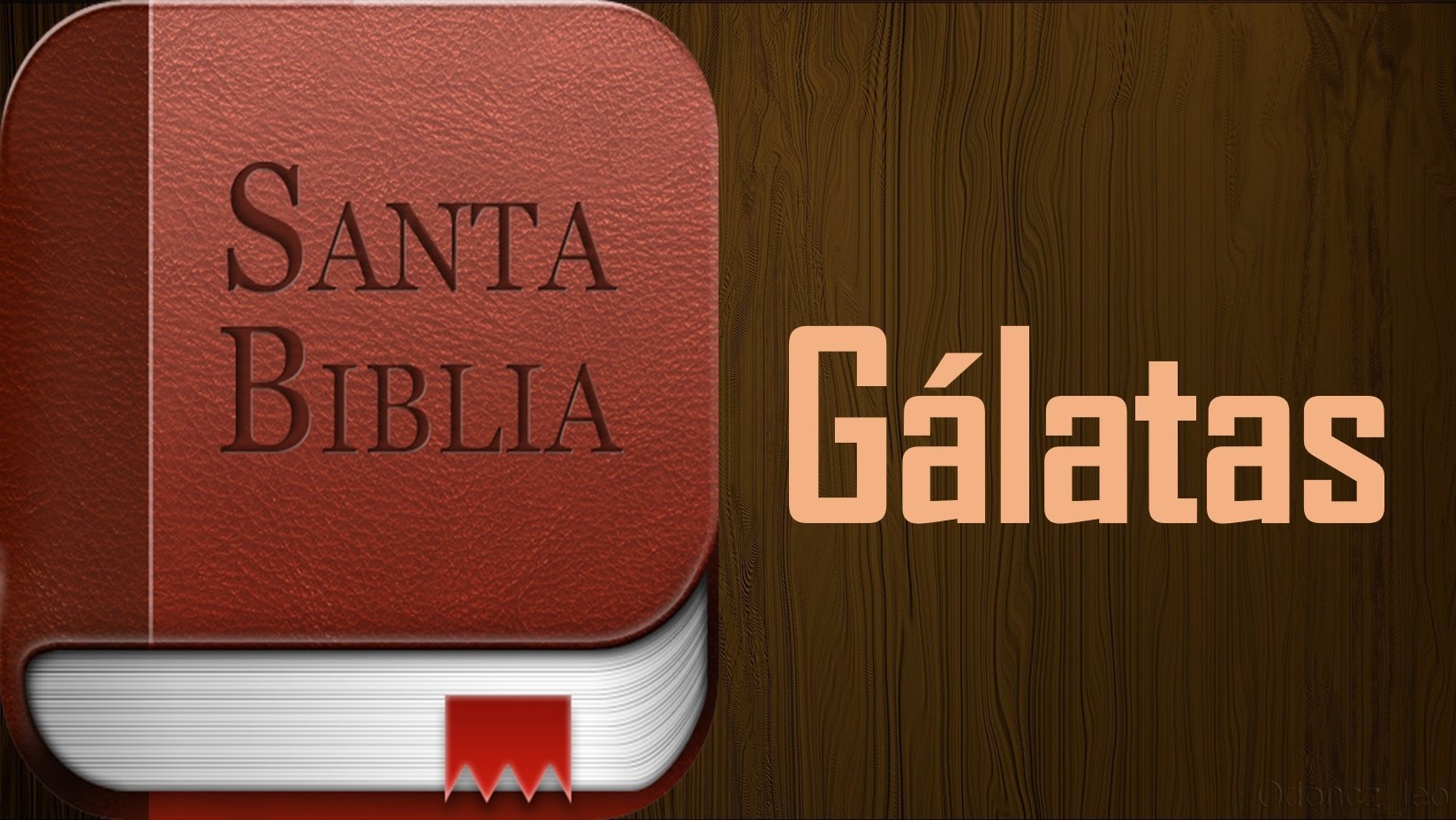 V.14.
Yo aventajaba en el judaísmo a muchos de mis compatriotas contemporáneos, mostrando mucho más celo por las tradiciones de mis antepasados.
¿Quién era Él apóstol Pablo antes de recibir un cambio de vida por medio del evangelio?
Fue un fariseo que se apegaba a la ley. 
Hechos.22:3. 
«Yo soy judío, nacido en Tarso de Cilicia, pero criado en esta ciudad, educado bajo Gamaliel en estricta conformidad a la ley de nuestros padres, siendo tan celoso de Dios como todos ustedes lo son hoy.
EL EVANGELIO NO ES DE HOMBRE.GALATAS.1:11-24.
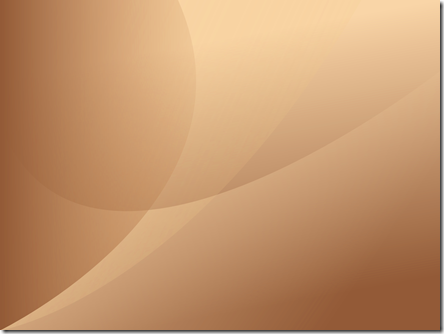 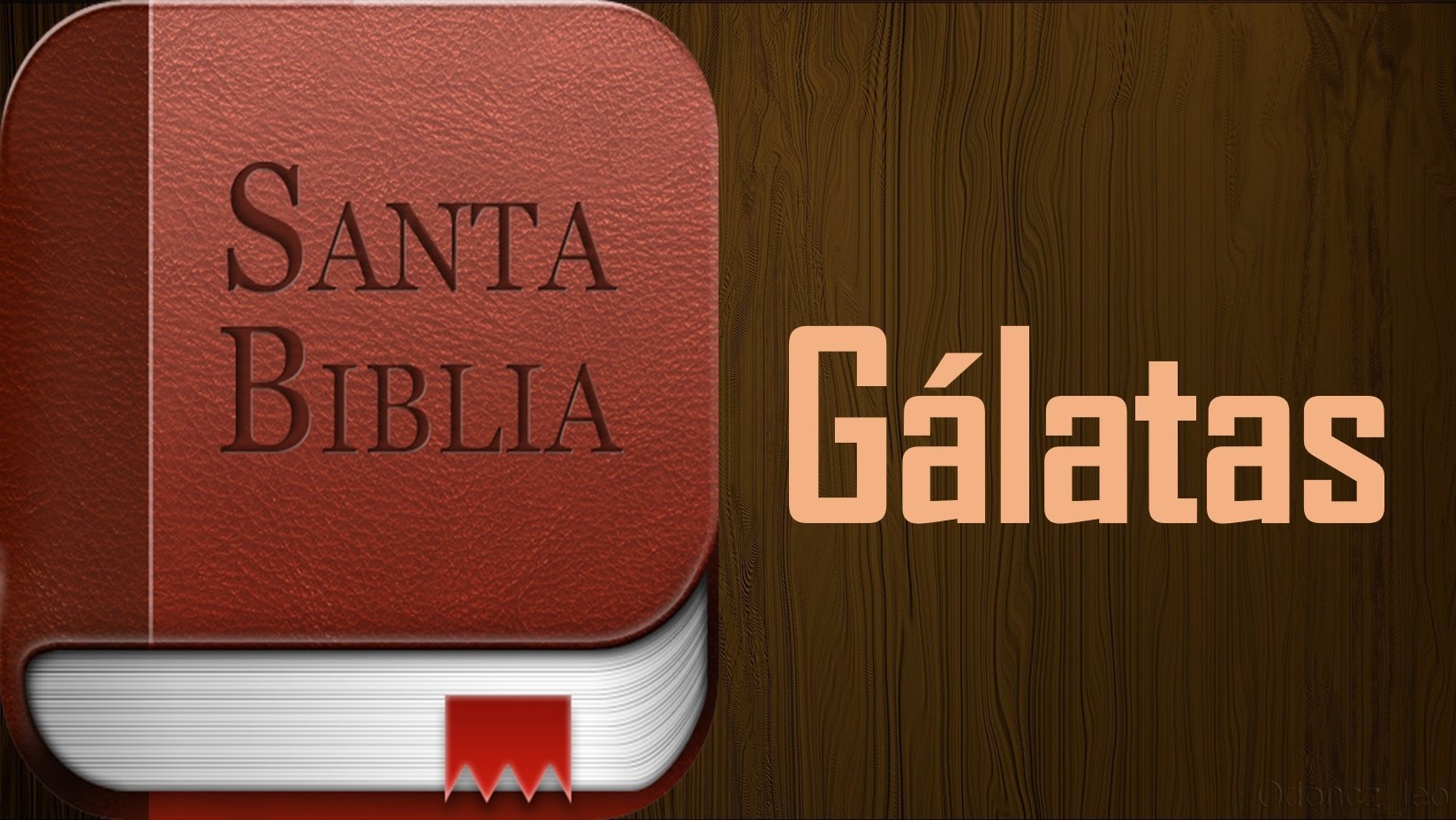 Hechos.26:5.
puesto que ellos han sabido de mí desde hace mucho tiempo, si están dispuestos a testificar, que viví como fariseo, de acuerdo con la secta más estricta de nuestra religión. 
Fue una persona que estaba en completo acuerdo de matar a los cristianos. 
Hechos.8:1. 
Saulo estaba de completo acuerdo con ellos en su muerte. En aquel día se desató una gran persecución en contra de la iglesia en Jerusalén, y todos fueron esparcidos por las regiones de Judea y Samaria, excepto los apóstoles.
EL EVANGELIO NO ES DE HOMBRE.GALATAS.1:11-24.
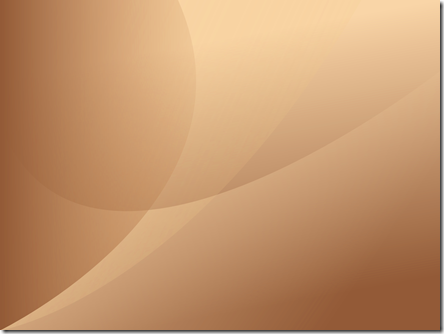 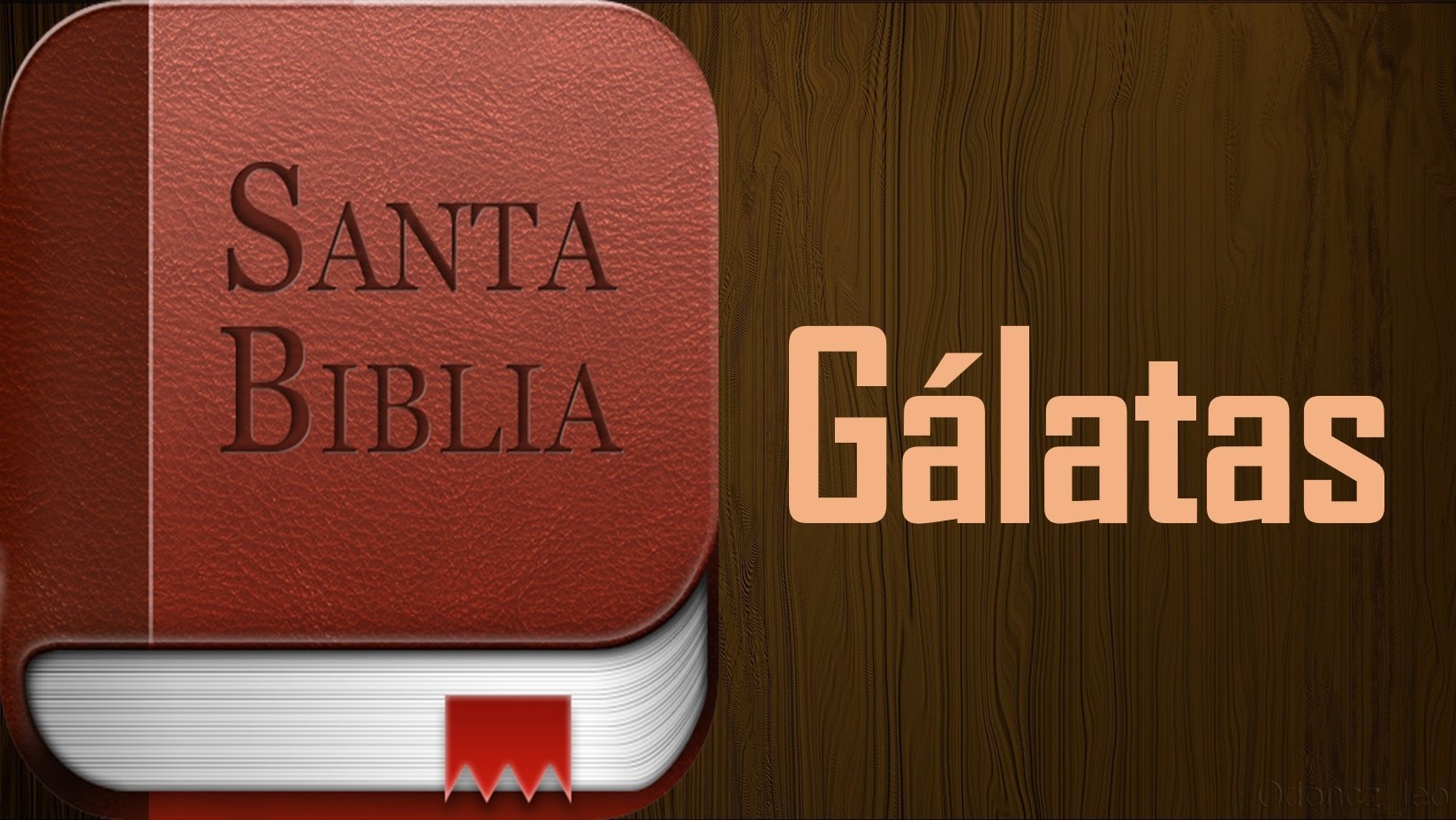 Hechos.26:10. 
»Esto es precisamente lo que hice en Jerusalén. No solo encerré en cárceles a muchos de los santos con la autoridad recibida de los principales sacerdotes, sino que también, cuando eran condenados a muerte, yo añadía mi voto. 
Fue una persona que perseguía a los cristianos y los obligaba a blasfemar. 
Hechos.9:2. 
y le pidió cartas para las sinagogas de Damasco, para que si encontraba algunos que pertenecieran al Camino, tanto hombres como mujeres, los pudiera llevar atados a Jerusalén.
EL EVANGELIO NO ES DE HOMBRE.GALATAS.1:11-24.
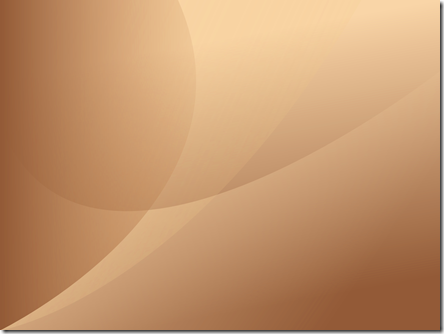 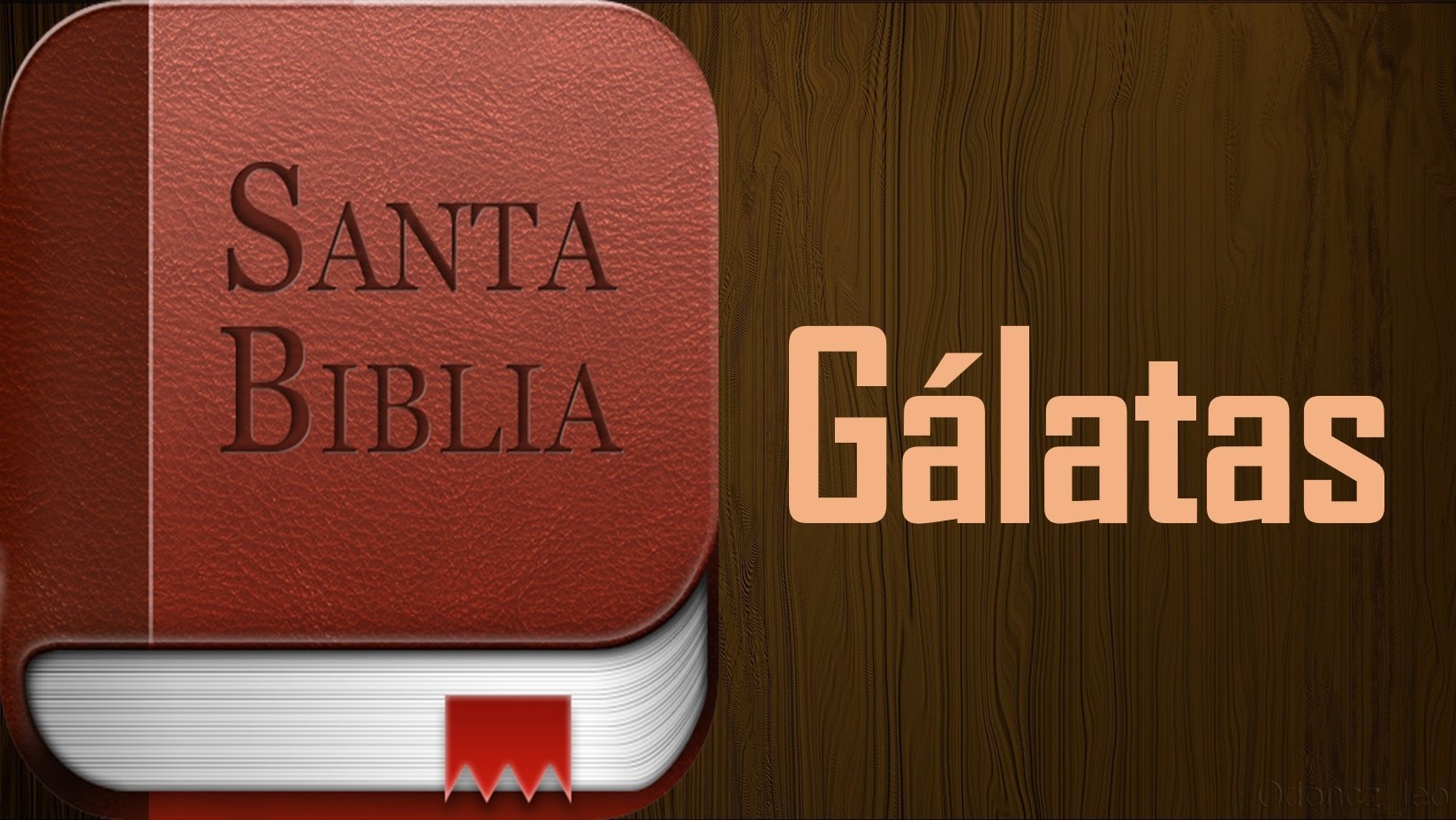 Hechos.26:11. 
»Castigándolos con frecuencia en todas las sinagogas, procuraba obligarlos a blasfemar, y enfurecido contra ellos, seguía persiguiéndolos aun hasta en las ciudades extranjeras. 
Fue una persona que castigaba a los cristianos. 
Hechos.22:5. 
de lo cual pueden testificar el sumo sacerdote y todo el Concilio de los ancianos. De ellos recibí cartas para los hermanos, y me puse en marcha para Damasco con el fin de traer presos a Jerusalén también a los que estaban allá, para que fueran castigados.
EL EVANGELIO NO ES DE HOMBRE.GALATAS.1:11-24.
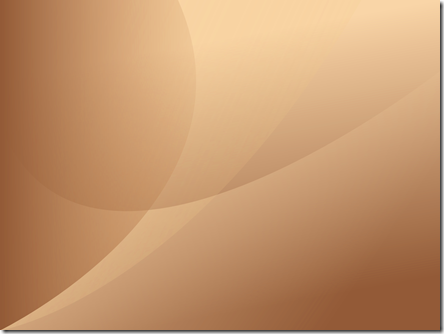 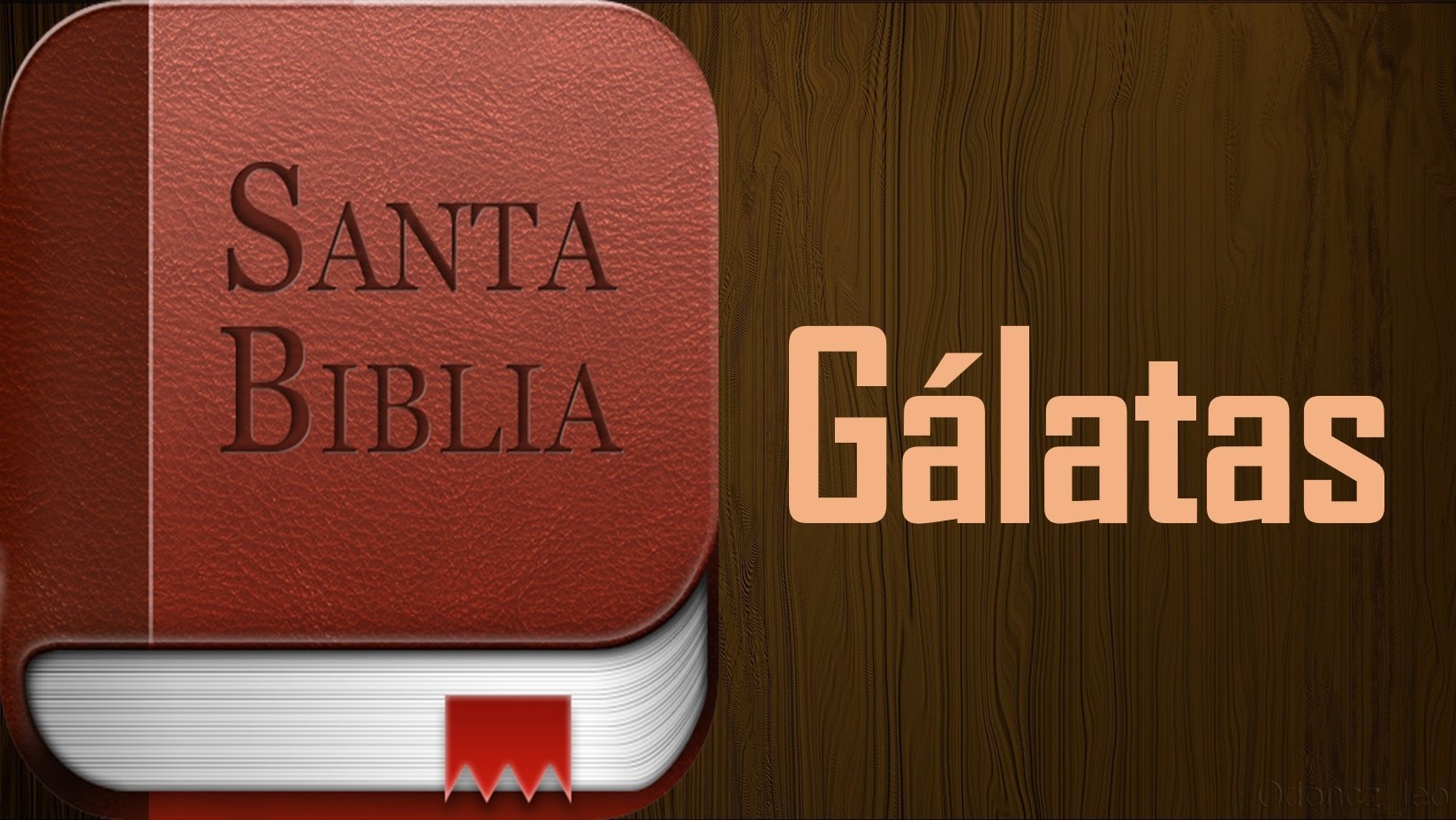 Fue una persona que pensaba que estaba actuando bien en contra de Jesús. 
Hechos.26:9.
»Yo ciertamente había creído que debía hacer muchos males en contra del nombre de Jesús de Nazaret. 
Él apóstol Pablo fue un fariseo de fariseos, y en cuanto a la justicia de ley fue hallado irreprensible. 
Filipenses.3:5-6. 
circuncidado a los ocho días de nacer, del linaje de Israel, de la tribu de Benjamín, hebreo de hebreos; en cuanto a la ley, fariseo;
EL EVANGELIO NO ES DE HOMBRE.GALATAS.1:11-24.
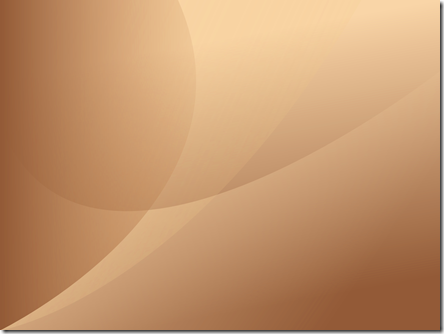 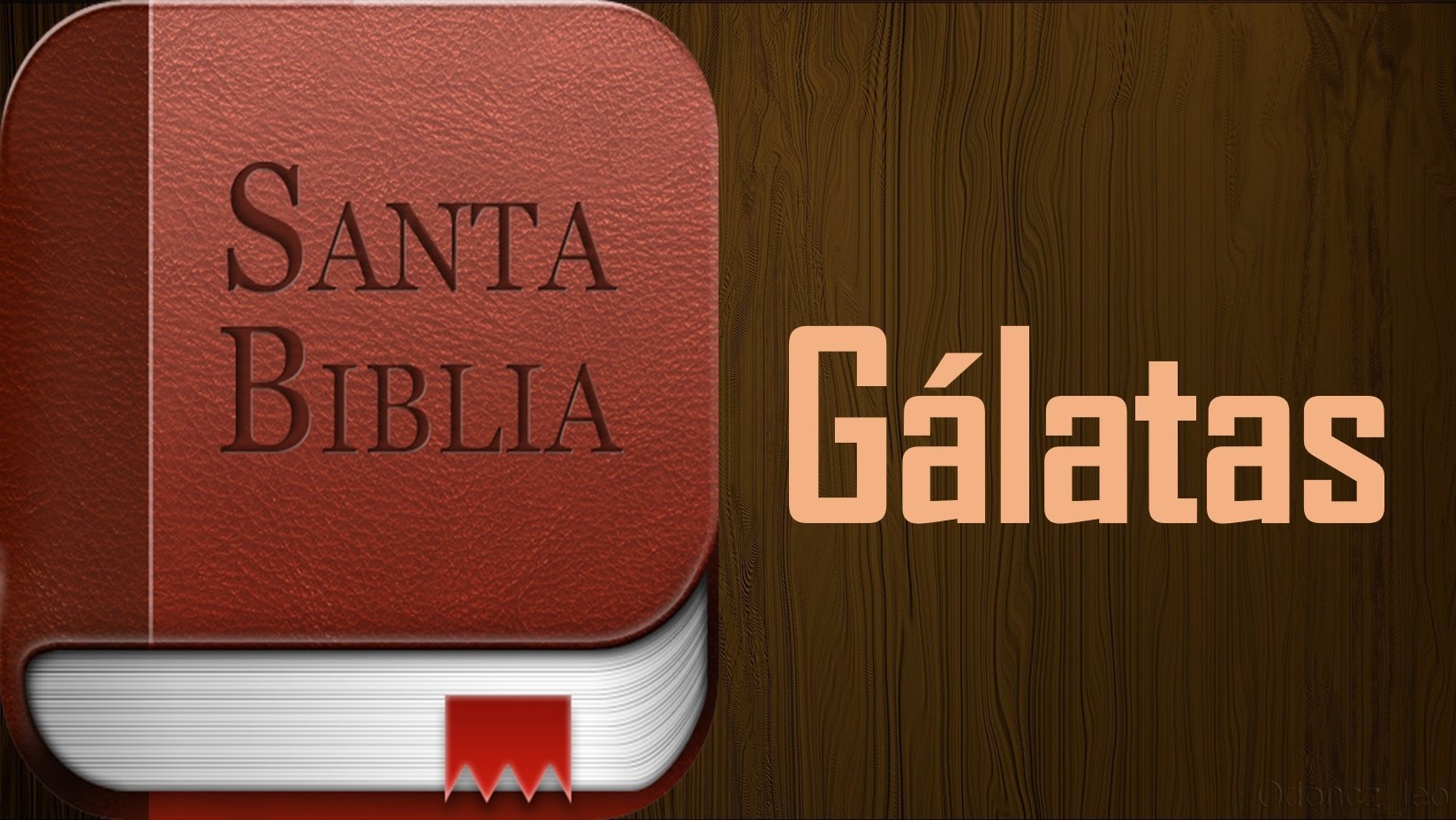 V.6.  
en cuanto al celo, perseguidor de la iglesia; en cuanto a la justicia de la ley, hallado irreprensible. 
Eso era Pablo, Saulo ante de venir a Cristo.
Pero ahora que Dios lo aparto hay un cambio total en su vida.
Galatas.1:15-17.
Pero cuando Dios, que me apartó desde el vientre de mi madre y me llamó por Su gracia, tuvo a bien.
EL EVANGELIO NO ES DE HOMBRE.GALATAS.1:11-24.
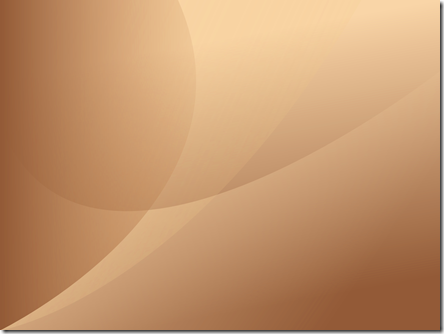 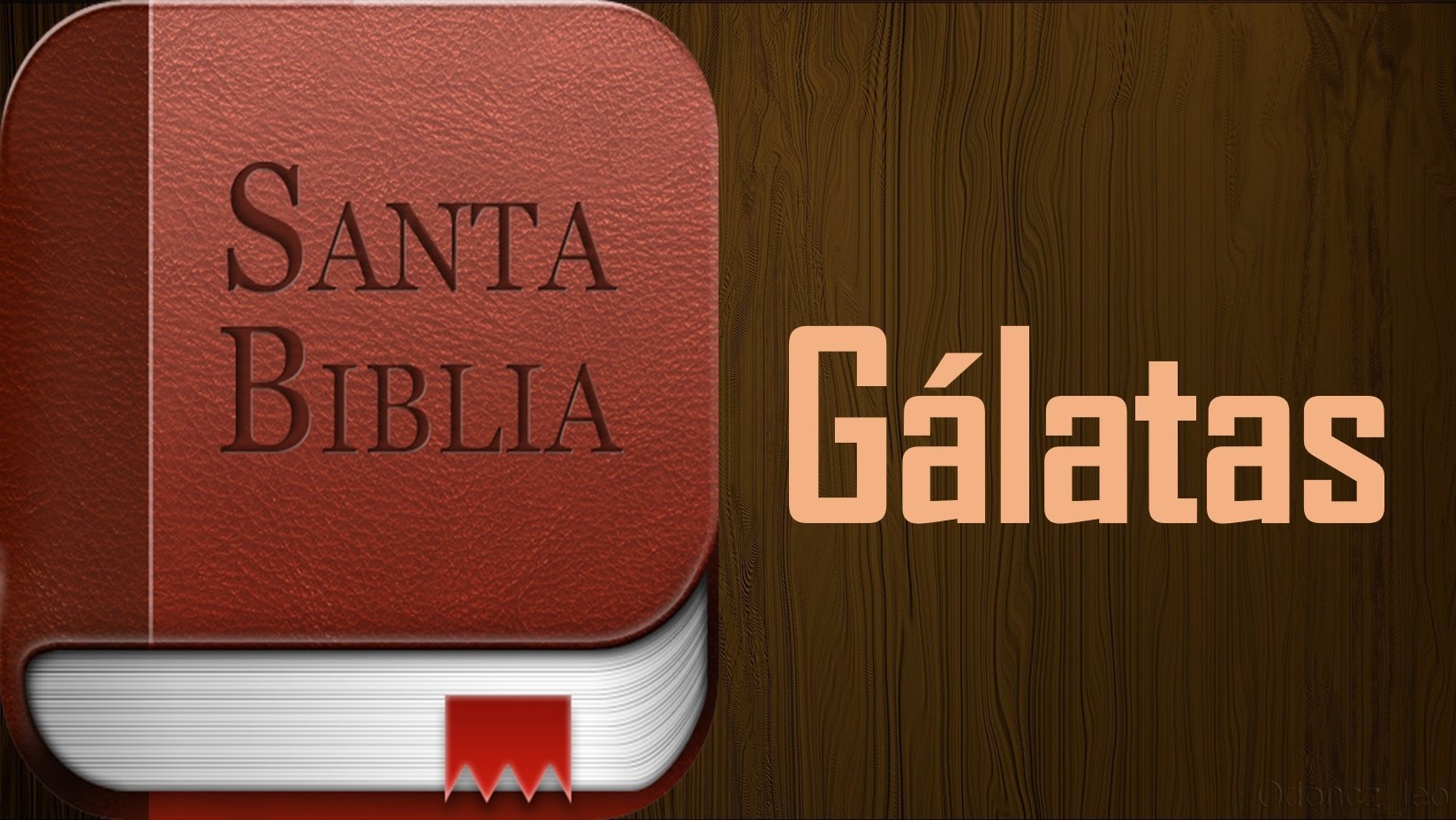 Por la gracia de Dios Saulo pudo llegar a ser el gran apóstol Pablo. 
Dios, por medio de su voluntad permitió que este fuera el caso. 
Es imperativo que entendamos que Pablo no fue un apóstol de Cristo Jesús en contra de su voluntad. Dios hizo el llamado, y Pablo acepto ese llamado que se hace por medio del evangelio. 
II Tesalonicenses.2:14. 
Fue para esto que Él los llamó mediante nuestro evangelio, para que alcancen la gloria de nuestro Señor Jesucristo. 
Todo esto tenía un propósito.
Galatas.1:16.
EL EVANGELIO NO ES DE HOMBRE.GALATAS.1:11-24.
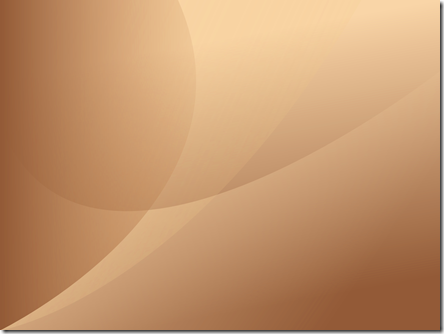 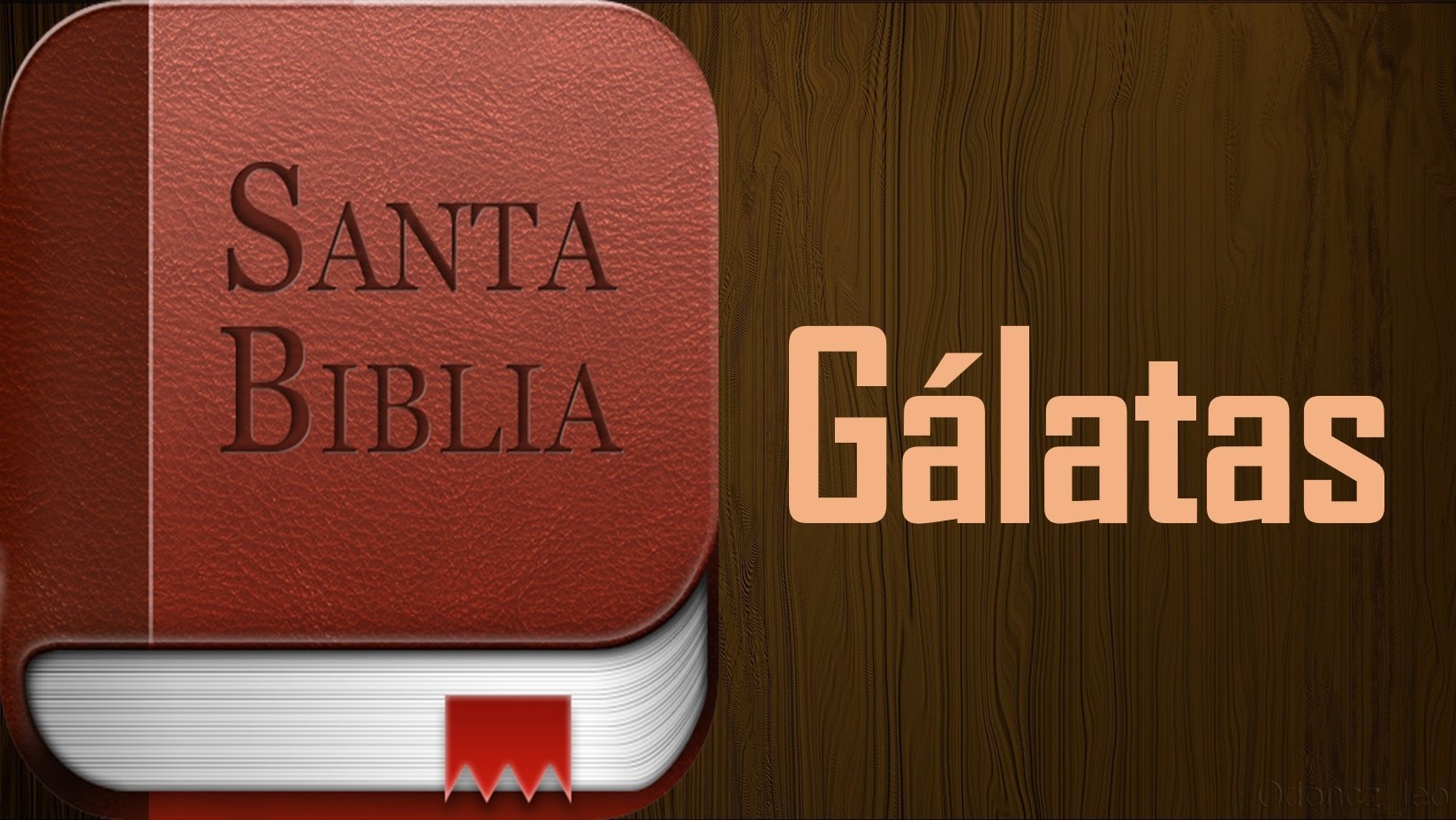 revelar a Su Hijo en mí para que yo lo anunciara entre los gentiles, no consulté enseguida con carne y sangre, 
Esto indica que Pablo no recibió el evangelio por medio de los apóstoles, o que haya sido establecido como apóstol por los demás apóstoles. 
En pocas palabras, Pablo no recibió instrucción por parte de los apóstoles en cuanto a lo que debía predicar.
V.17.  
ni subí a Jerusalén a los que eran apóstoles antes que yo, sino que fui a Arabia, y regresé otra vez a Damasco.
EL EVANGELIO NO ES DE HOMBRE.GALATAS.1:11-24.
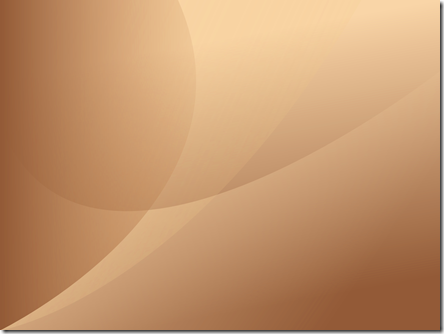 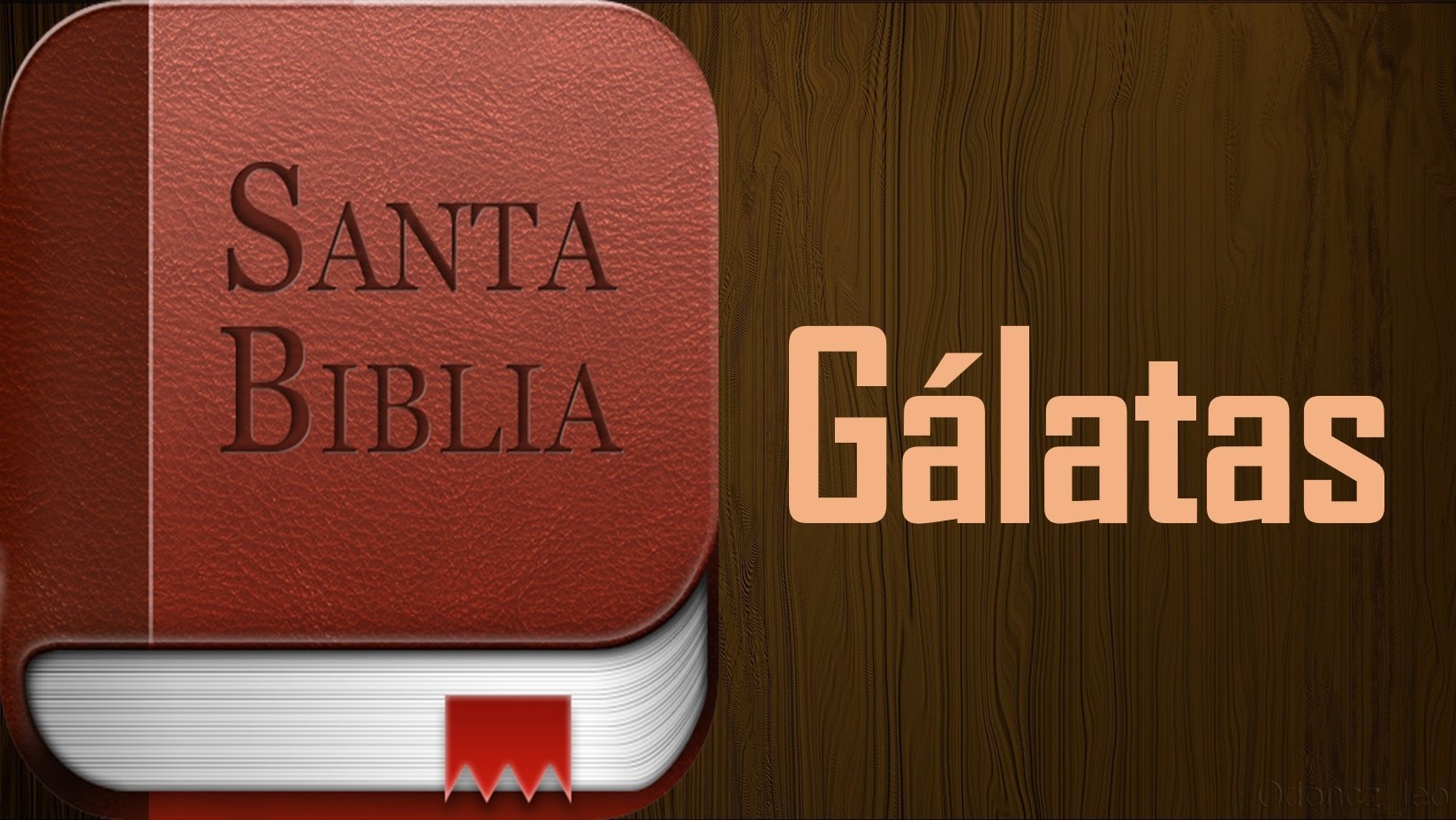 ¿Por qué fue Él apóstol Pablo a Arabia? 
Me temo que no tenemos la respuesta a esta pregunta la Biblia no nos revela del porque Pablo fue a Arabia. 
Algunos han sugerido que Pablo fue a este lugar para tomar un tiempo para meditar en su nueva vida. 
Sin embargo, no hay suficiente evidencia para llegar a una concreta conclusión pudiera ser el caso de que Pablo fue a Arabia para predicar el evangelio de Cristo. 
Recordemos que inmediatamente después de su conversión, Pablo comenzó a predicar el evangelio de Cristo.
EL EVANGELIO NO ES DE HOMBRE.GALATAS.1:11-24.
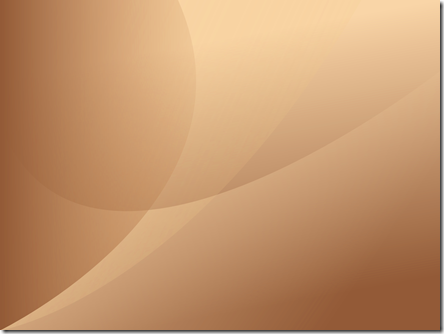 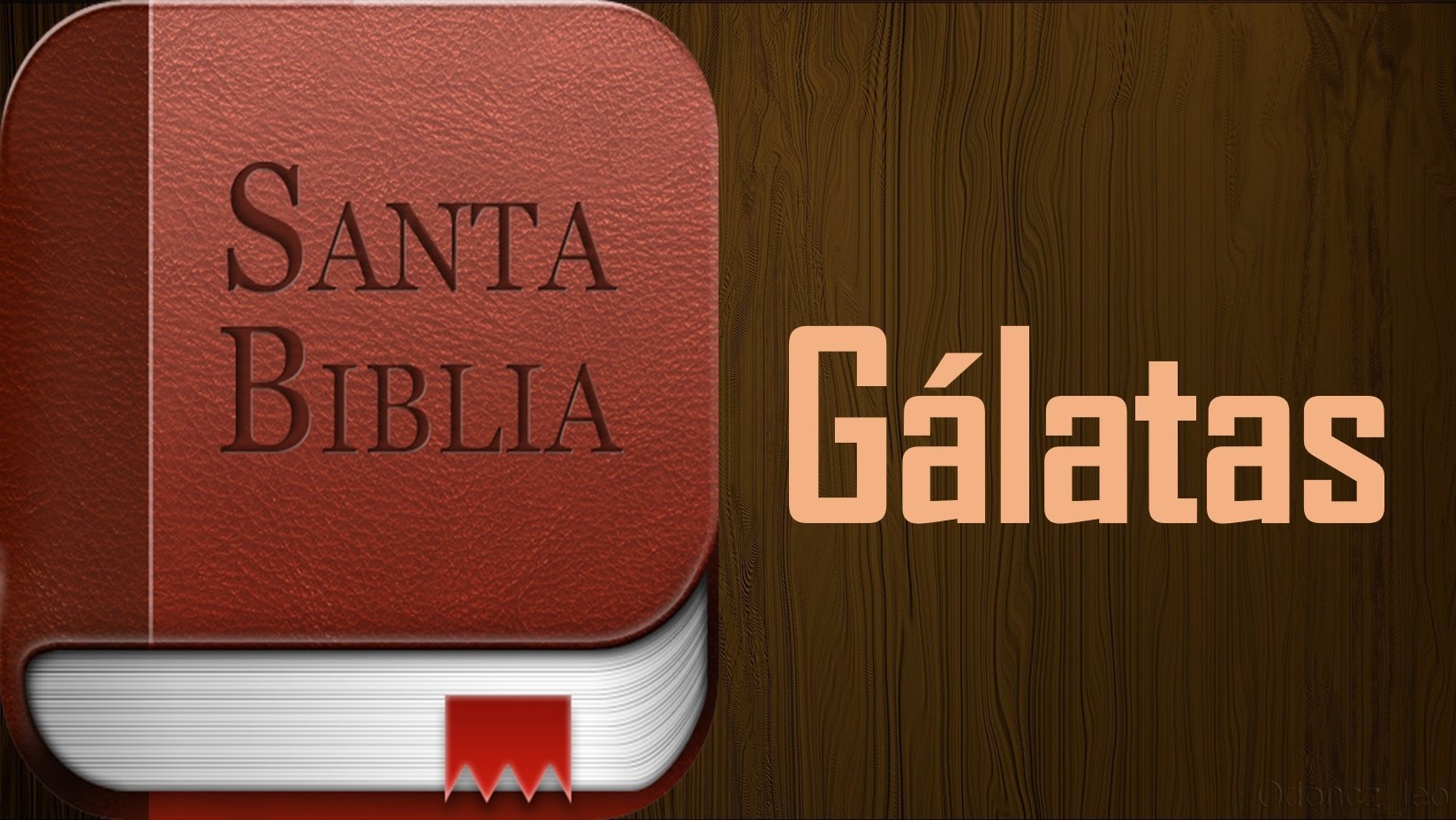 Hechos.9:20.
Enseguida se puso a predicar de Jesús en las sinagogas, diciendo: «Él es el Hijo de Dios». 
Tres años después conoció a Pedro.
Galatas.1:18-19.
Entonces, tres años después, subí a Jerusalén para conocer a Pedro, y estuve con él quince días. 
Tres años después de su conversión en Damasco Pablo sube a Jerusalén para conocer al apóstol Pedro. 
Esta es otra prueba de su apostolado, el cual recibió por medio de Jesucristo, y no por los demás apóstoles.
EL EVANGELIO NO ES DE HOMBRE.GALATAS.1:11-24.
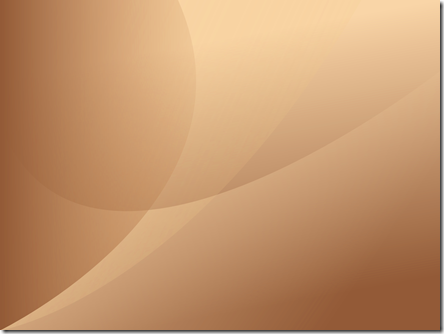 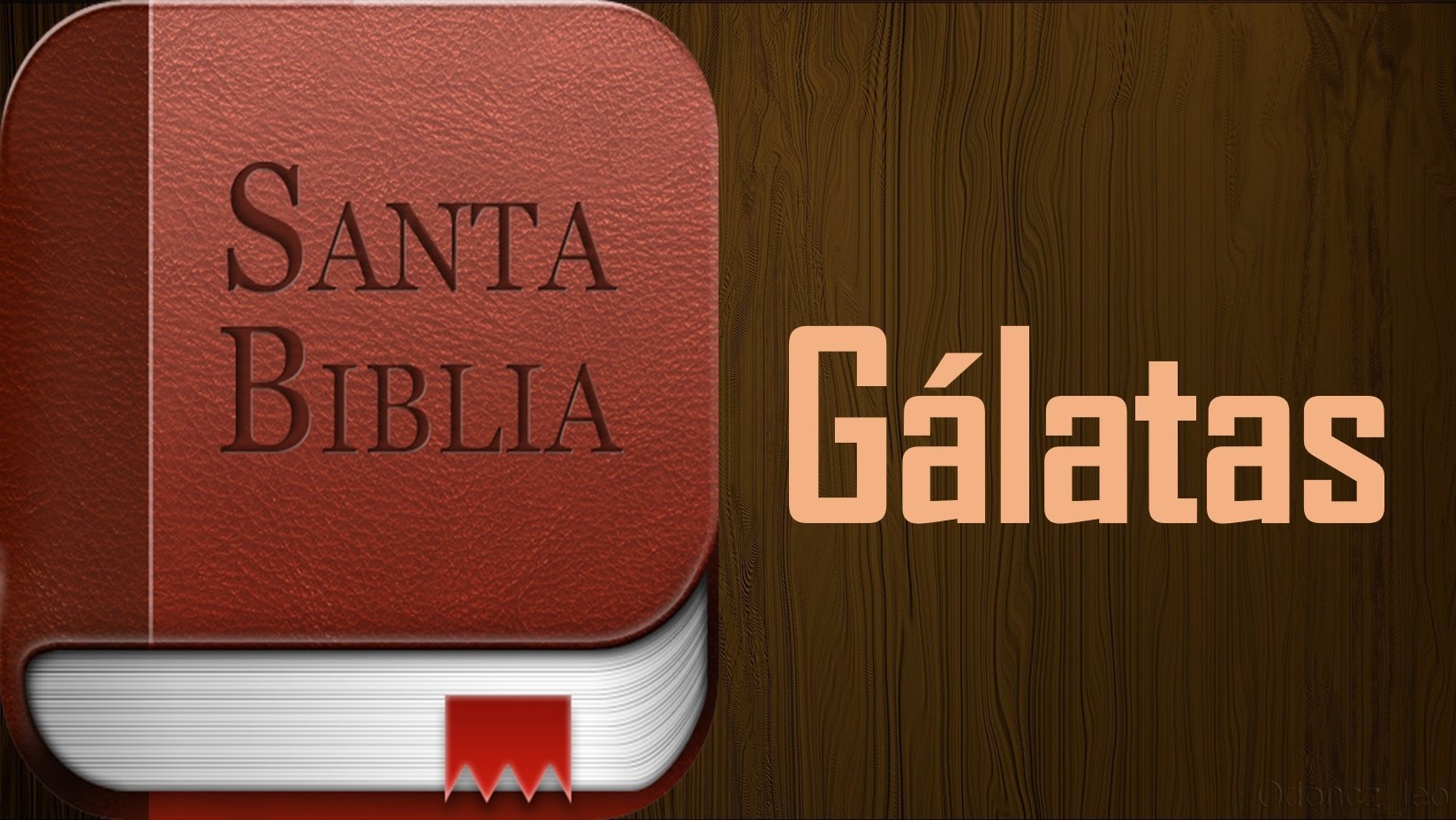 Galatas.1:19.
Pero no vi a ningún otro de los apóstoles, sino a Jacobo, el hermano del Señor. 
Parece ser que solamente Pedro se encontraba en Jerusalén en ese momento. 
¿Dónde estaban los demás apóstoles? 
Probablemente predicando el evangelio en otras regiones. 
La Biblia no muestra la vida de los demás apóstoles. 
Por consiguiente, lo único que podemos opinar es que andaban predicando el evangelio de Cristo.
EL EVANGELIO NO ES DE HOMBRE.GALATAS.1:11-24.
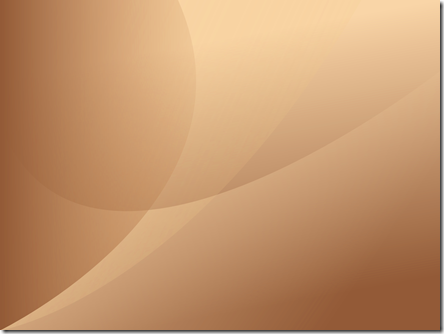 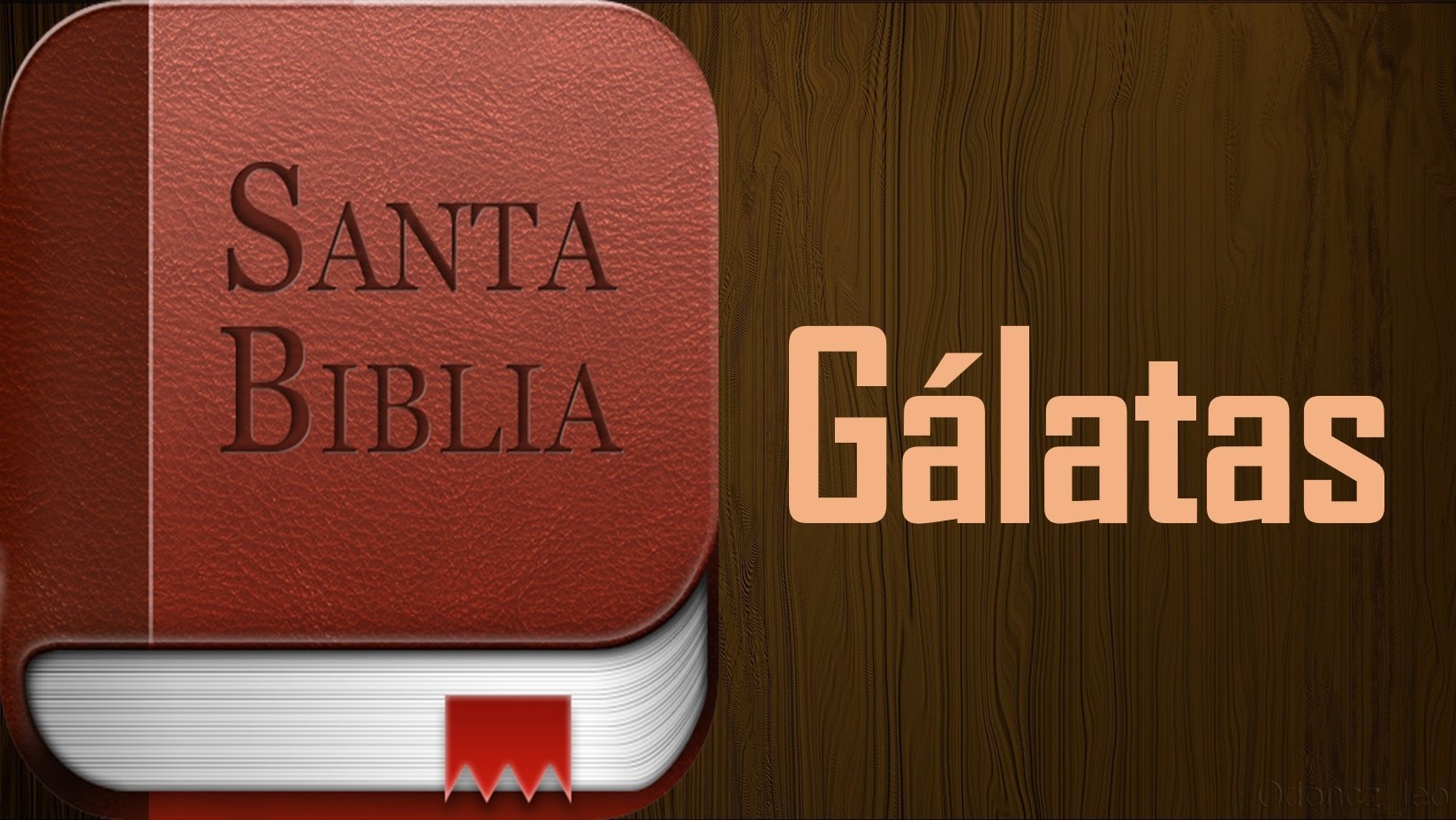 Jacobo, quien es conocido como Santiago es Él hermano de Jesús. 
Este fue Él autor de la epístola de Santiago. 
Él no fue un apóstol de Jesucristo en el sentido oficial de la Palabra. 
Tampoco formo parte de los 12 apóstoles que anduvieron con Jesús. 
Recuerde que los hermanos de Jesús no creían en Él. 
Juan.7:5. 
Porque ni aun Sus hermanos creían en Él. 
Pablo pone a Dios de testigo.
EL EVANGELIO NO ES DE HOMBRE.GALATAS.1:11-24.
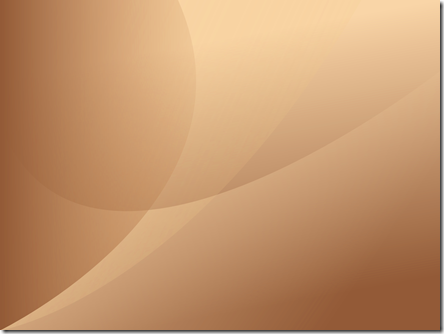 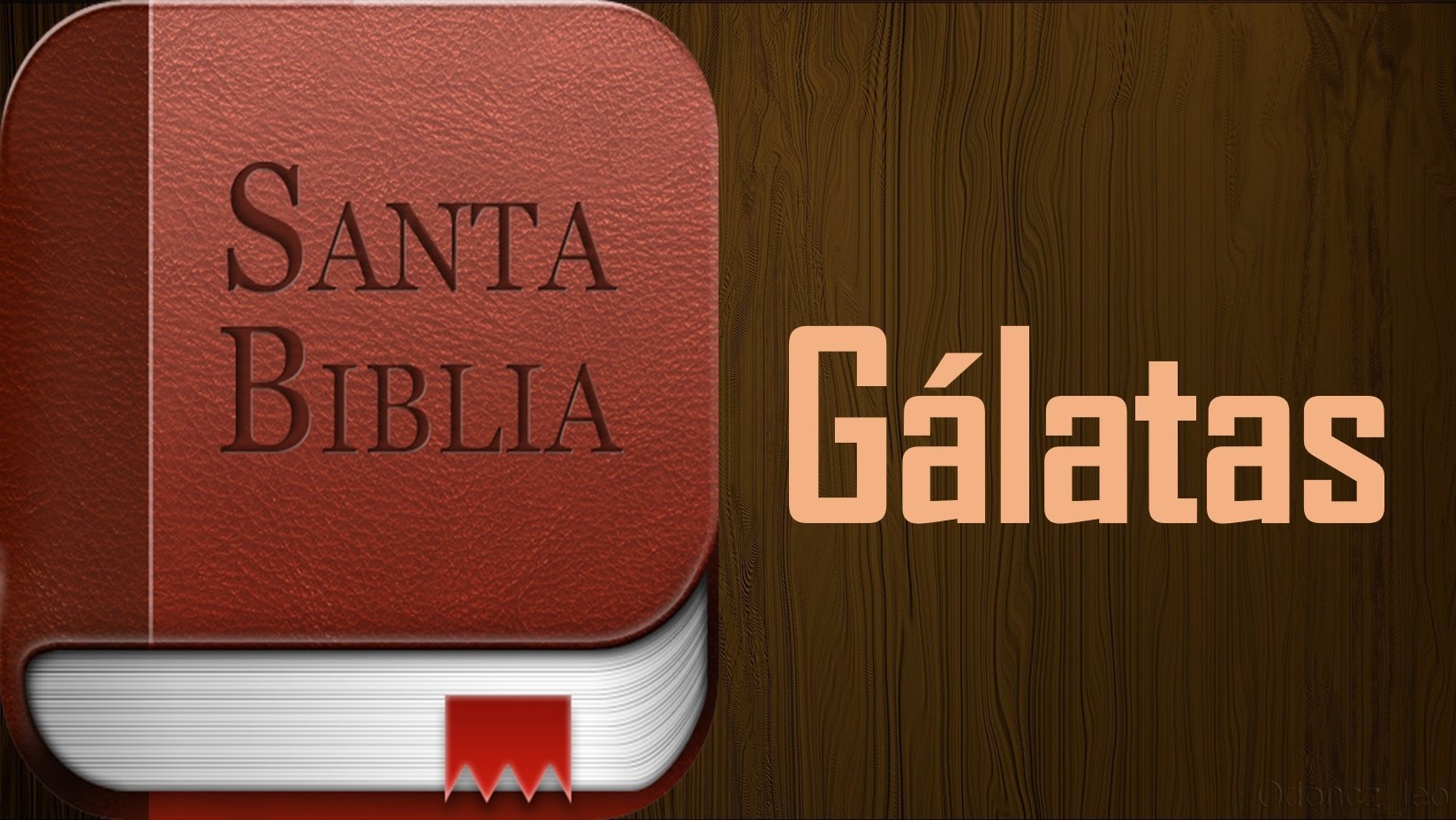 Galatas.1:20.
En lo que les escribo, les aseguro delante de Dios que no miento. 
Pablo pone a Dios como testigo para asegurar que lo que está diciendo a los gálatas es la verdad. 
Fue necesario para Pablo decir estas palabras dado a que se ha sugerido que existían algunos que cuestionaban el apostolado de Pablo.
Fue a las regiones de Siria y Cilicia.
Galatas.1:21.
EL EVANGELIO NO ES DE HOMBRE.GALATAS.1:11-24.
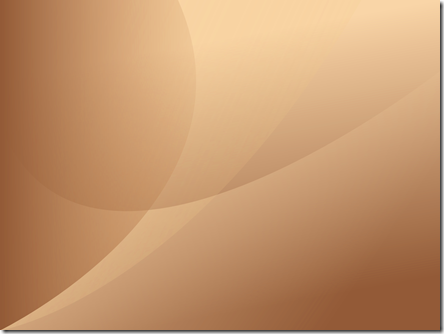 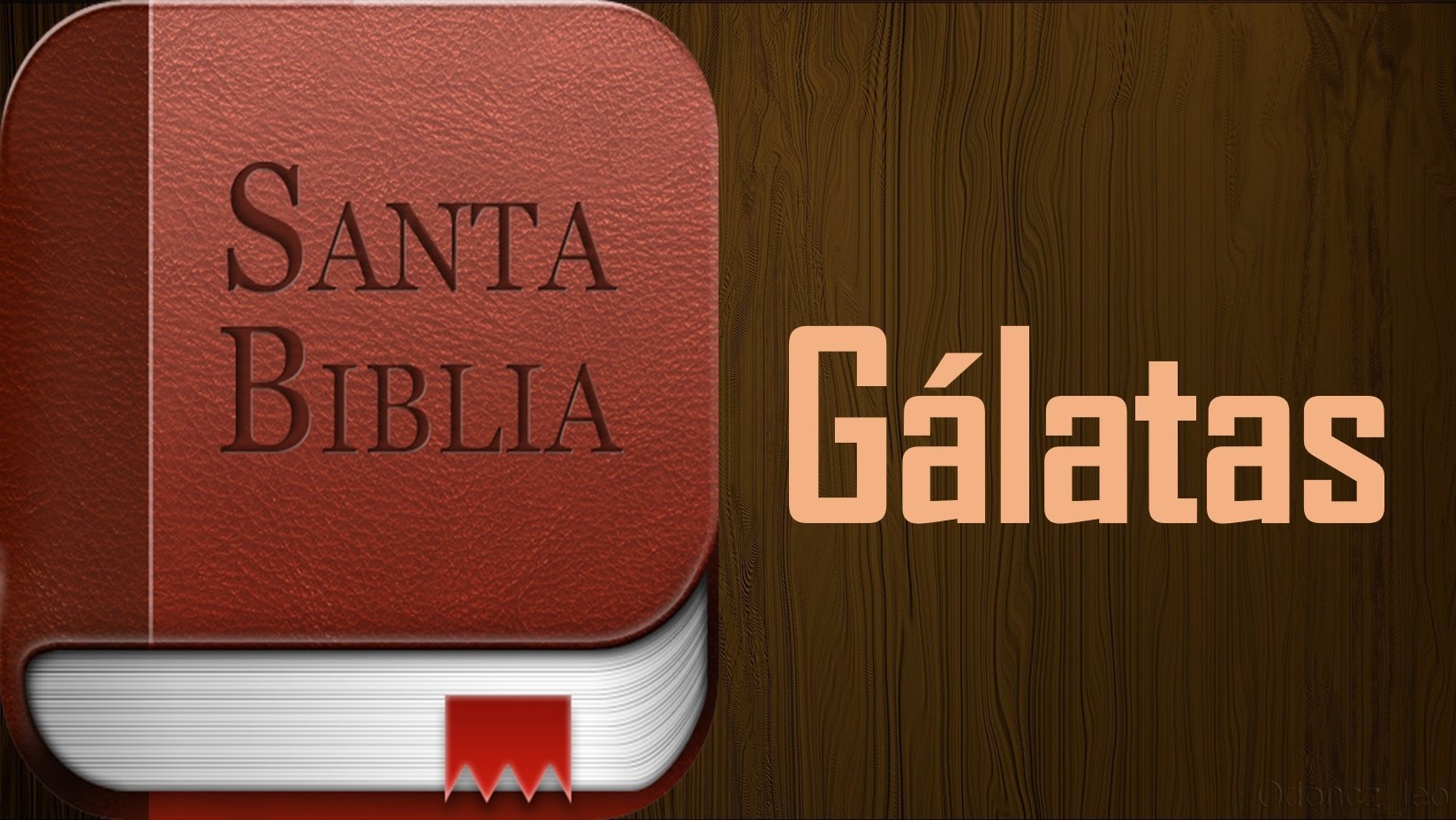 Después fui a las regiones de Siria y Cilicia. 
¿Cuál fue la razón del porque Pablo fue a estas ciudades? 
Solamente podemos opinar que probablemente fue a predicar el evangelio. 
Recordemos que Pablo también es originario de una ciudad llamada Tarso de Cilicia. 
Hechos.22:3.
«Yo soy judío, nacido en Tarso de Cilicia, pero criado en esta ciudad, educado bajo Gamaliel en estricta conformidad a la ley de nuestros padres, siendo tan celoso de Dios como todos ustedes lo son hoy.
EL EVANGELIO NO ES DE HOMBRE.GALATAS.1:11-24.
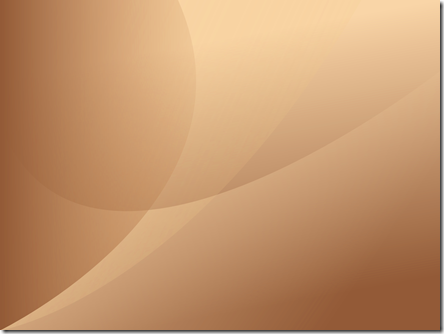 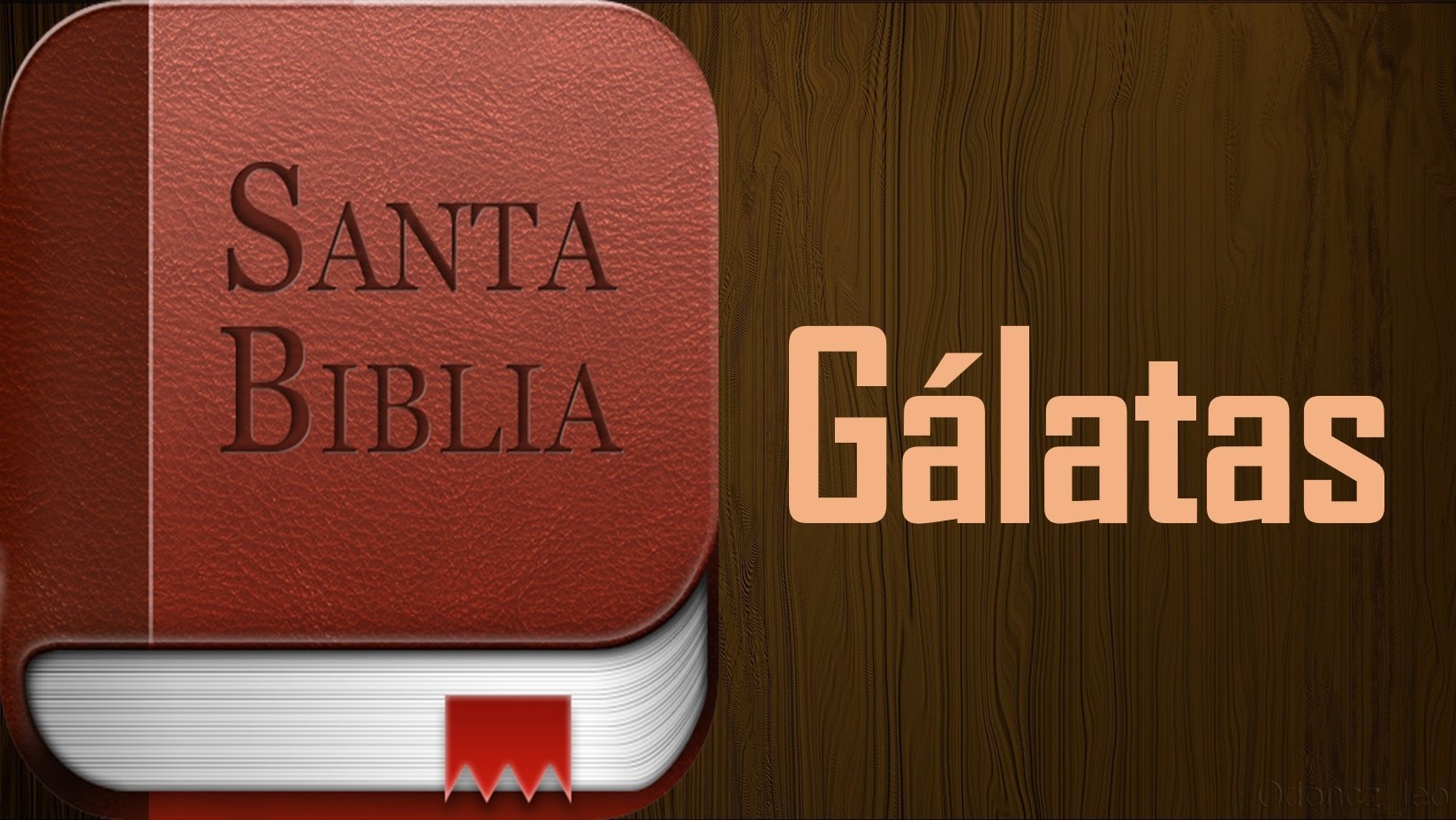 No era conocido en las regiones de Judea.
Galatas.1:22-24.
Pero todavía no era conocido en persona en las iglesias de Judea que eran en Cristo. 
Por lo que vemos, Él apóstol Pablo no había visitado las regiones de Judea; y por esta razón no era conocido en las Iglesias de esta ciudad. 
V.23.  
Ellos solo oían decir: «El que en otro tiempo nos perseguía, ahora predica la fe que en un tiempo quería destruir».
EL EVANGELIO NO ES DE HOMBRE.GALATAS.1:11-24.
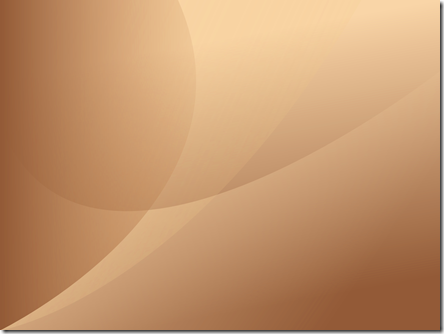 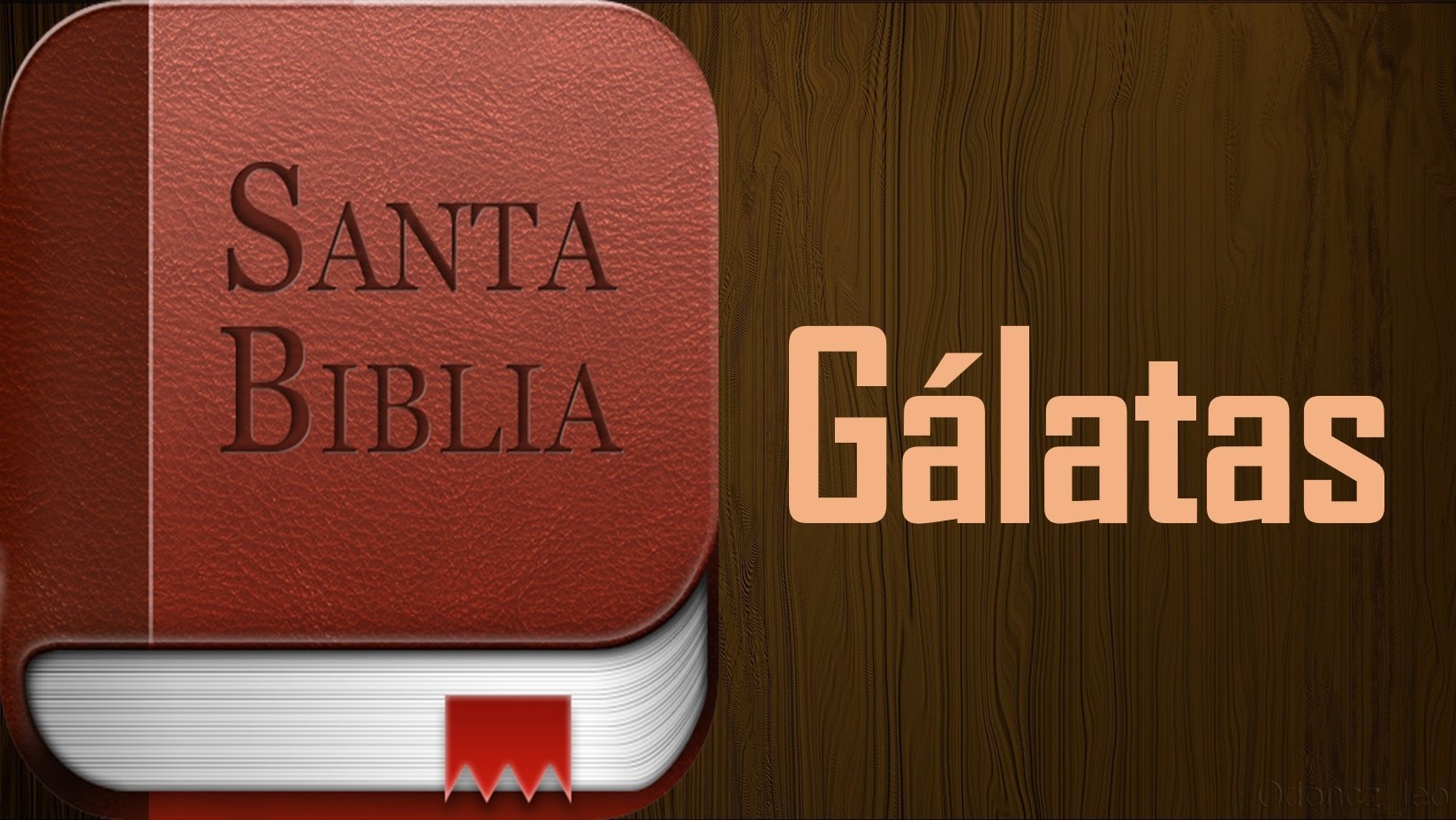 Lo único que estas iglesias oían decir de Pablo es que Él antes perseguía a la iglesia, pero que ahora predica la fe que antes quería destruir. 
Así que, como podemos ver, las iglesias de Judea habían escuchado del cambio que había venido a la vida del apóstol Pablo.
Aquí podemos hacernos una pregunta.
¿Qué es lo que la gente escucha decir de nosotros? 
¿Cosas buenas o cosas malas?
V.24.  
Y glorificaban a Dios por causa de mí.
EL EVANGELIO NO ES DE HOMBRE.GALATAS.1:11-24.
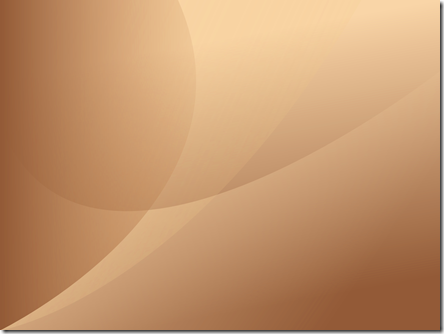 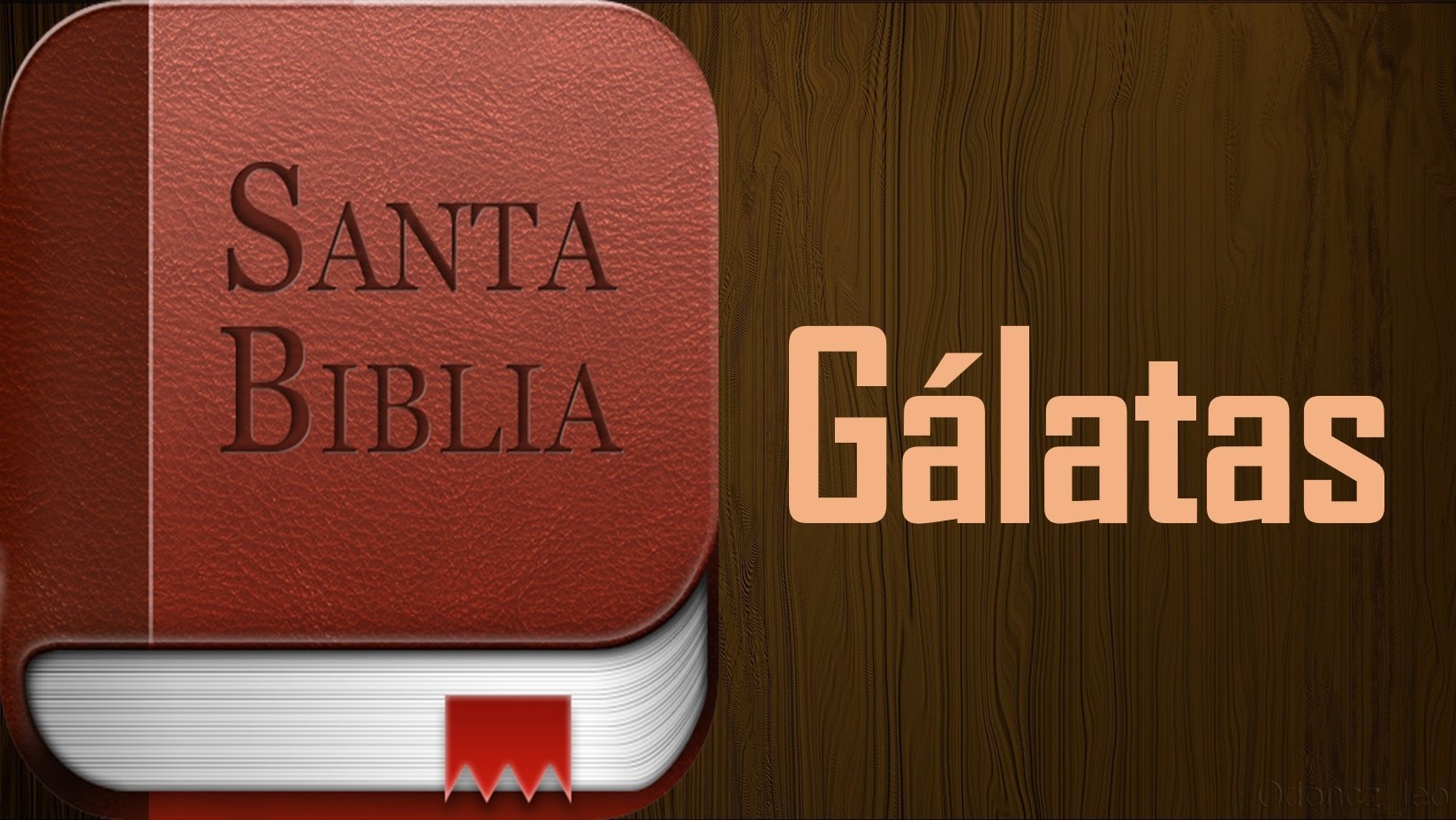 El cambio en la vida del apóstol Pablo trajo gloria a Dios. 
El cambio en la vida de las personas que obedecen el evangelio es para alabanza y gloria de Dios. 
Aquí podemos ver una lección muy práctica: Cuando dejamos que Dios nos cambie, esto causara que otros se alegren y glorifiquen a nuestro Padre celestial. 
Mateo.5:16.
»Así brille la luz de ustedes delante de los hombres, para que vean sus buenas acciones y glorifiquen a su Padre que está en los cielos.
CONCLUSIÓN:
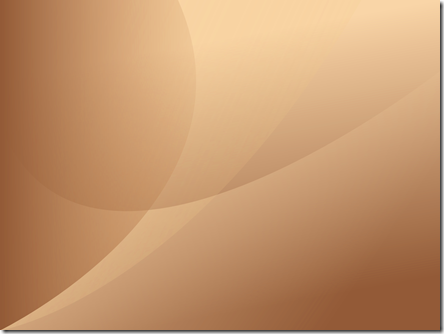 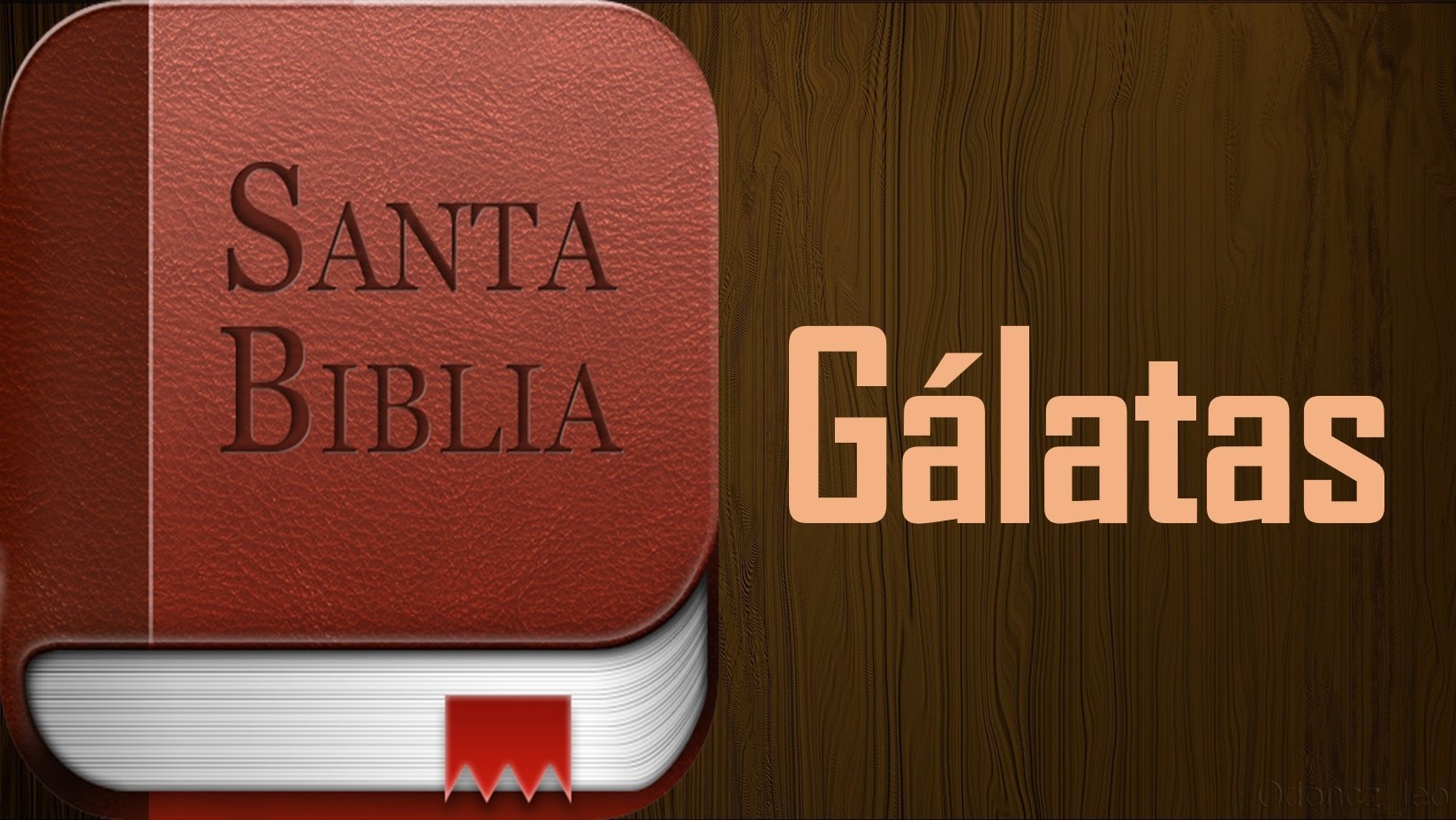 El Apóstol Pablo es Él Autor de la carta a los Gálatas.
Es una carta para reprender a los Gálatas que estaban volviendo al judaísmo.
No debemos seguir o practicar un evangelio falso.
Pablo no quería ni deseaba agradar al hombre, sino a Dios.
Su apostolado no fue por hombre ni de hombre, sino fue por nuestro Señor Jesucristo.
Que Dios nos ayude a no cambiar el evangelio para agradar a los hombres.
POR SU FINA ATENCIÓN.
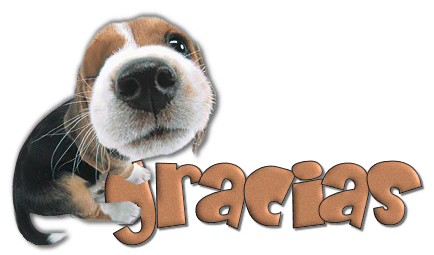 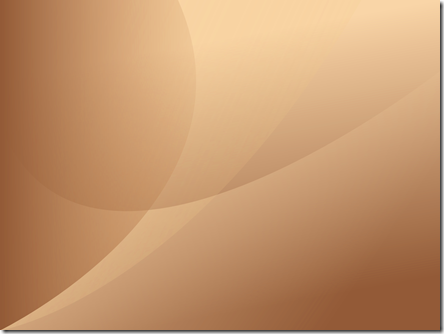 DIOS NOS BENDIGA A TODOS.